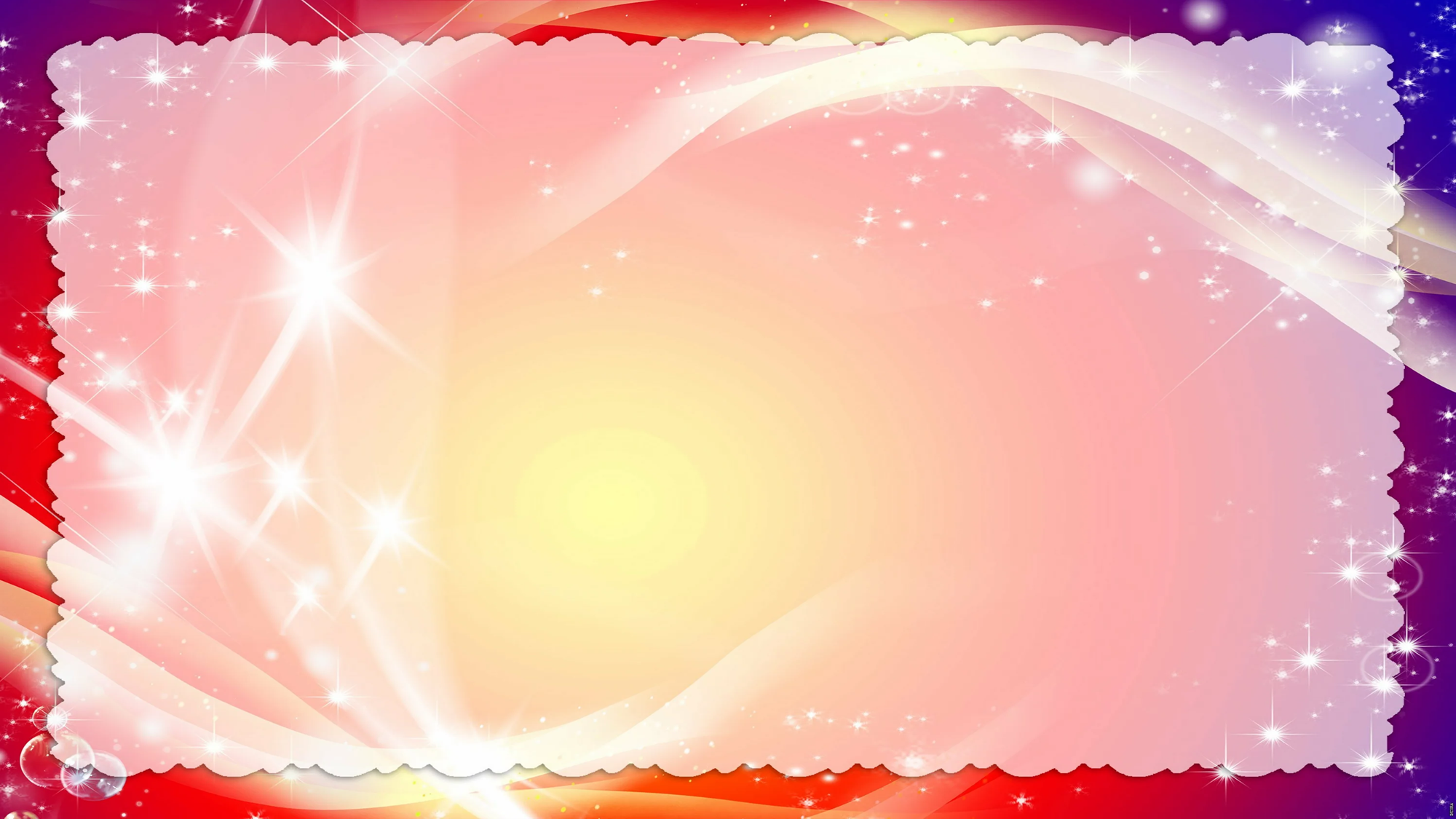 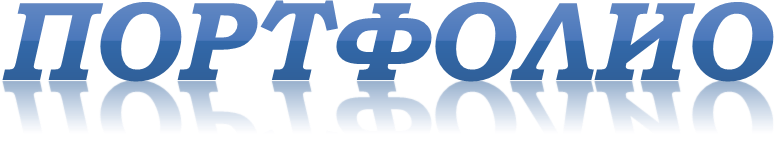 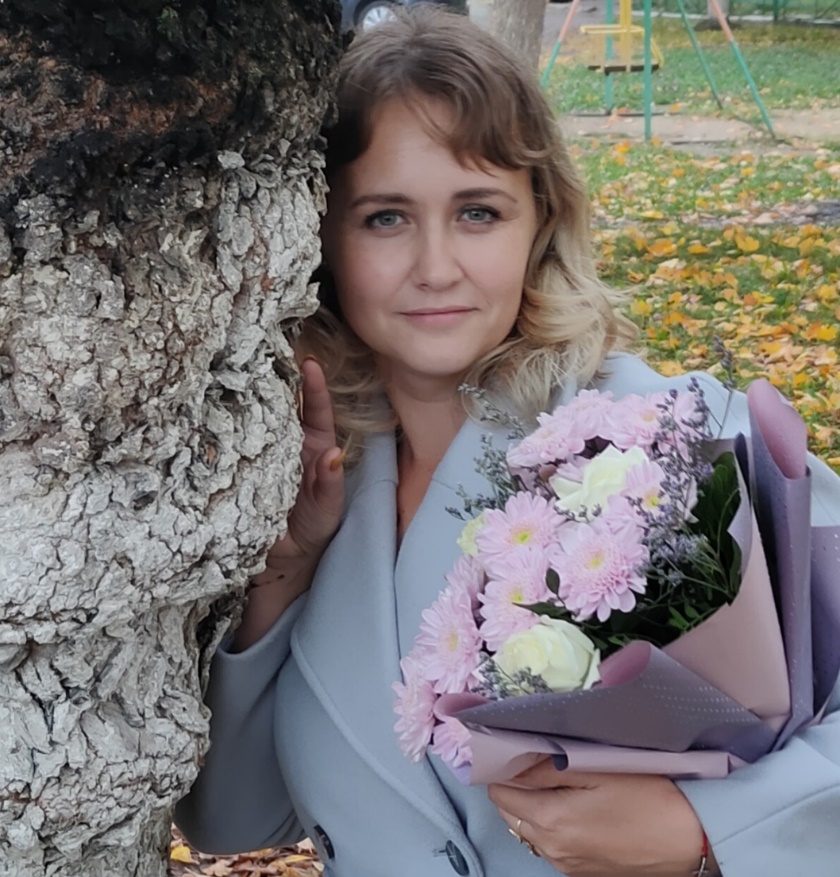 Кострюковой
Ирины ВикторовнывоспитателяМДОУ «Детский сад № 66»г.о.Саранск
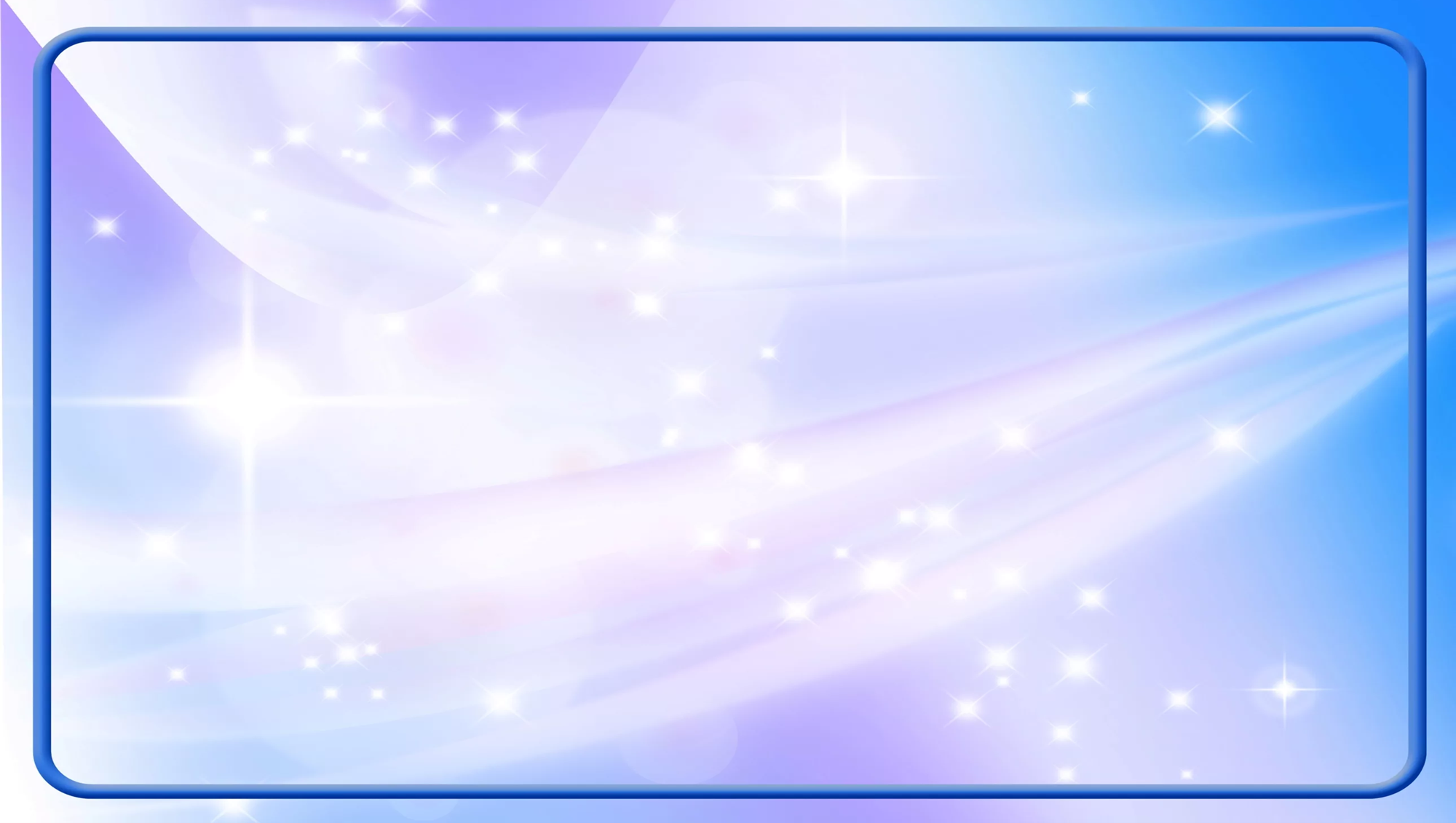 Дата рождения: 14.11.1987 г.

Профессиональное образование:    высшее.
    
Государственное образовательное учреждение высшего профессионального  образования «Мордовский государственный  педагогический  институт им. М. Е. Евсевьева»
    
ДИПЛОМ     ВСГ 5652622 от 31 января 2011года

Квалификация по диплому:    Учитель-логопед 

Специальность, диплом: «Логопедия»

Стаж педагогической работы (по специальности):      10 лет

Общий трудовой стаж:  10 лет

Наличие квалификационной категории: нет

Звание: не имею
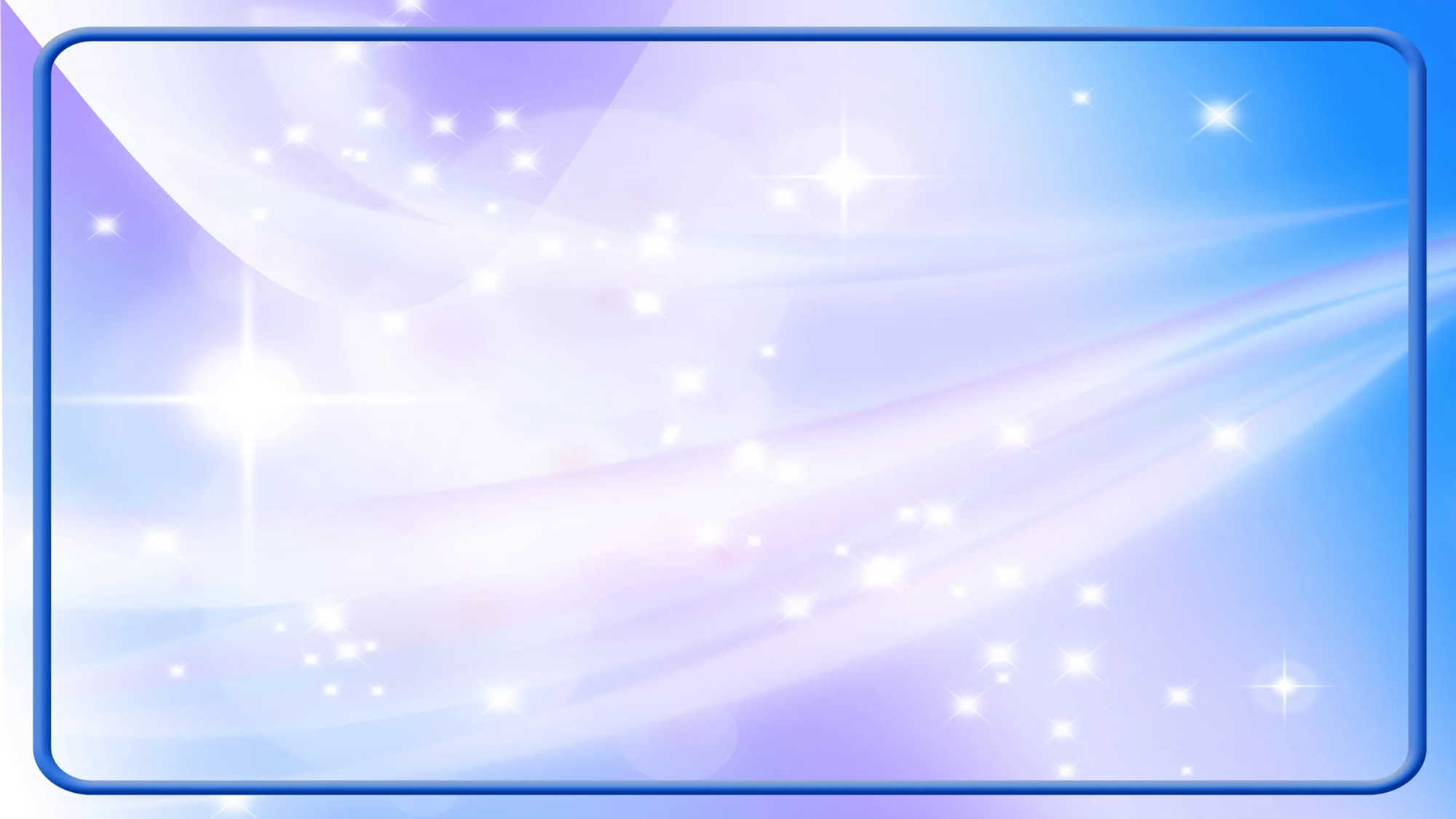 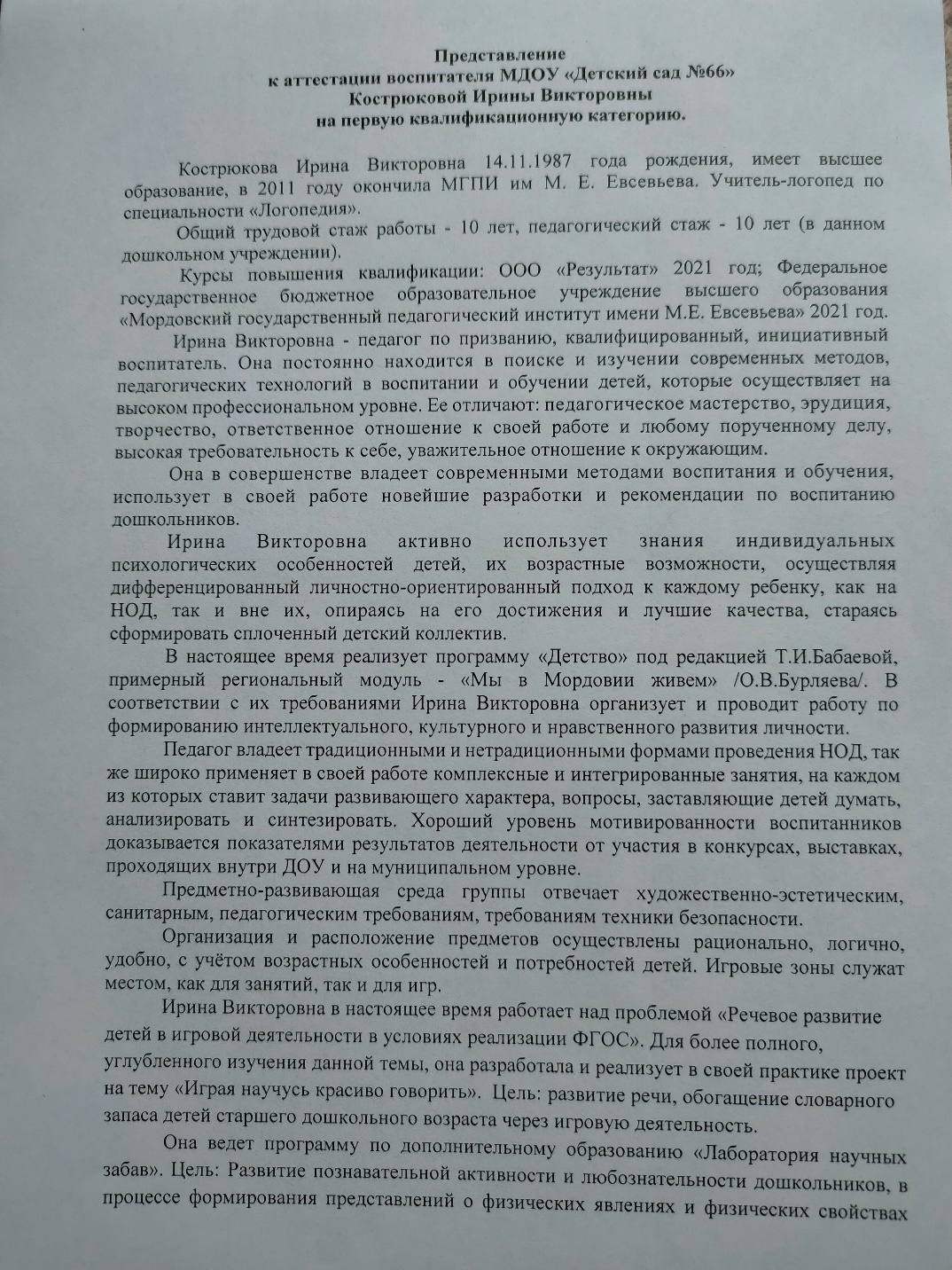 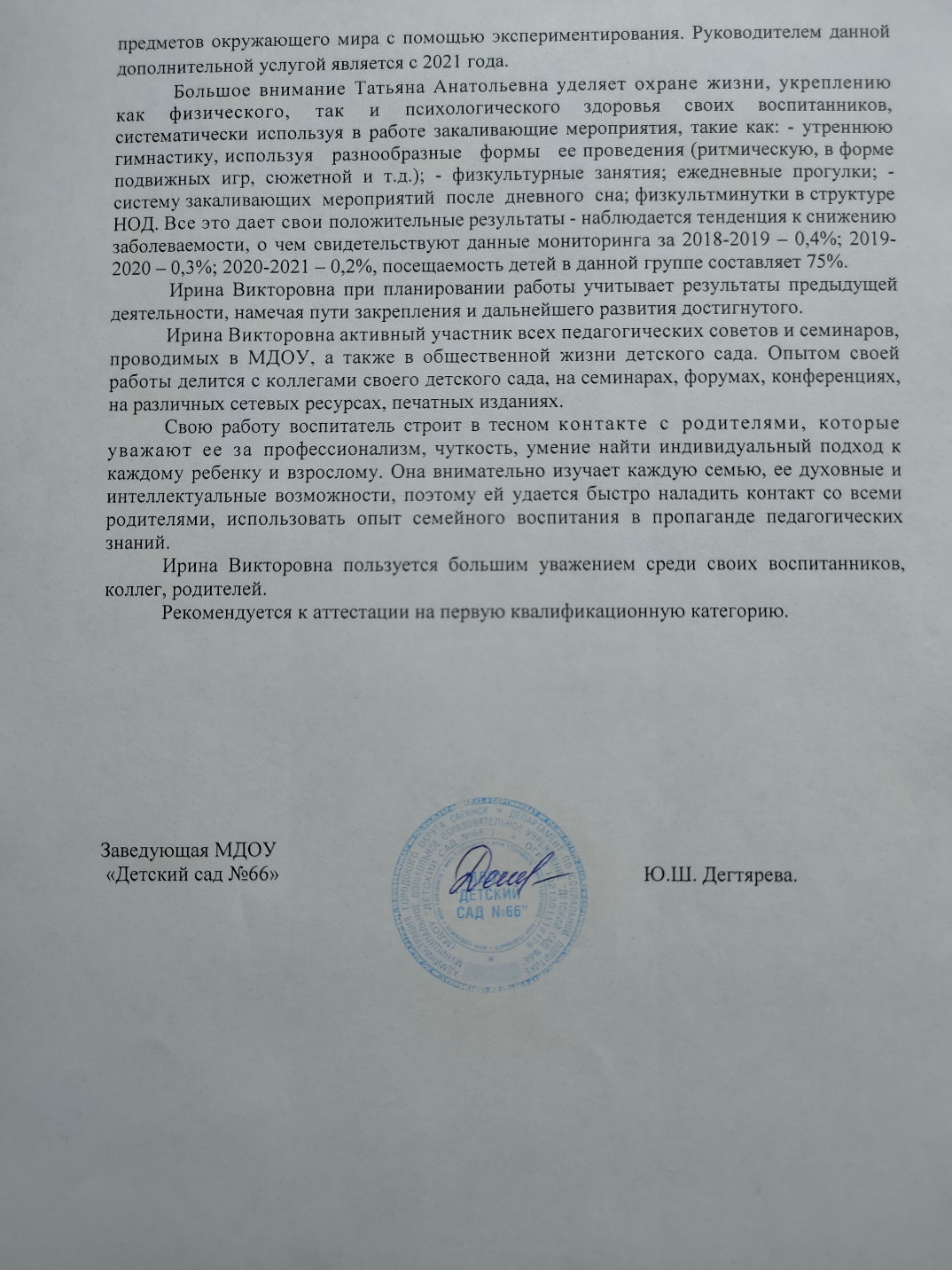 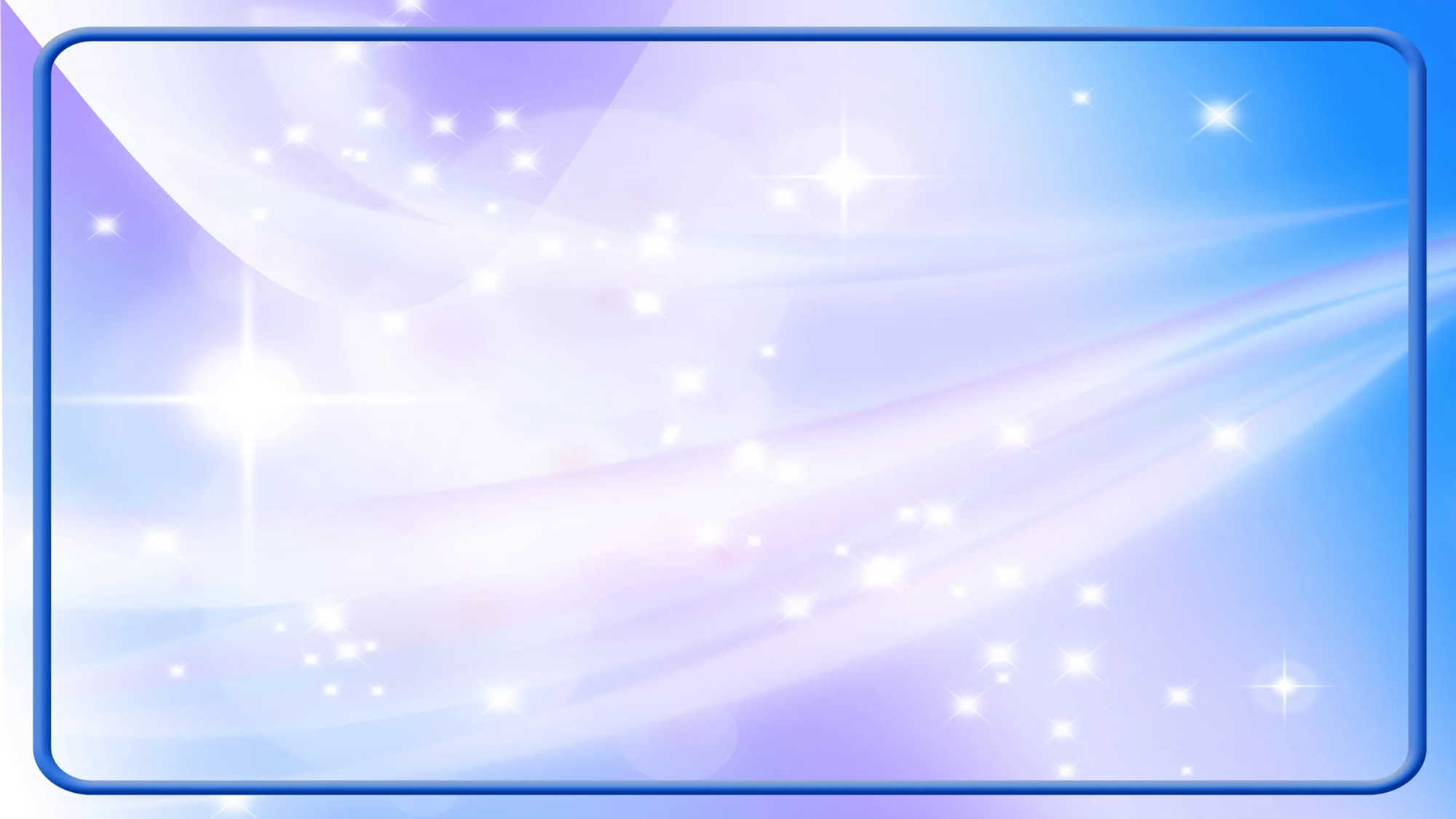 Представление педагогического опыта воспитателя
РЕЧЕВОЕ РАЗВИТИЕ ДЕТЕЙ В ИГРОВОЙ ДЕЯТЕЛЬНОСТИ В УСЛОВИЯХ РЕАЛИЗАЦИИ ФГОС
https://upload2.schoolrm.ru/iblock/6f0/6f087c30c364a5dd136cb2e67b35092f/ped-opyt-Kostryukova.docx
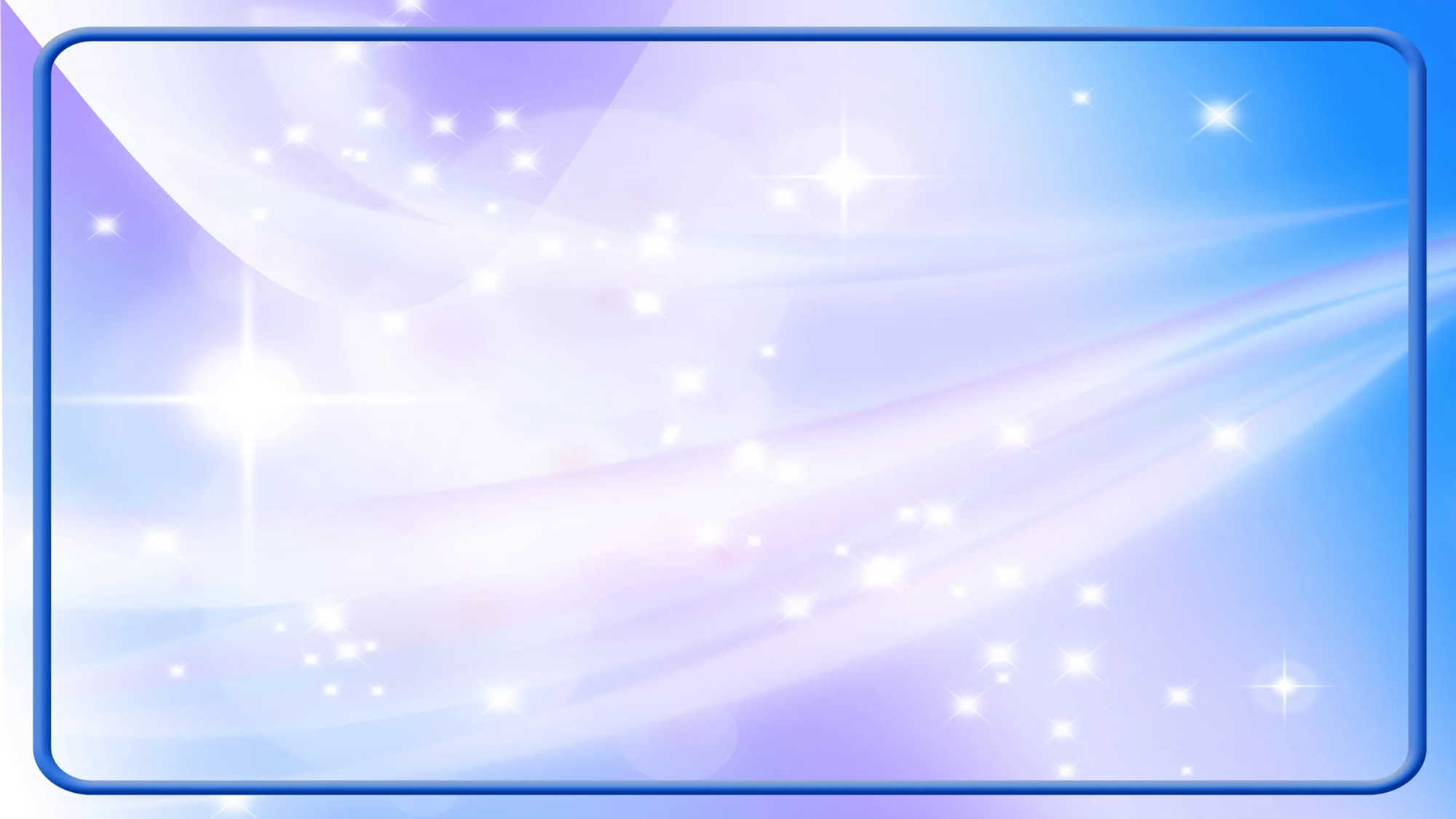 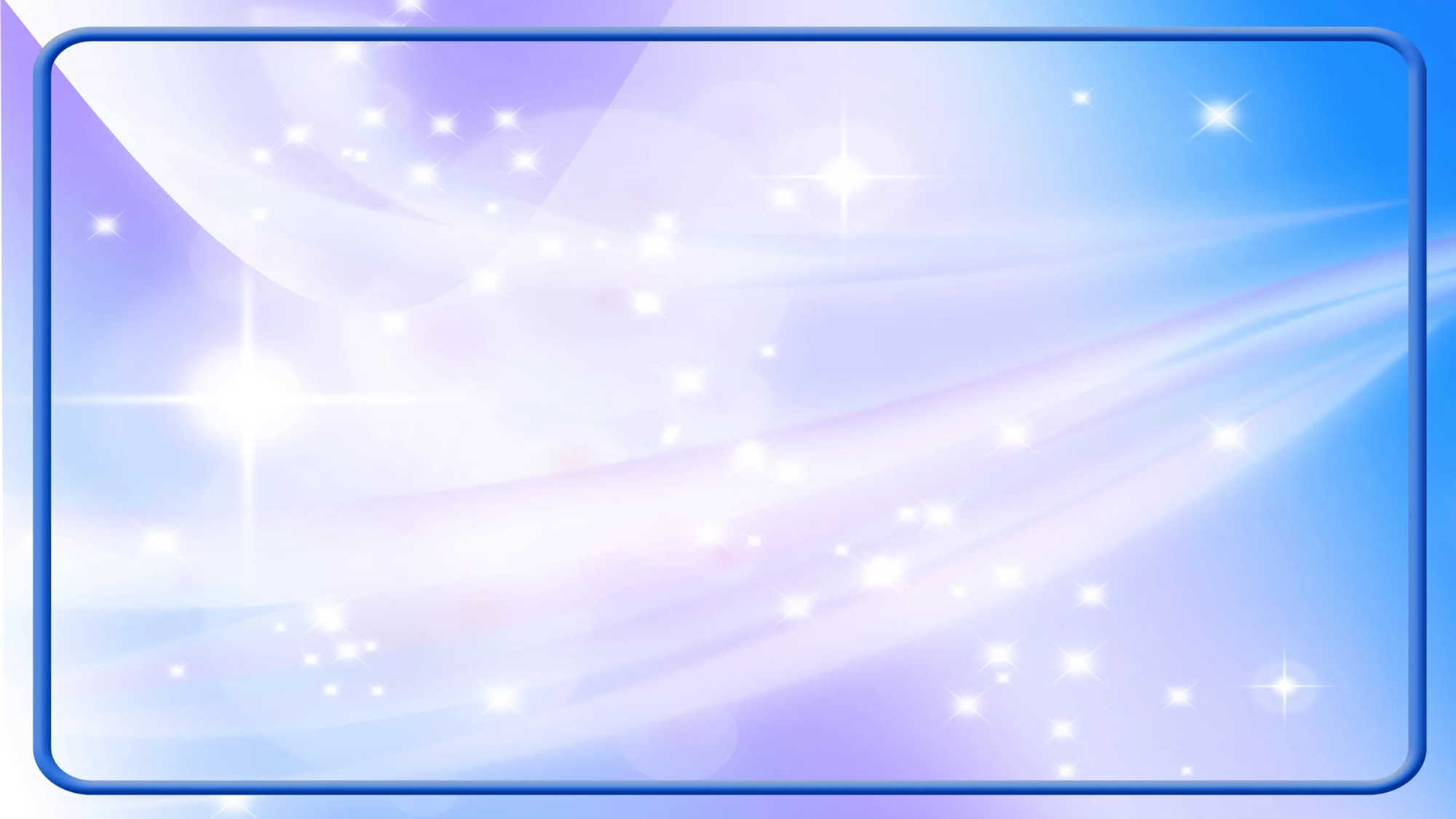 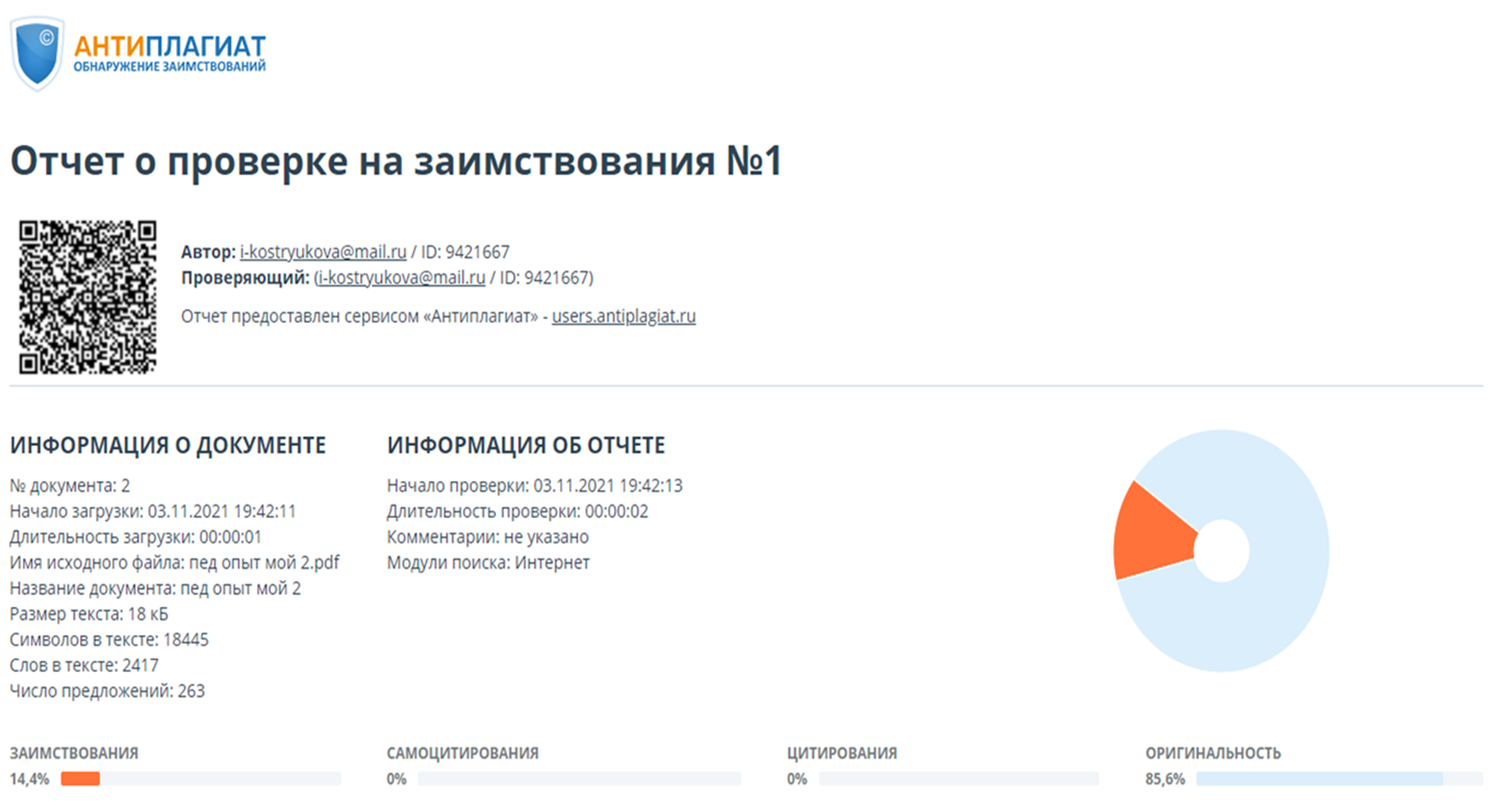 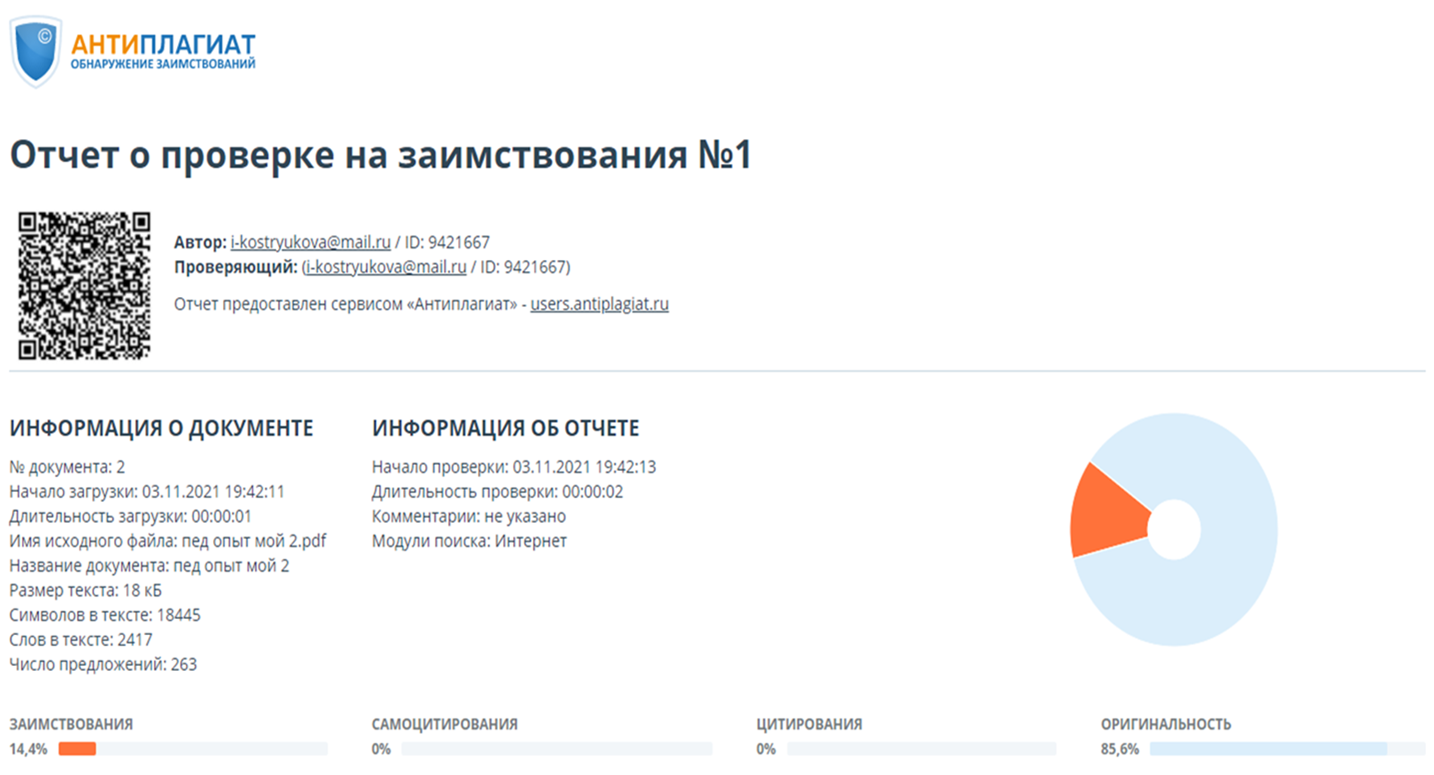 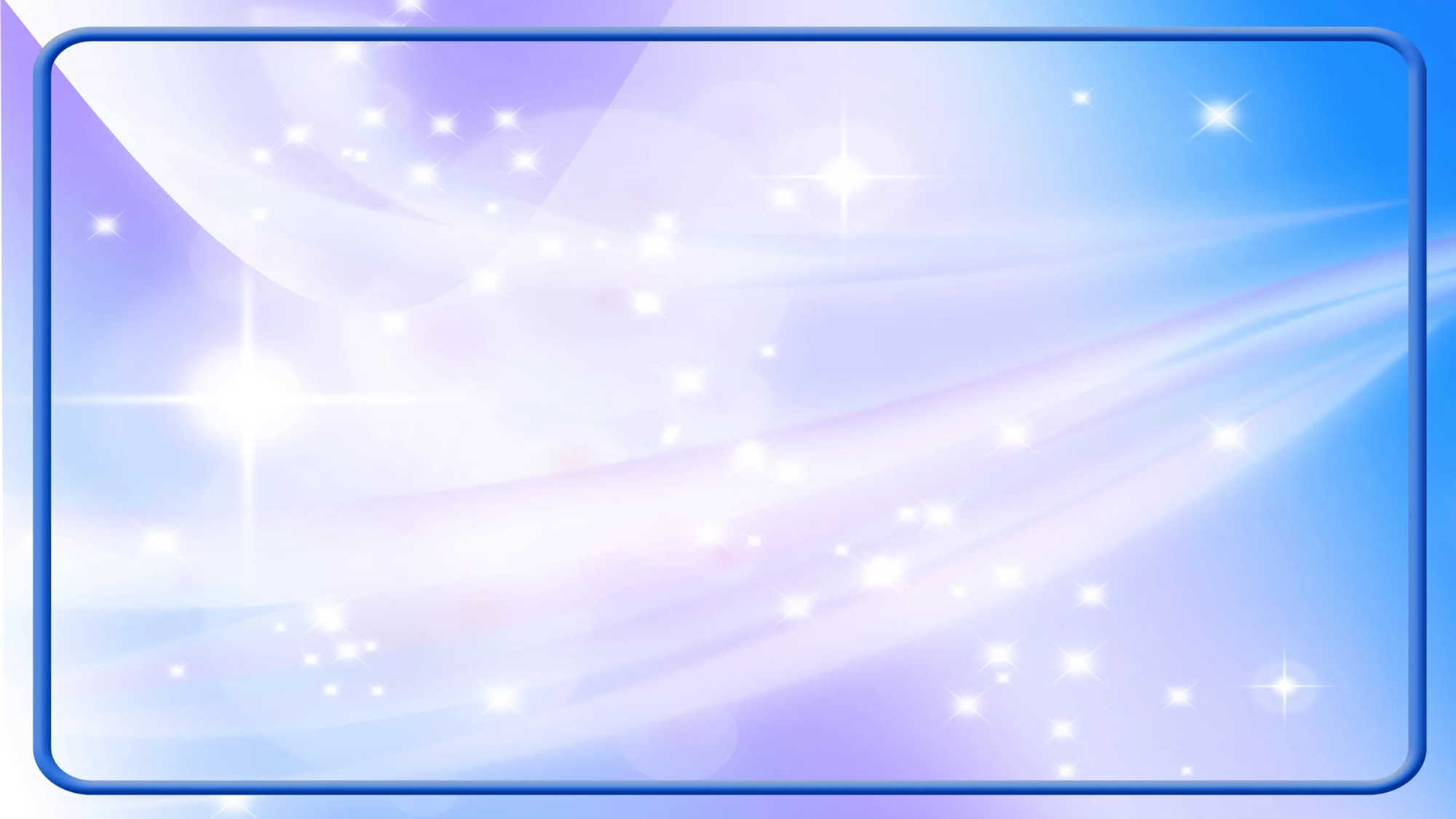 1. Участие в инновационной (экспериментальной) деятельности.
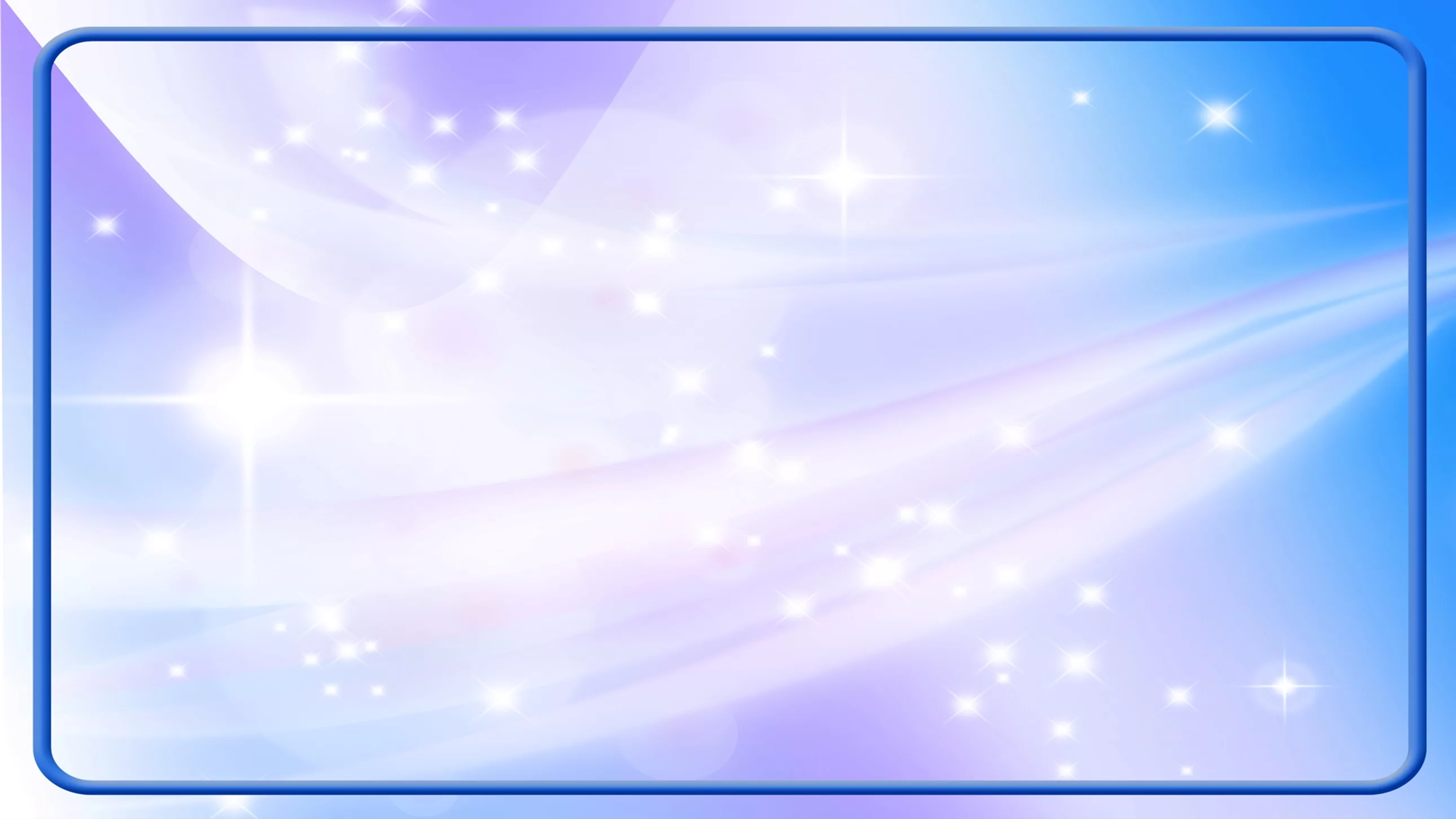 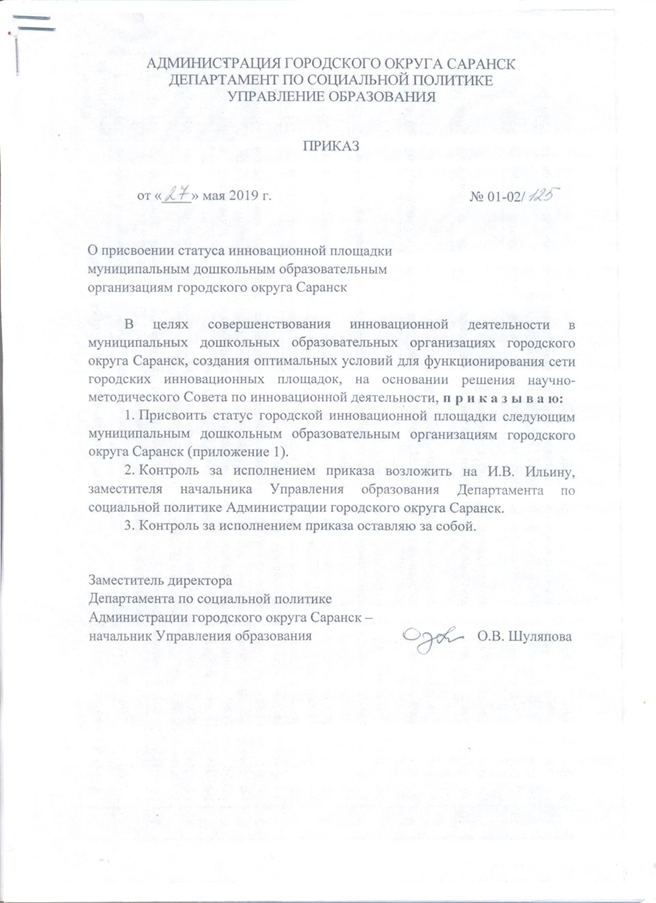 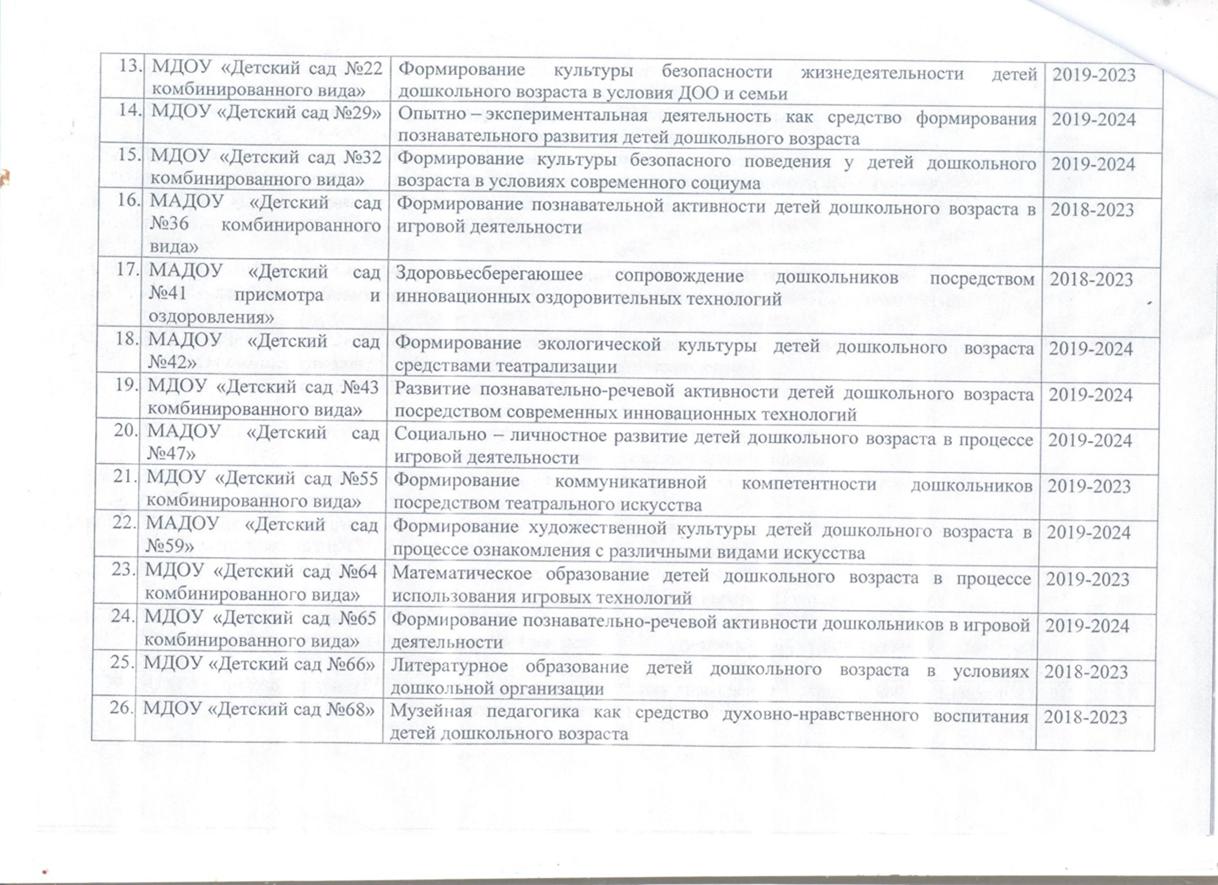 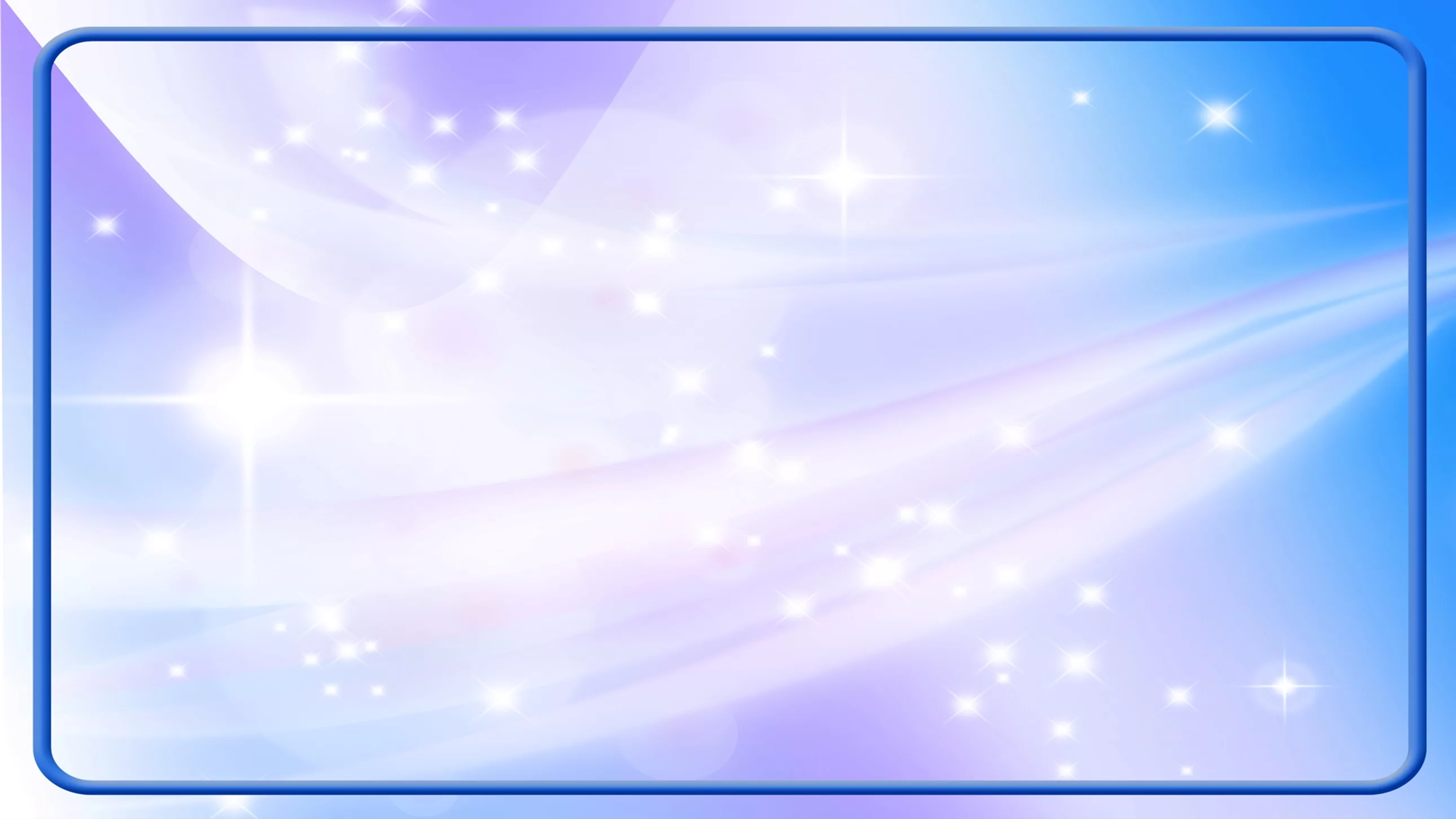 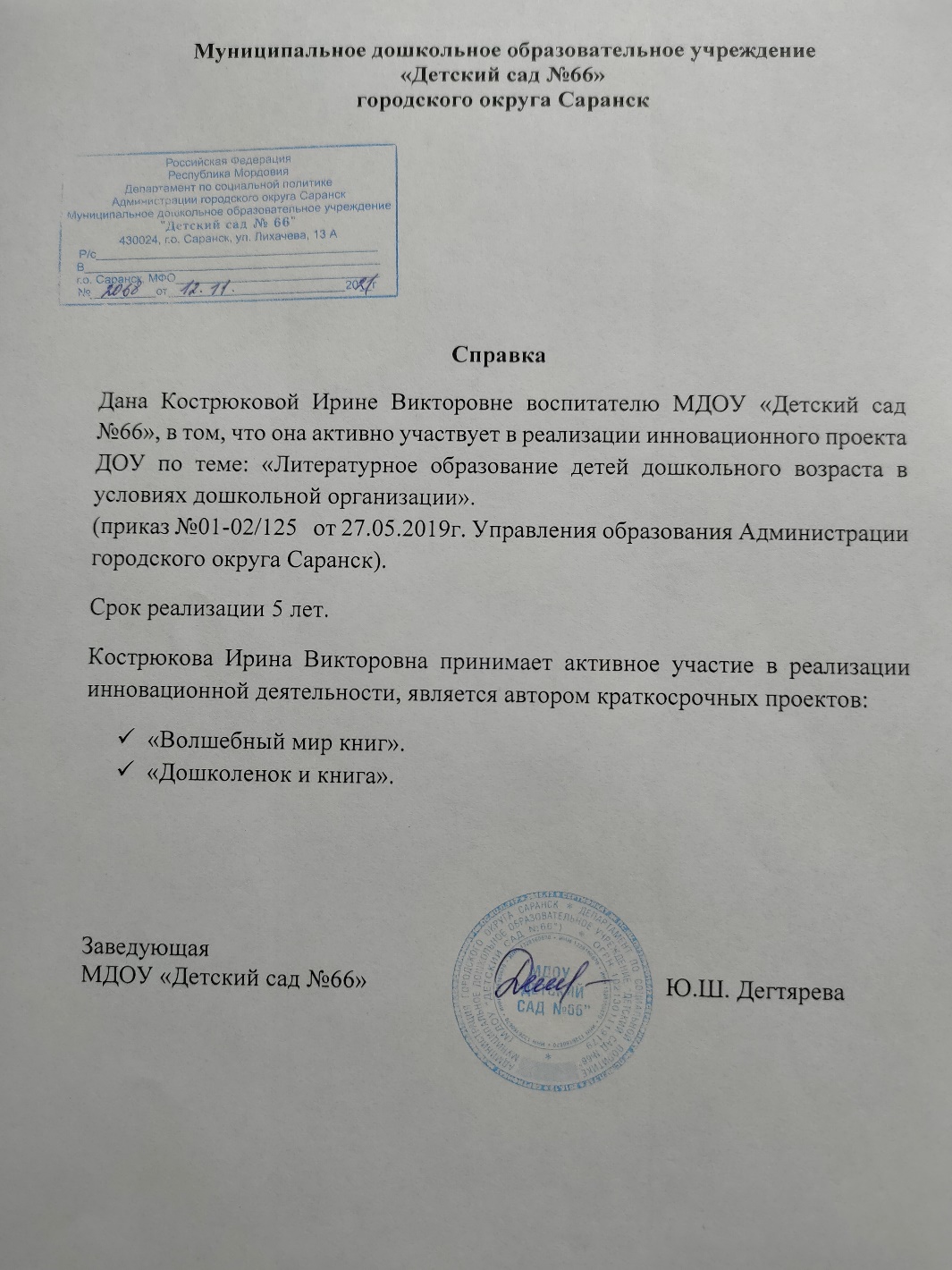 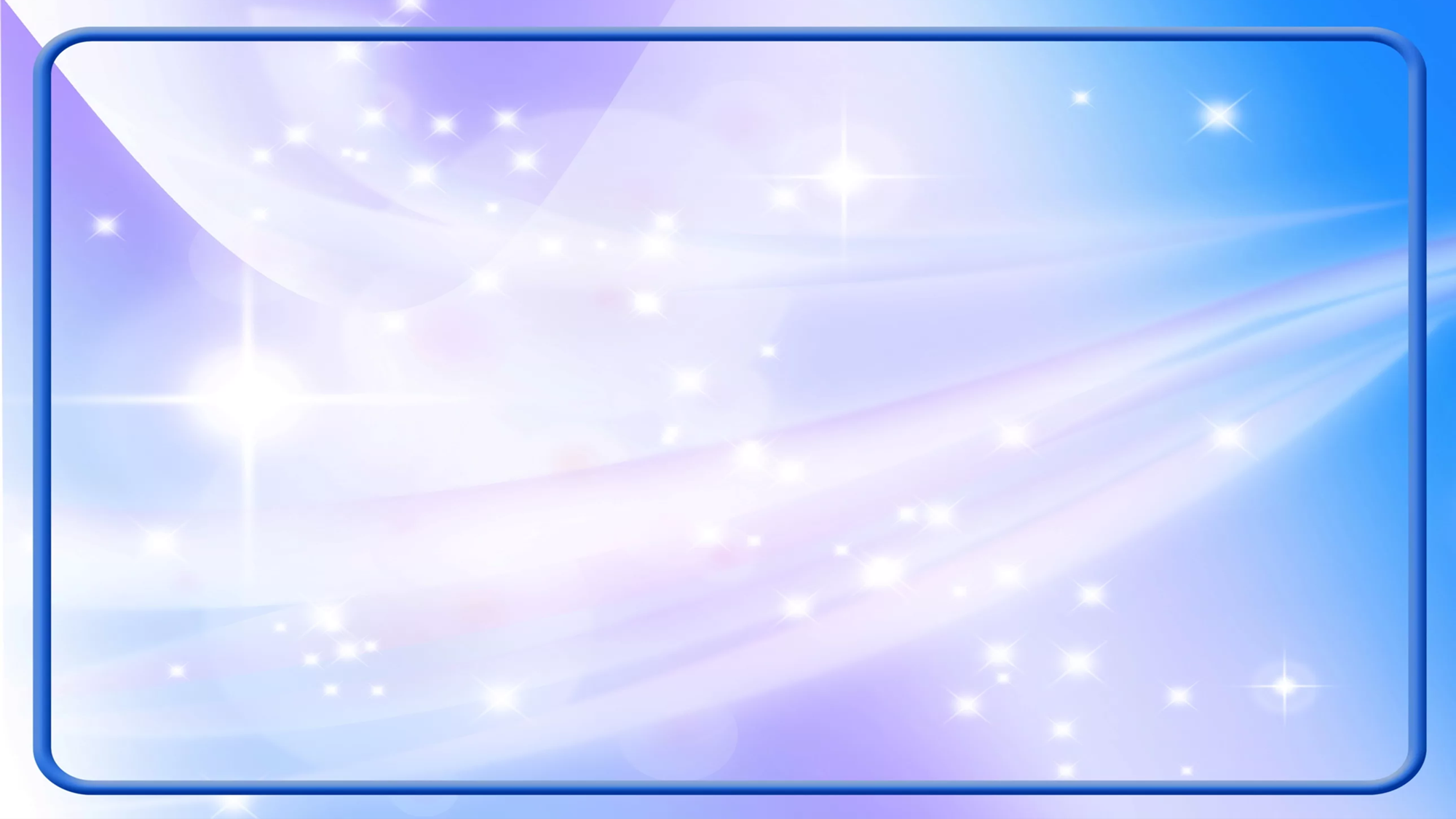 2. Наличие публикаций.
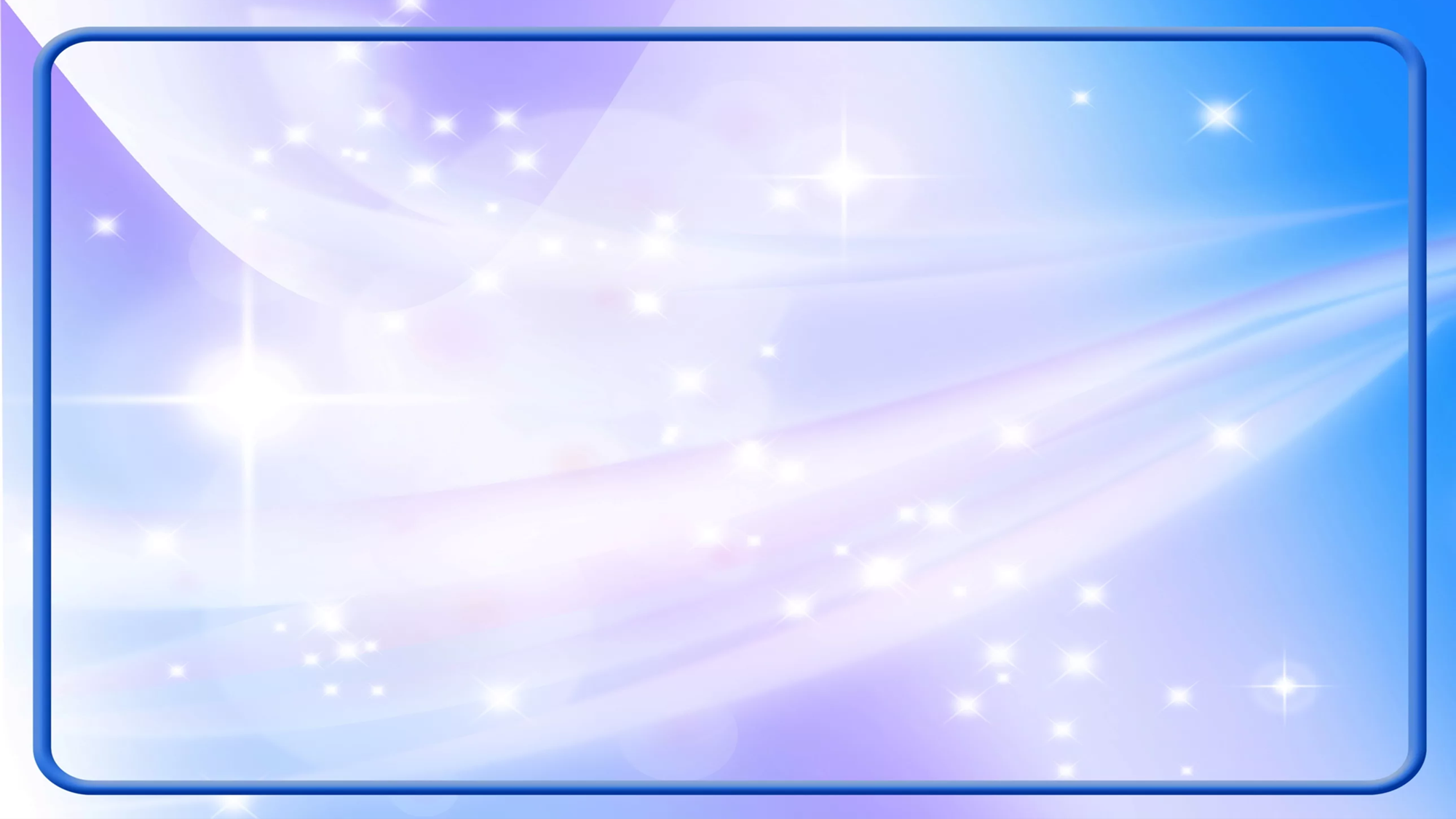 Международный уровень:
https://www.maam.ru/detskijsad/proekt-zimnie-zabavy-570059.html
https://www.maam.ru/detskijsad/otchet-po-mesjachniku-pozhilogo-cheloveka.html
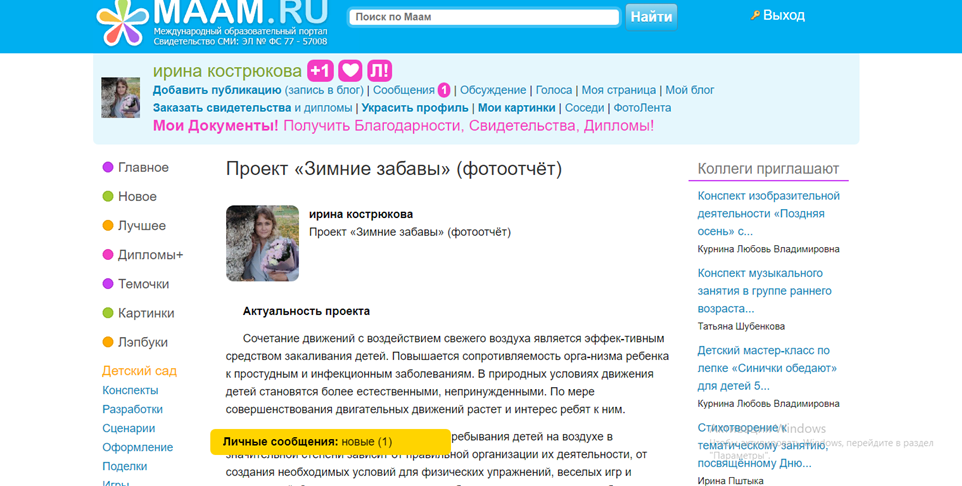 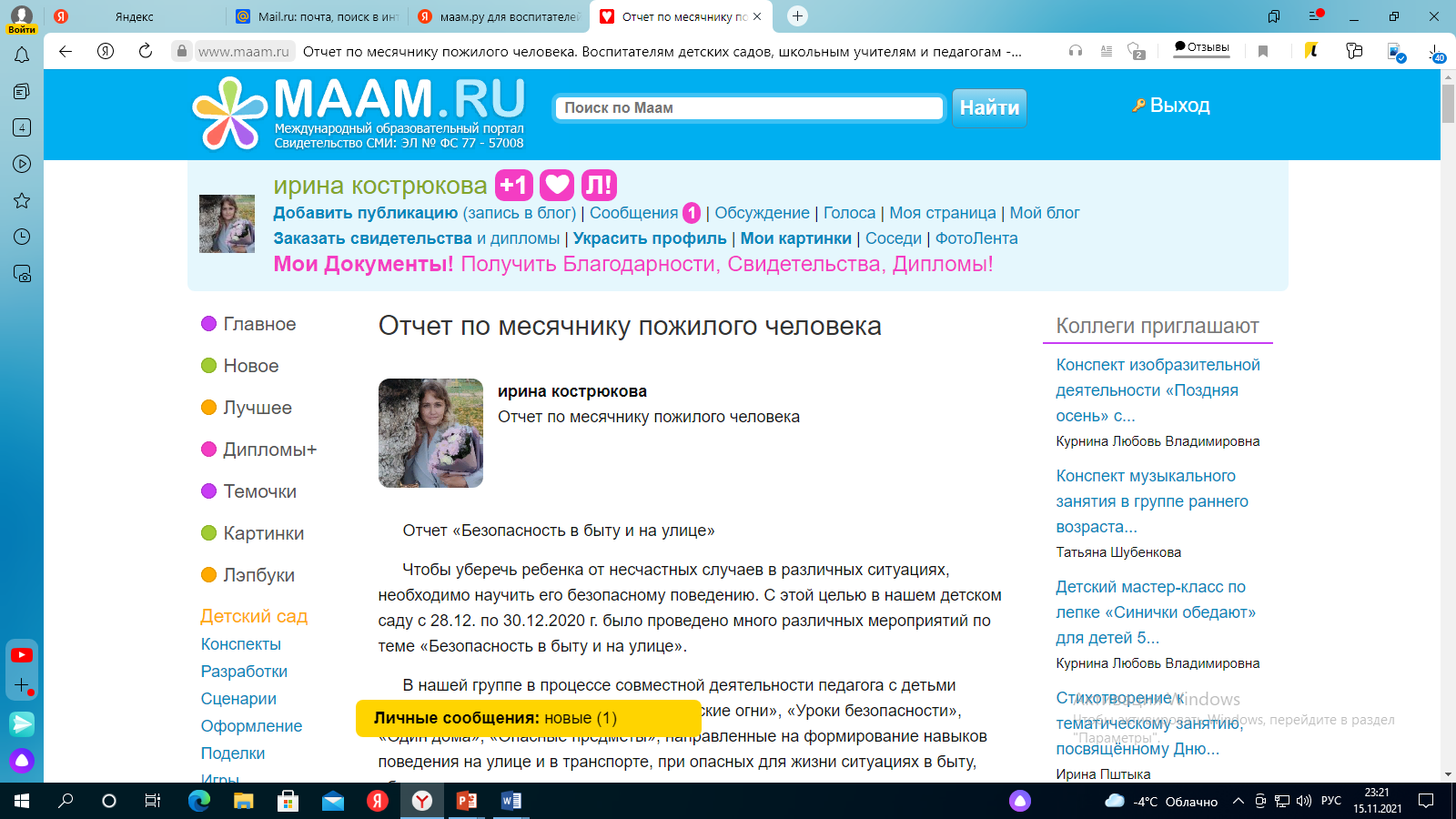 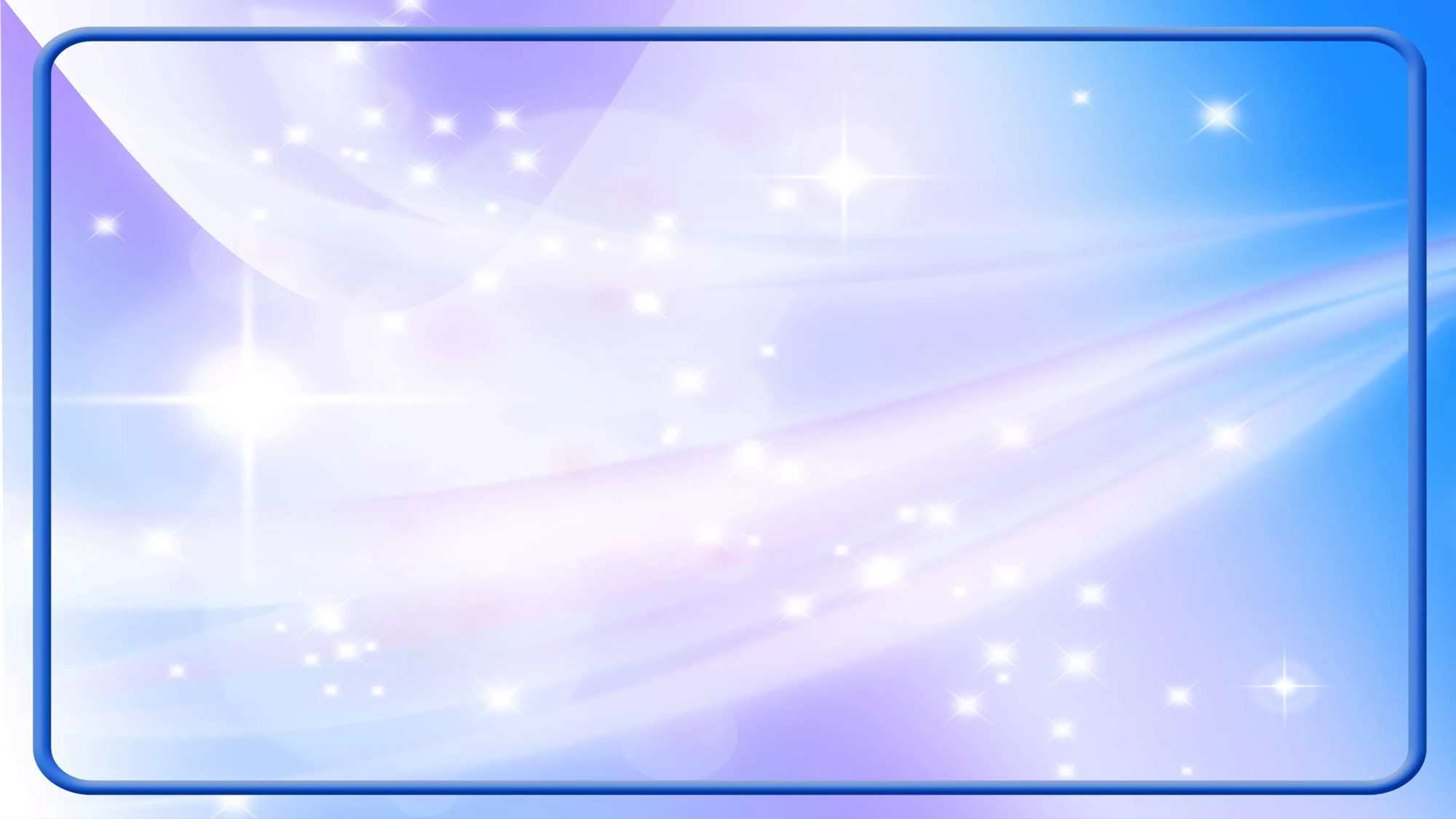 Всероссийский уровень
http://doshkolnik.ru/okr-mir/17117.html
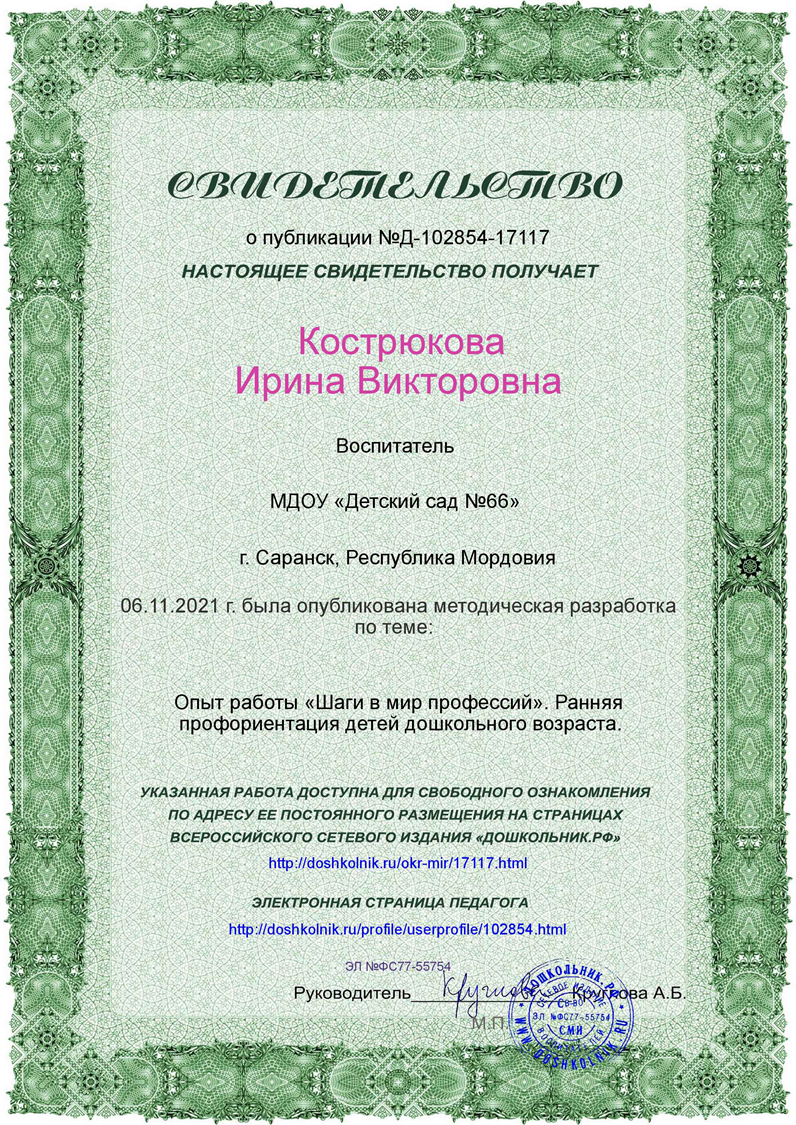 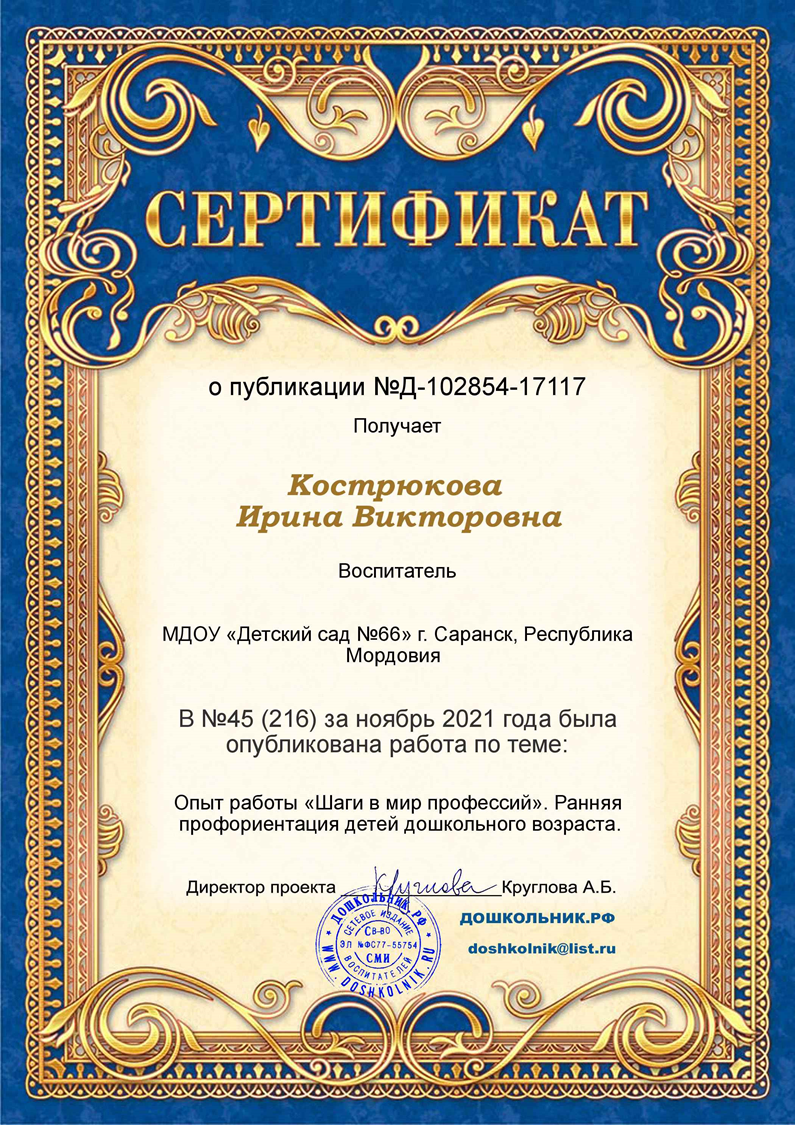 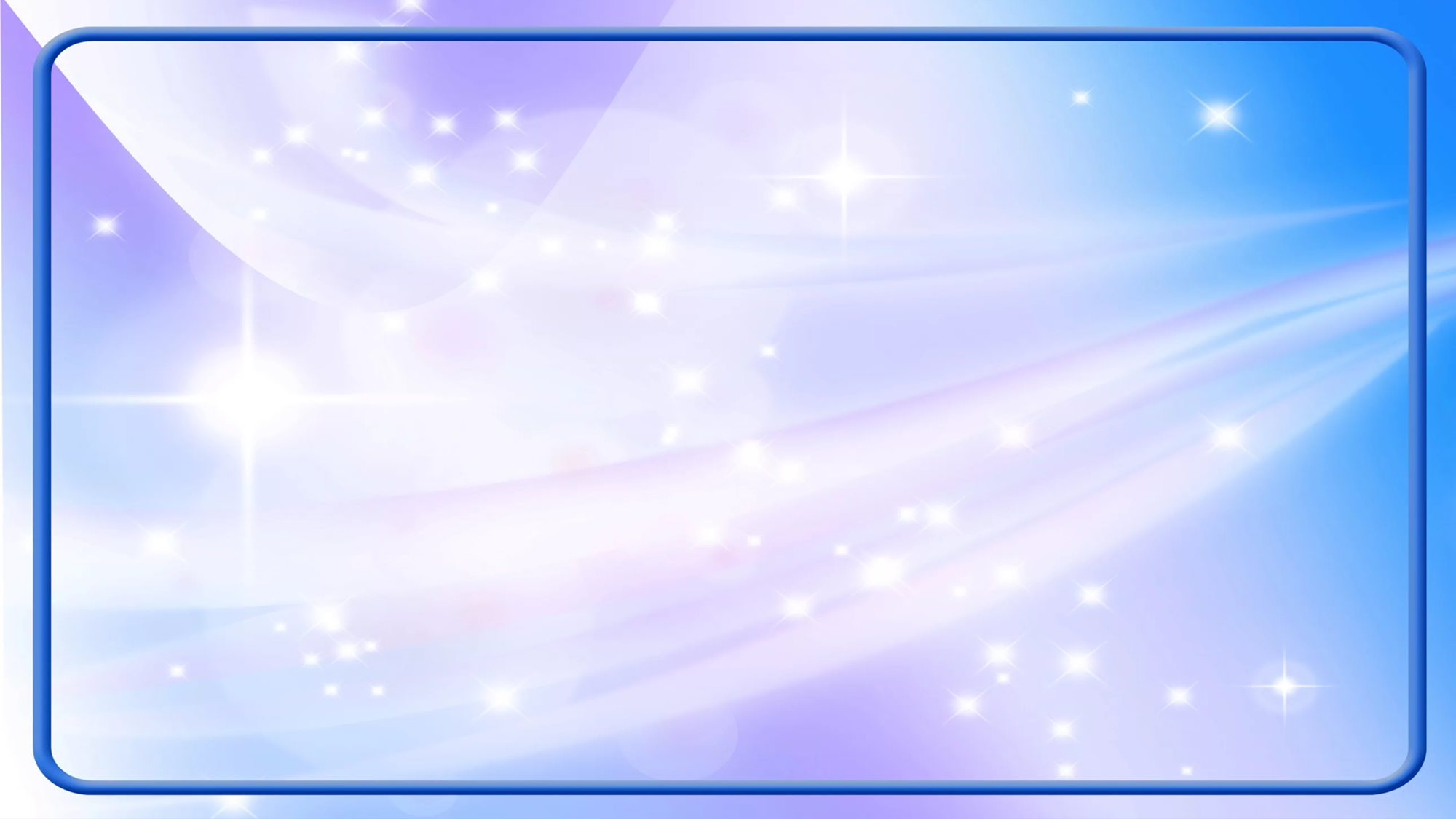 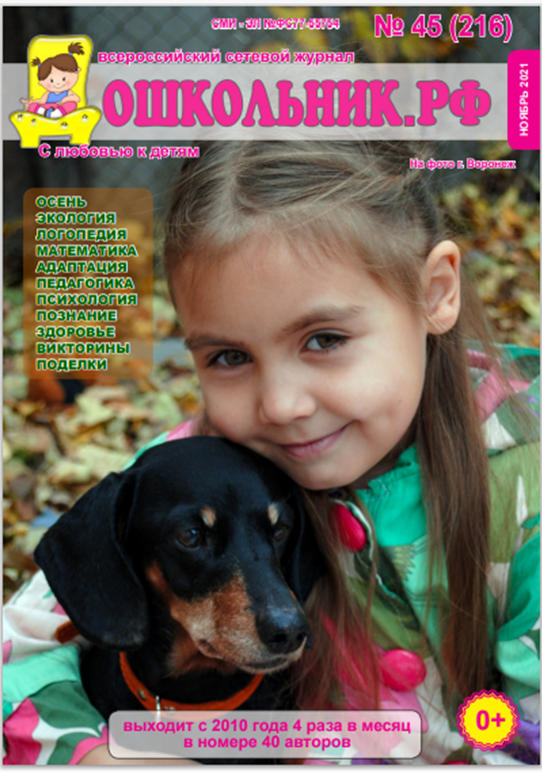 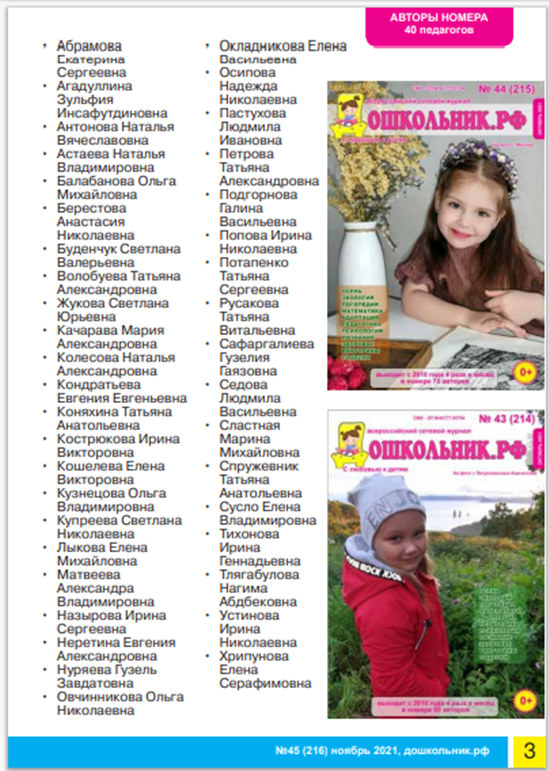 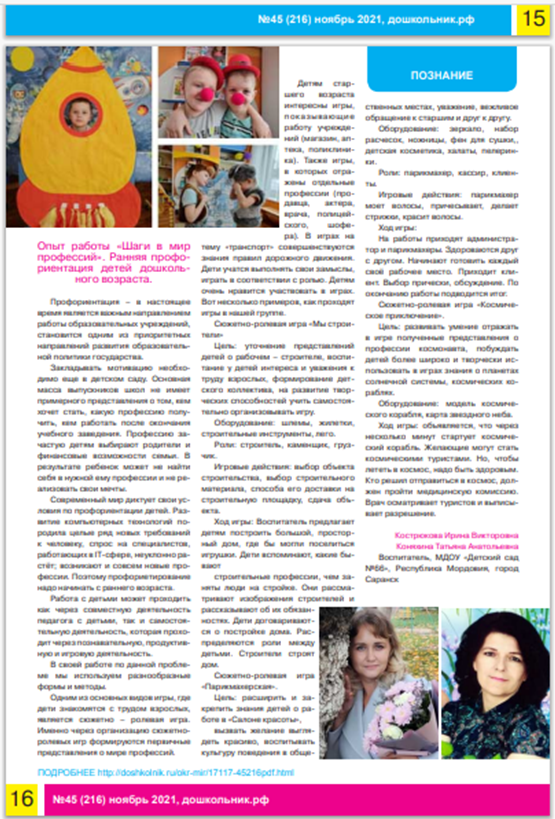 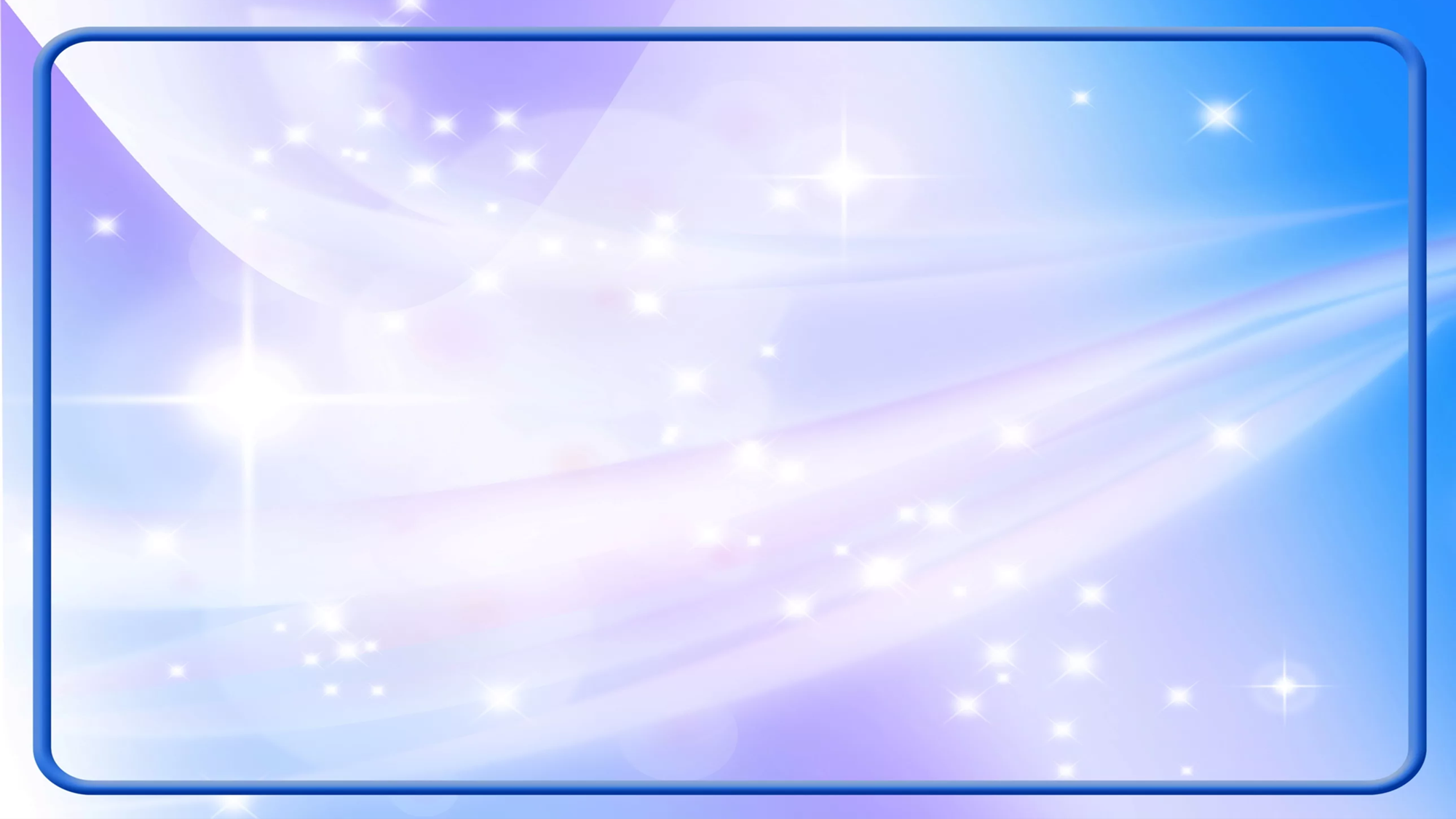 Международный уровень:
Межрегиональная научно-практическая конференция. «Педагогика и образование»
Сборник статей
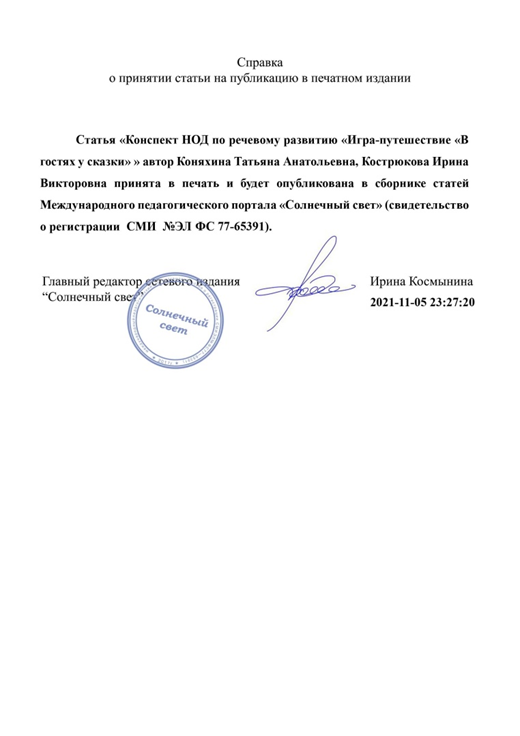 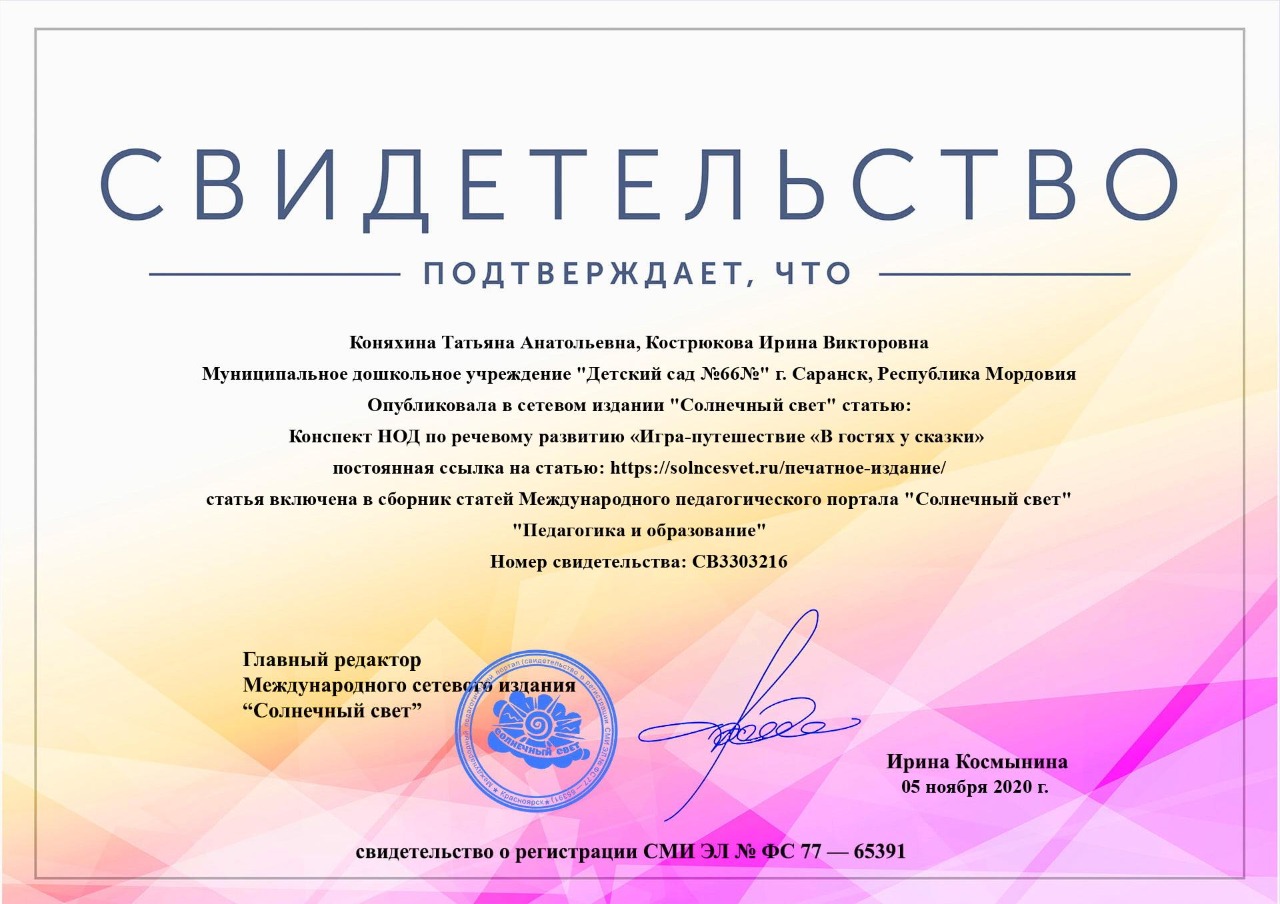 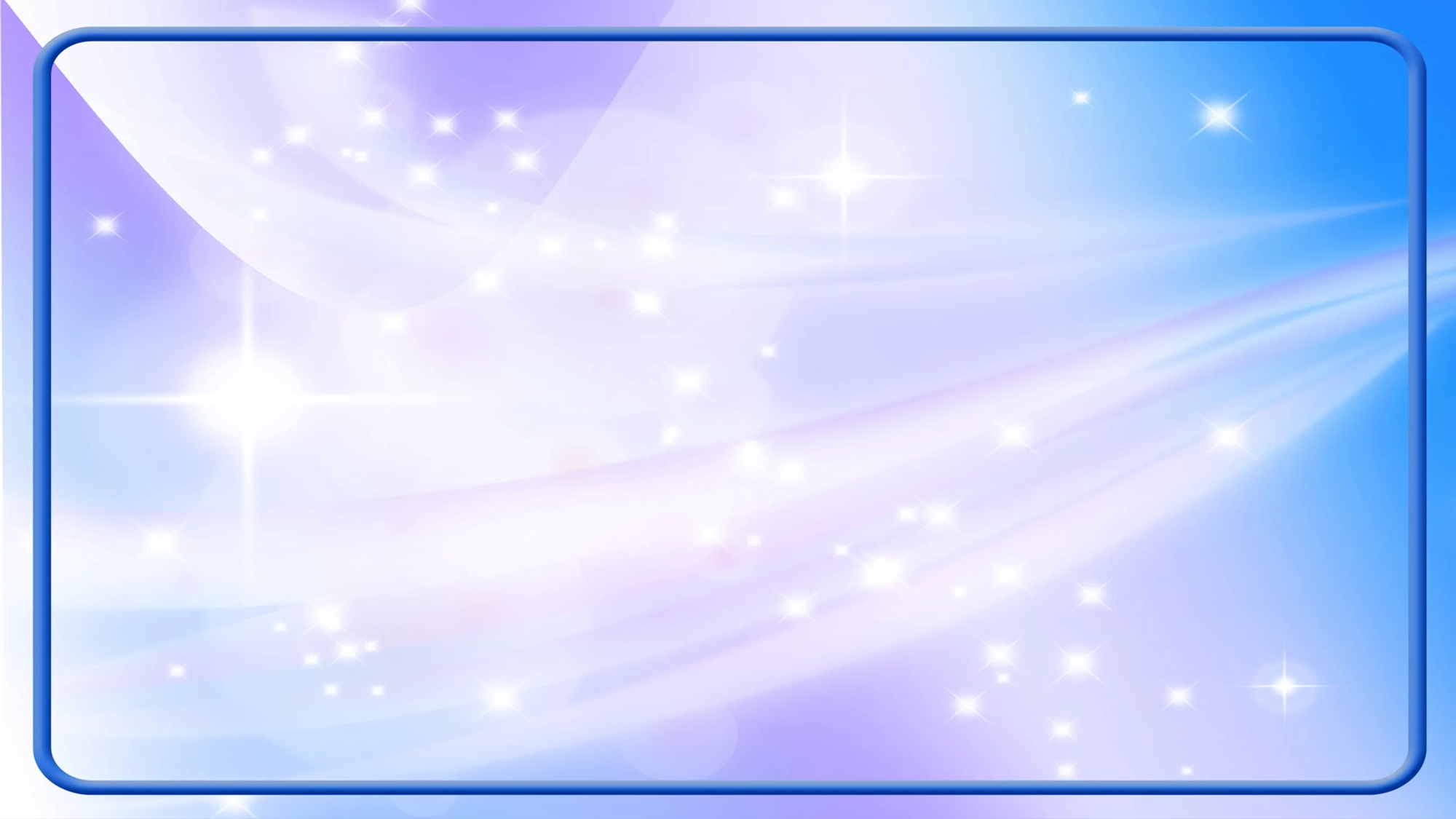 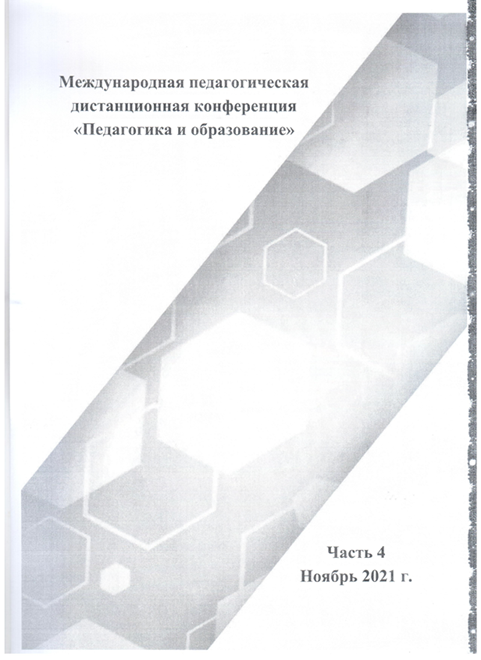 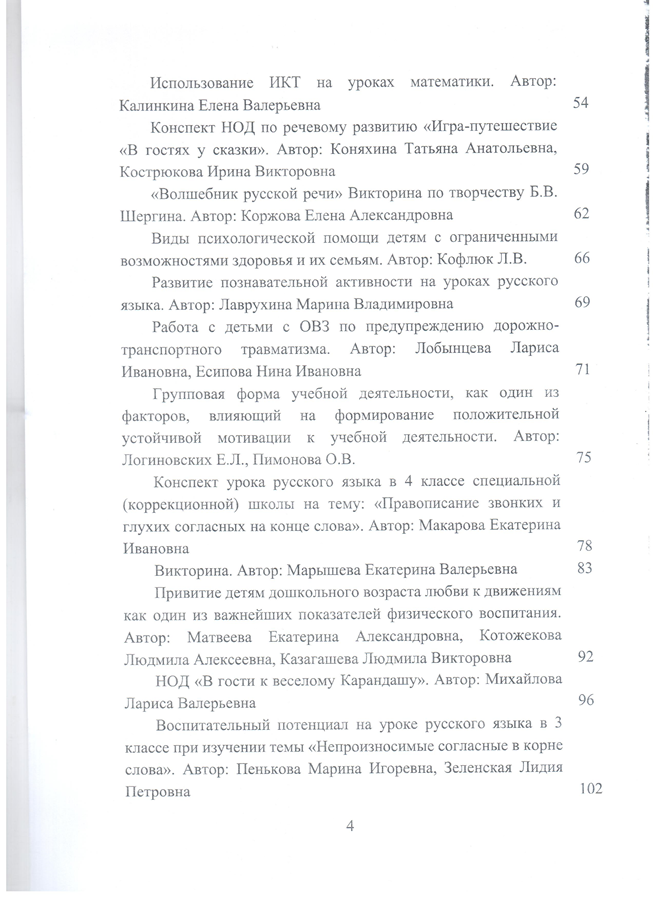 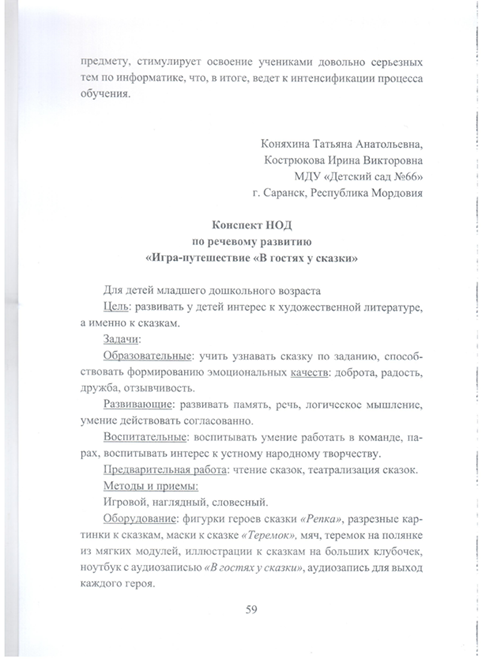 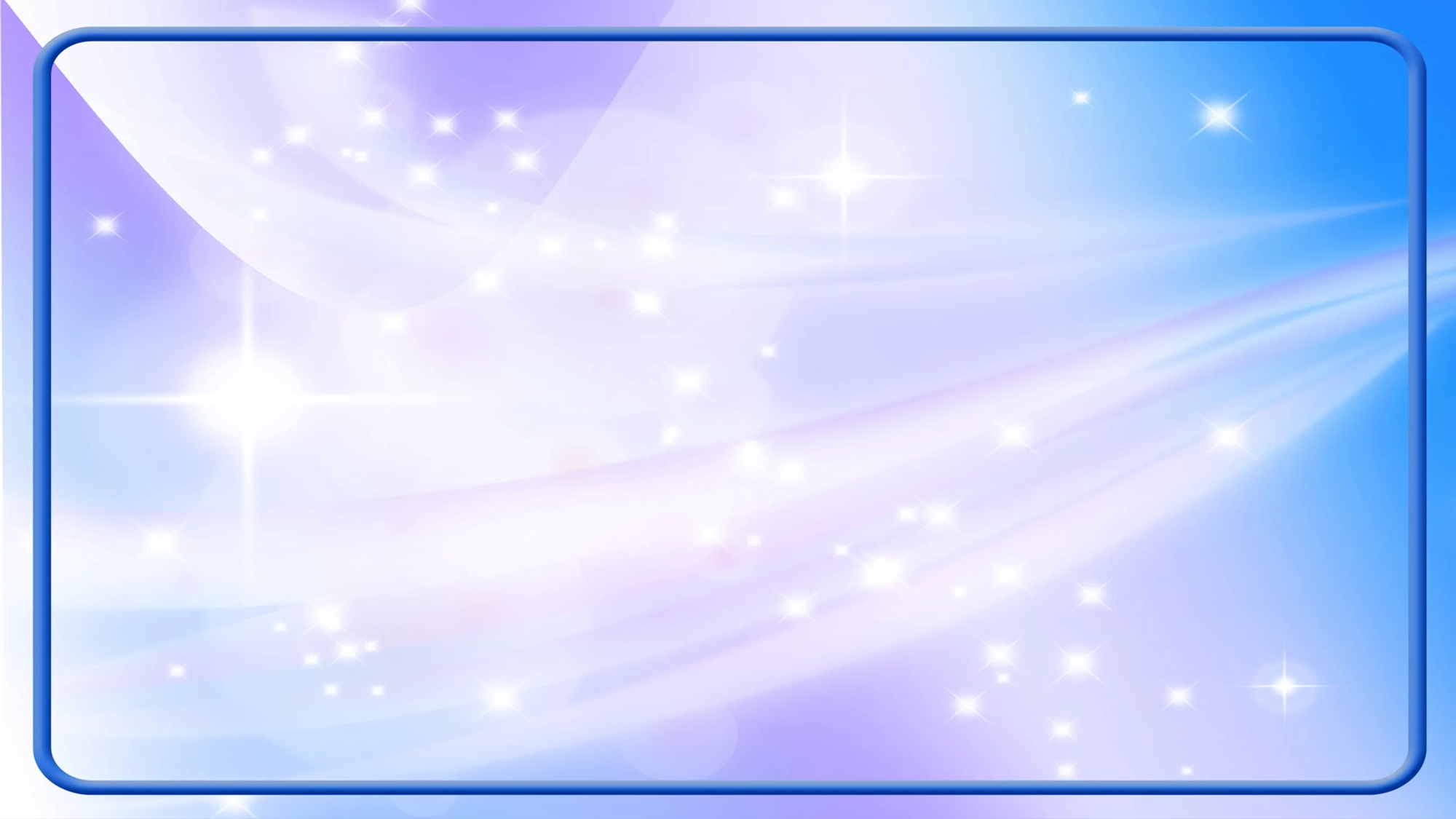 Всероссийский уровень
https://nsportal.ru/detskiy-sad/regionalnyy-komponent/2020/11/24/nod-dlya-detey-srednego-doshkolnogo-vozrasta-traditsii
https://nsportal.ru/detskiy-sad/raznoe/2021/04/23/otchet-po-mesyachniku-ekologicheskoe-vospitanie
https://nsportal.ru/detskiy-sad/razvitie-rechi/2021/06/23/konspekt-itogovoy-integrirovannoy-neposredstvenno
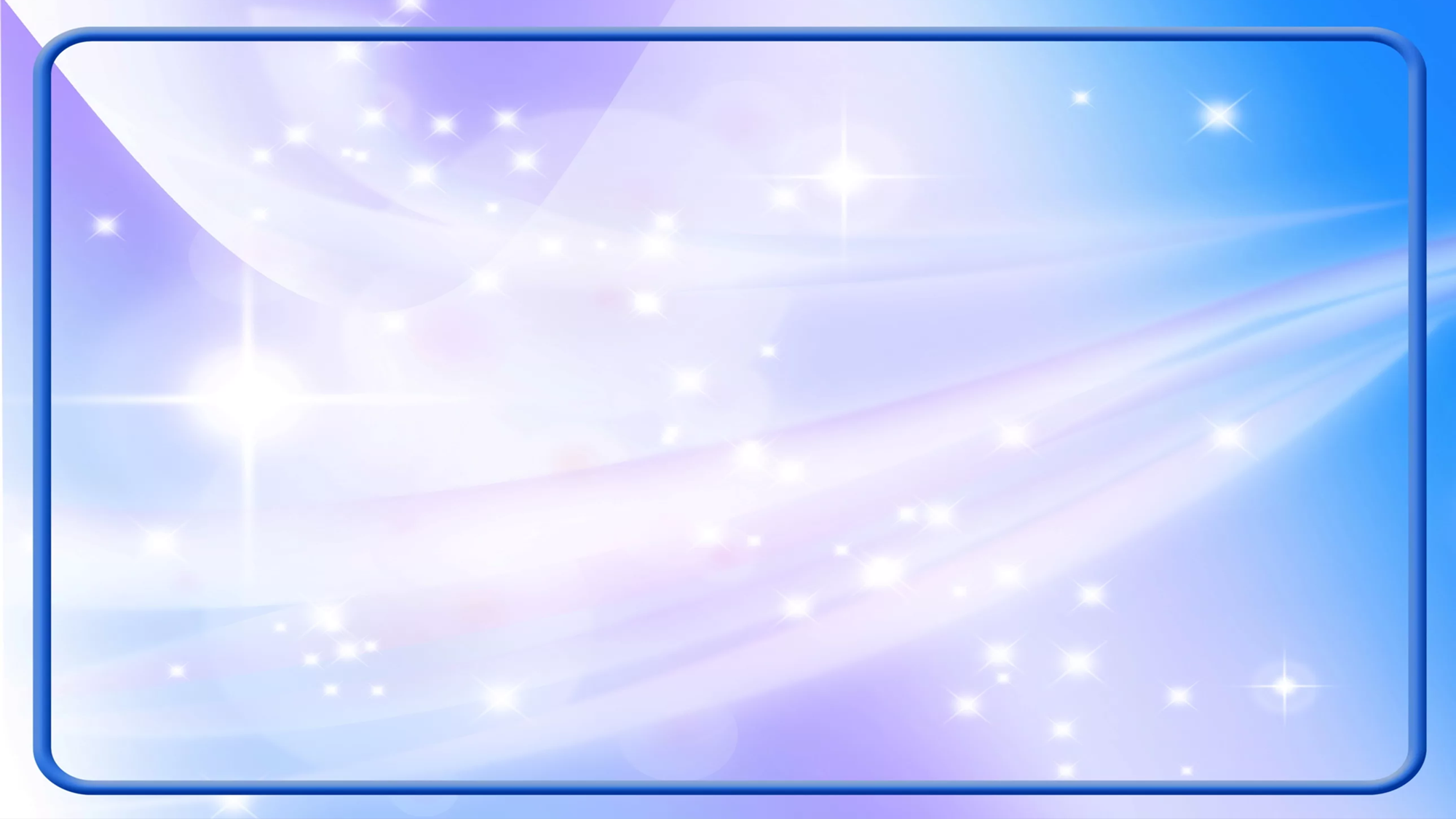 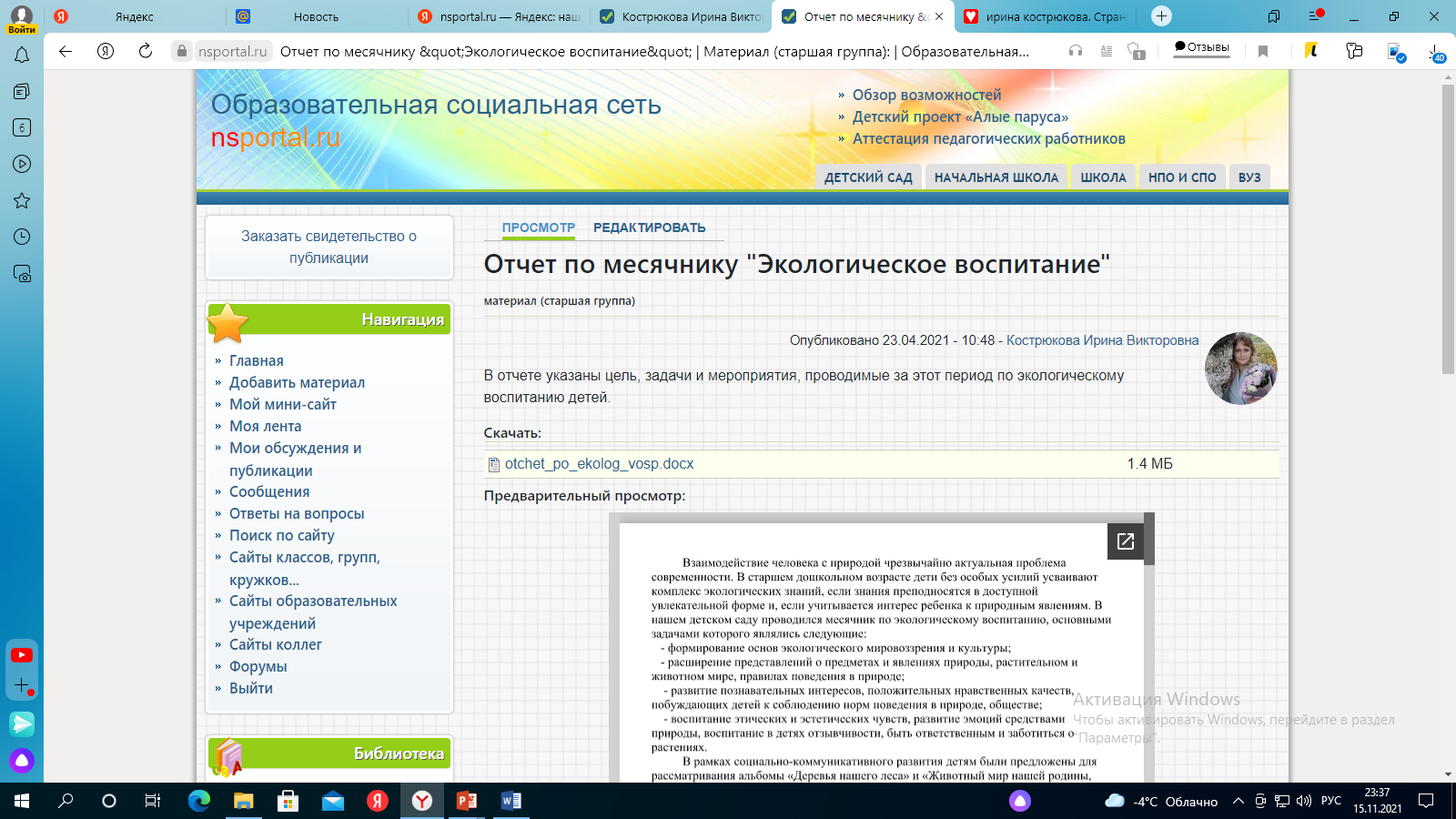 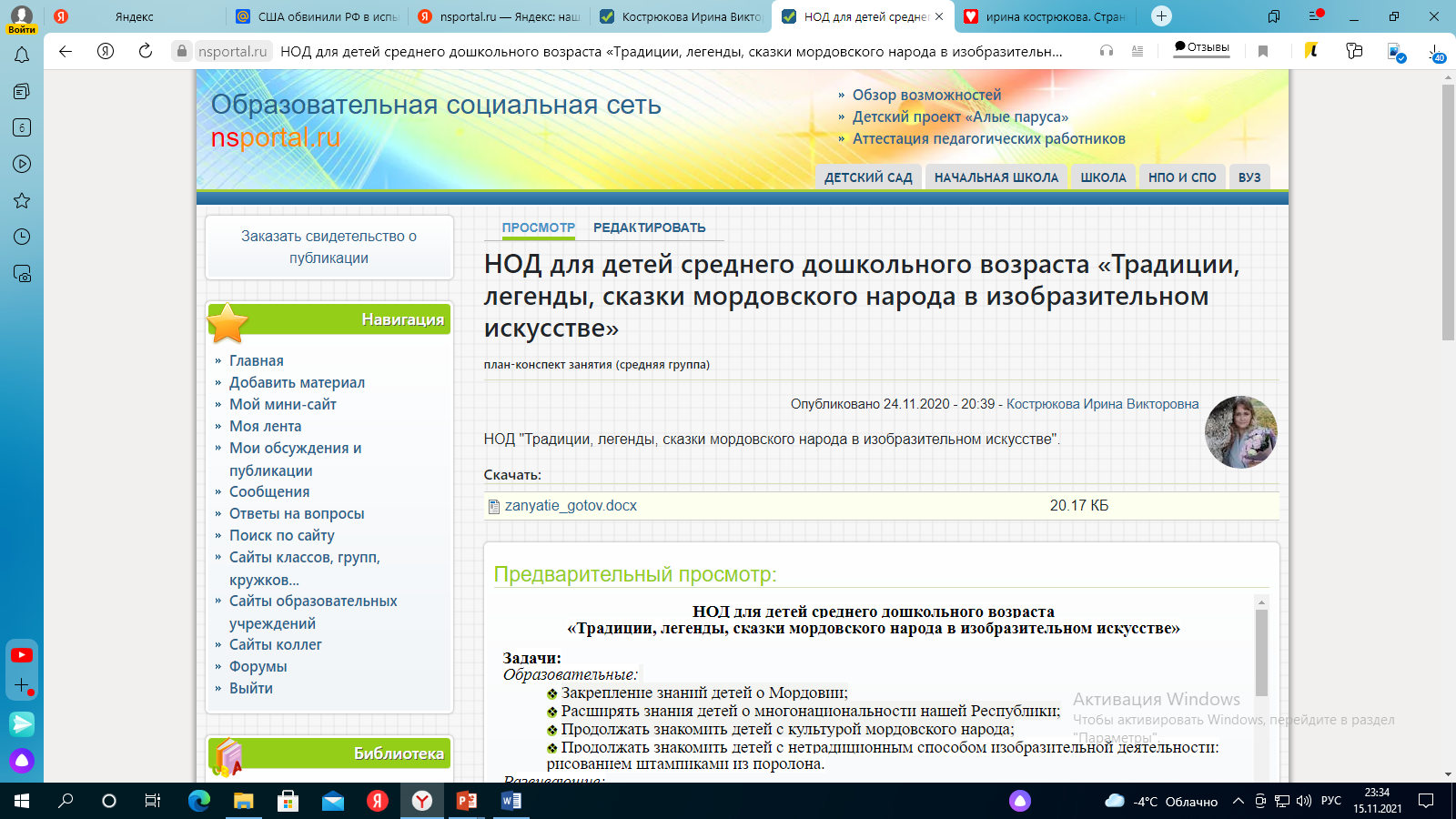 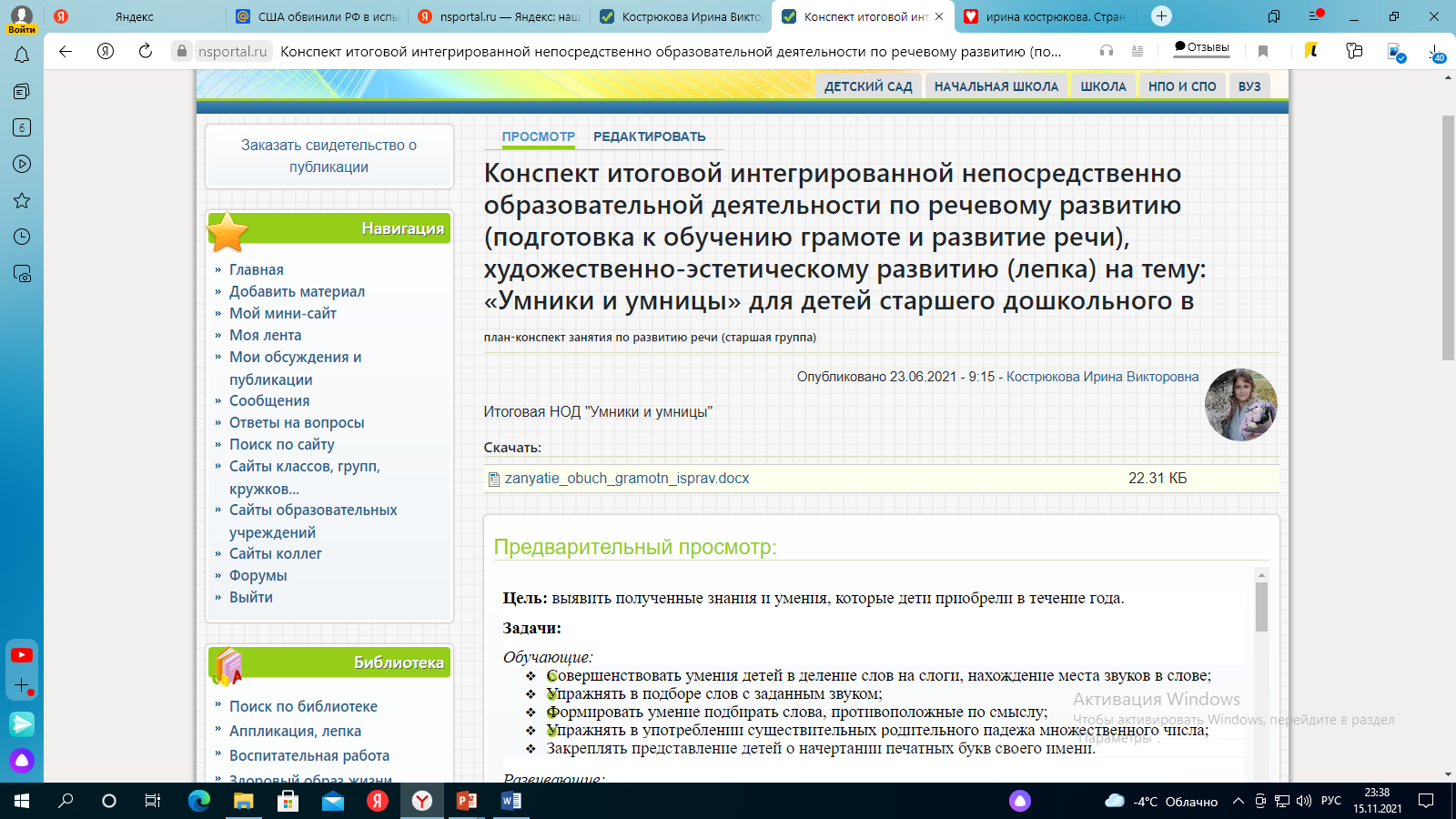 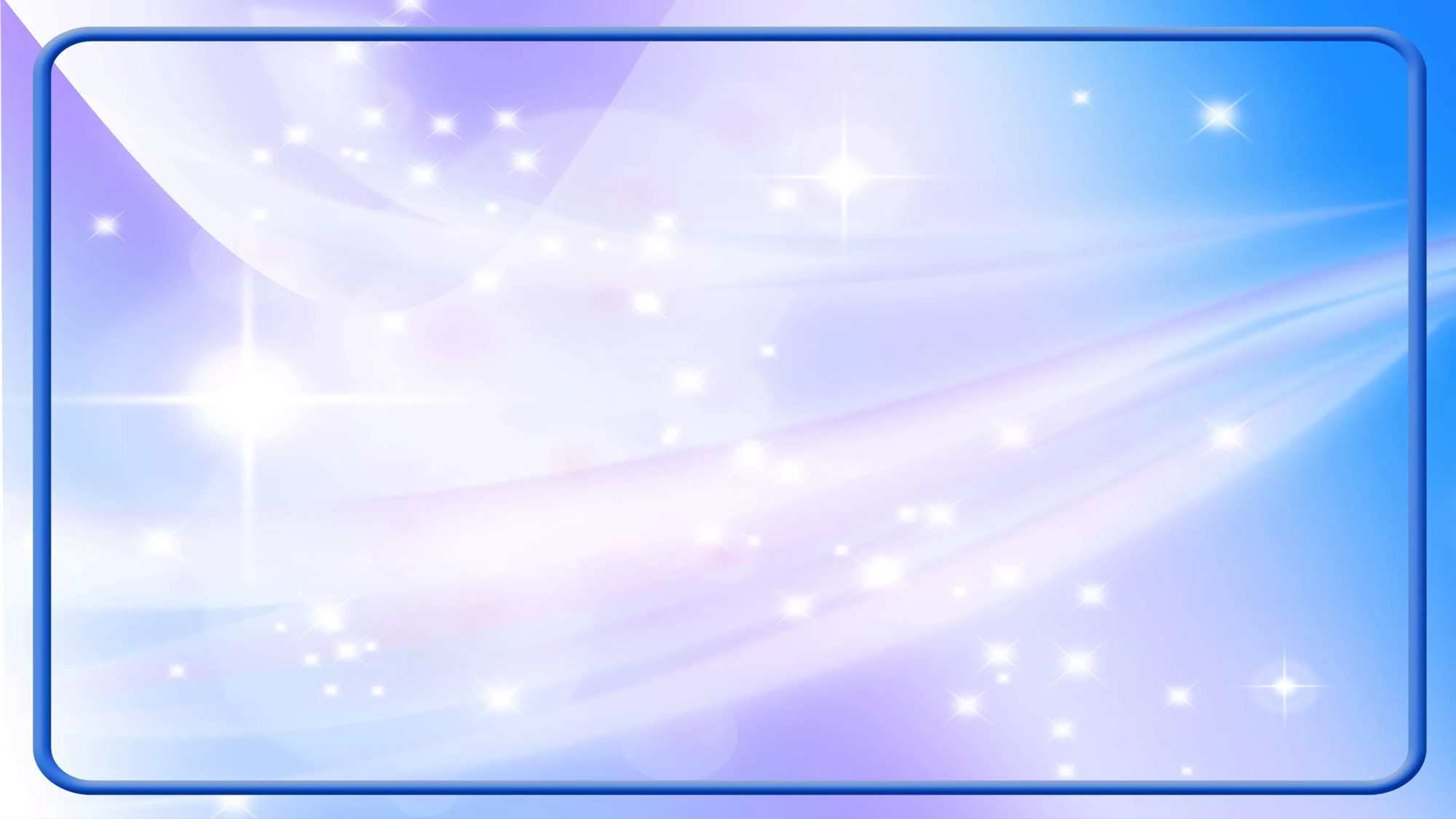 3. Результаты участия воспитанников в:- конкурсах;- выставках;- турнирах; - соревнованиях;- акциях;- фестивалях.
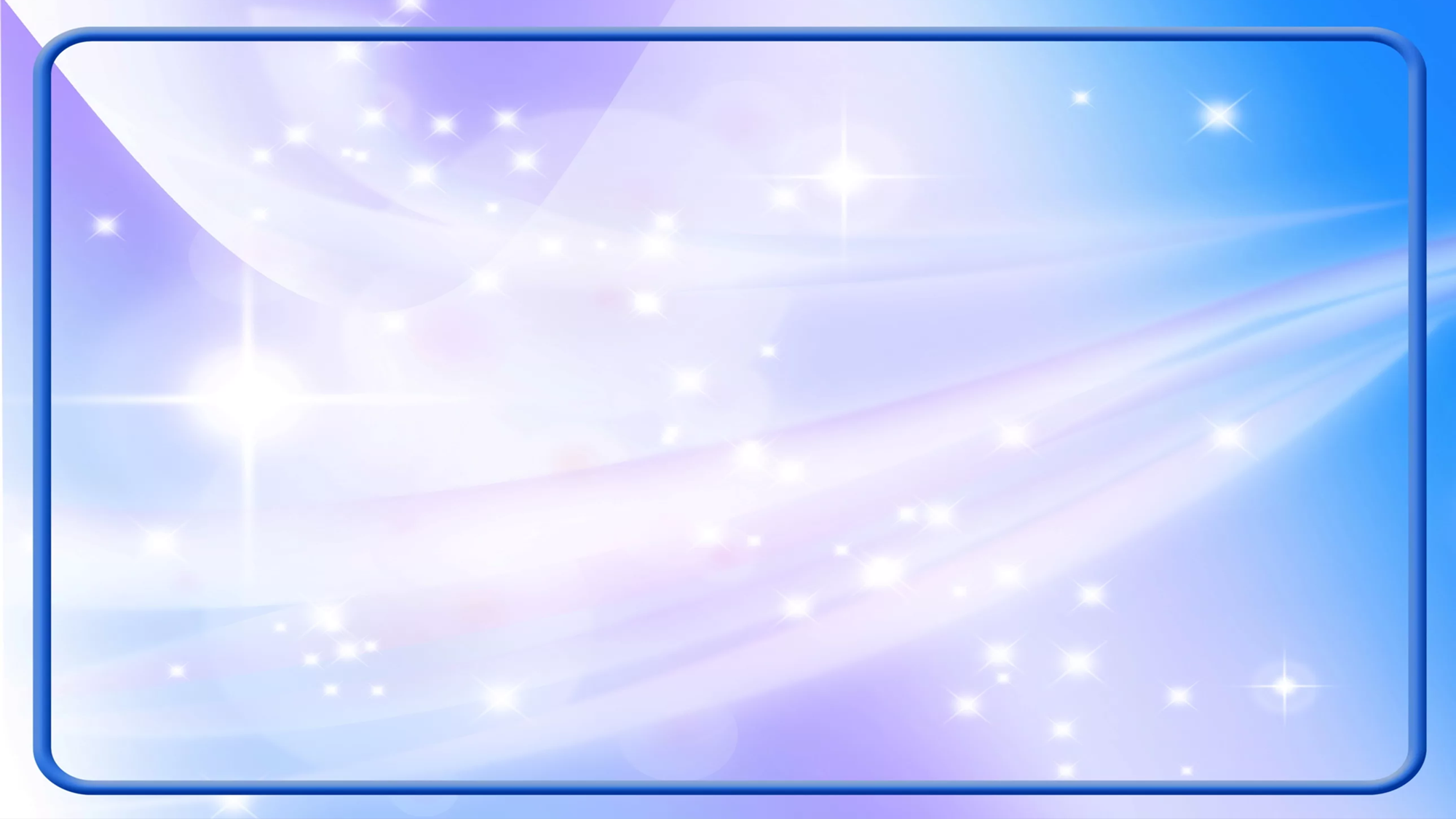 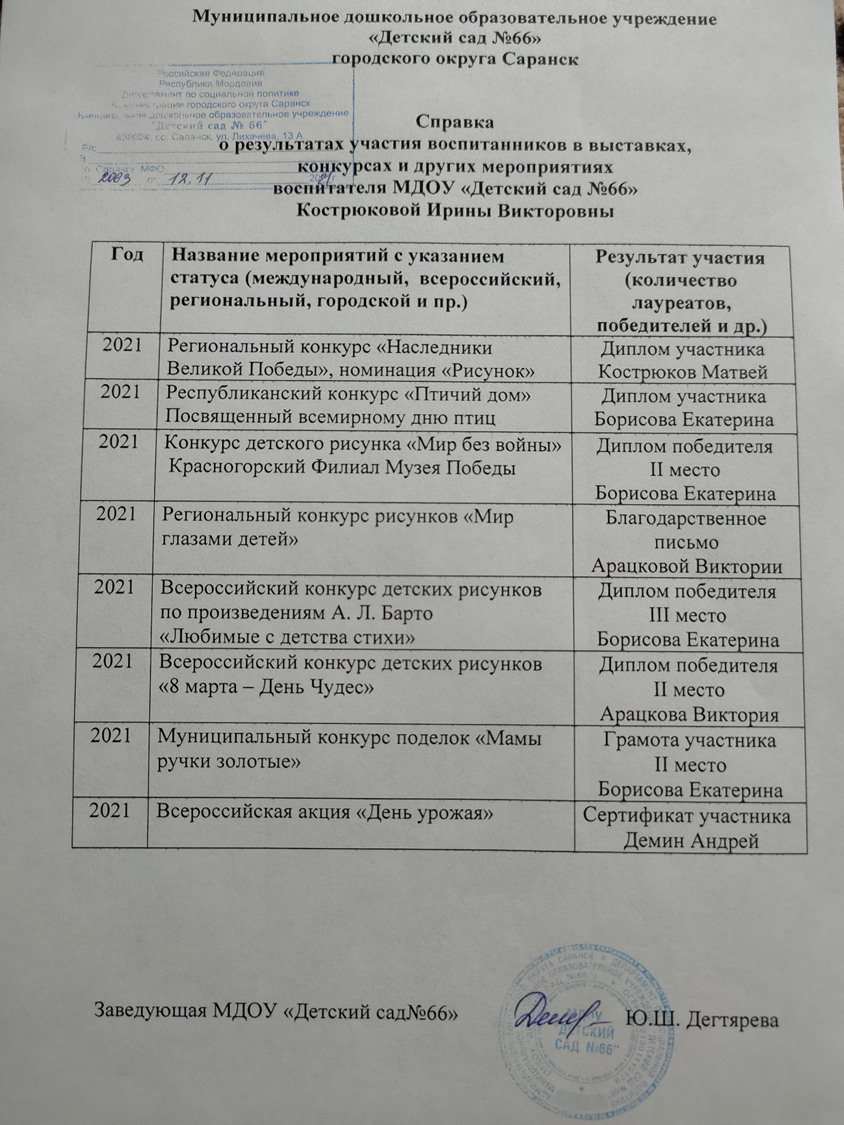 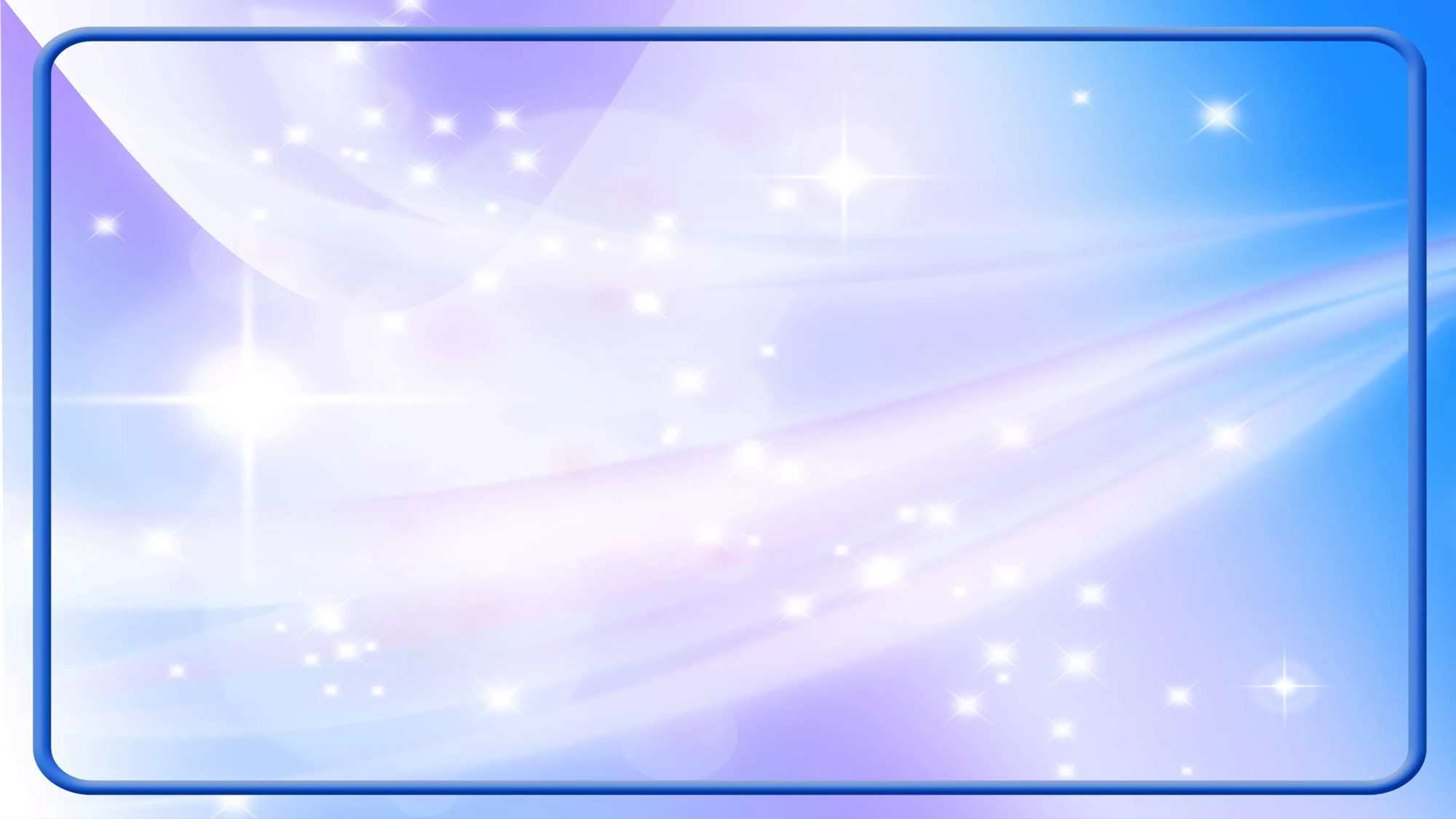 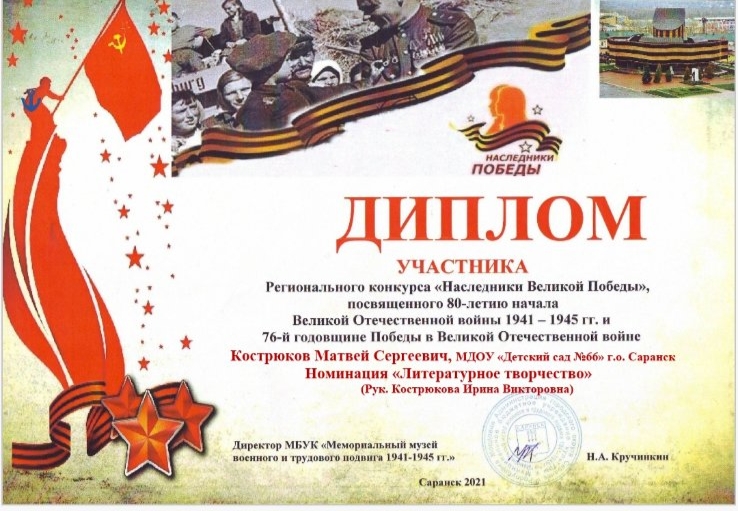 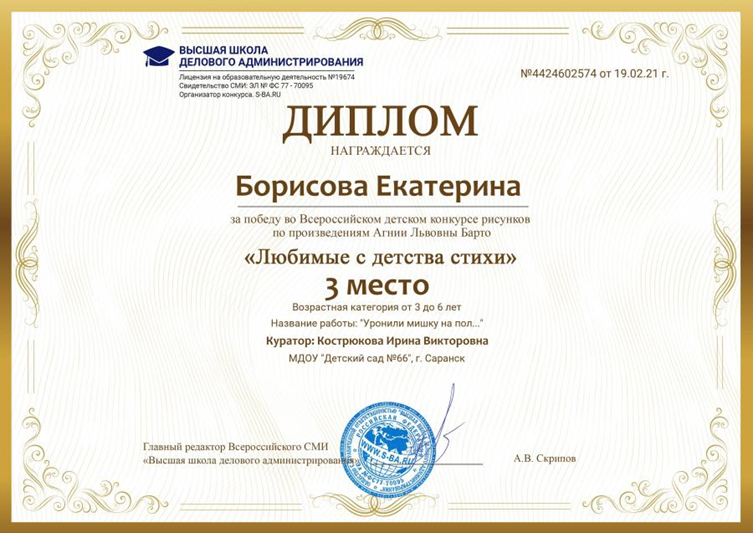 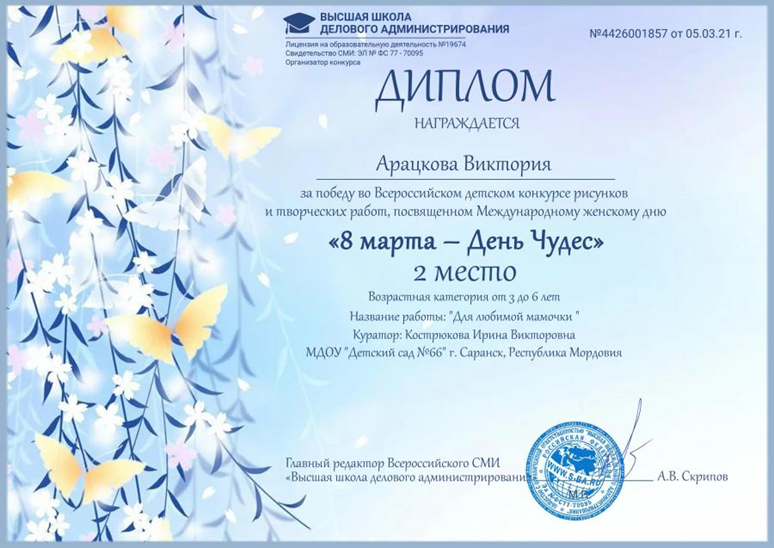 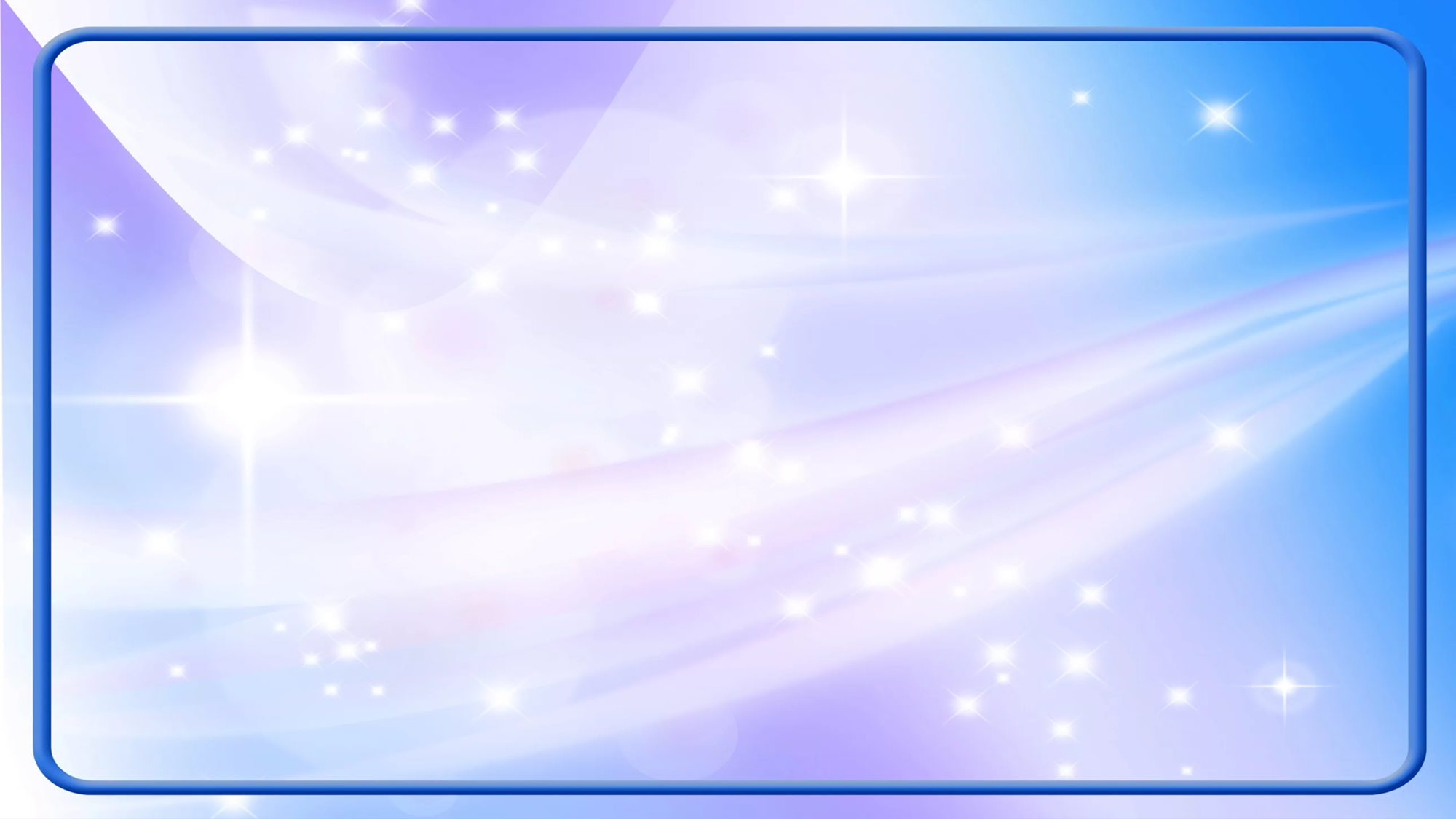 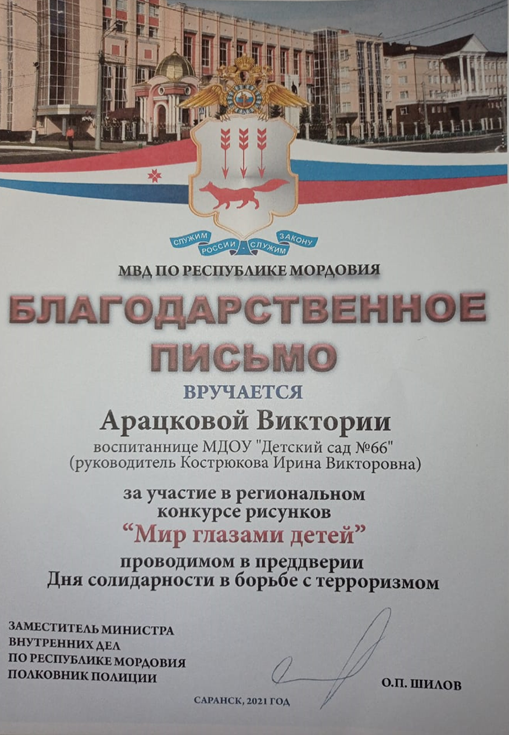 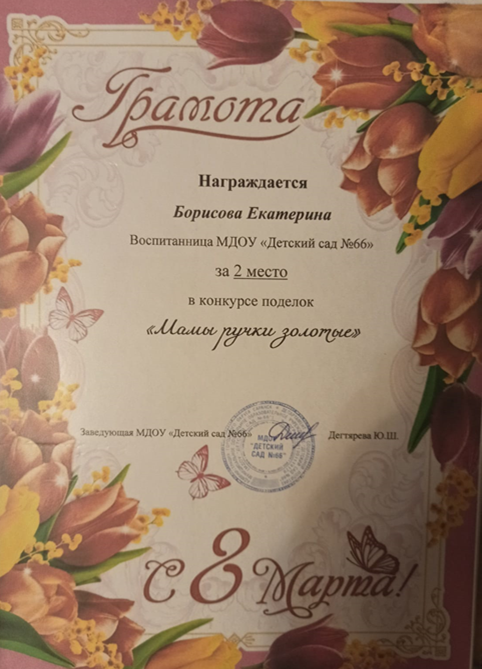 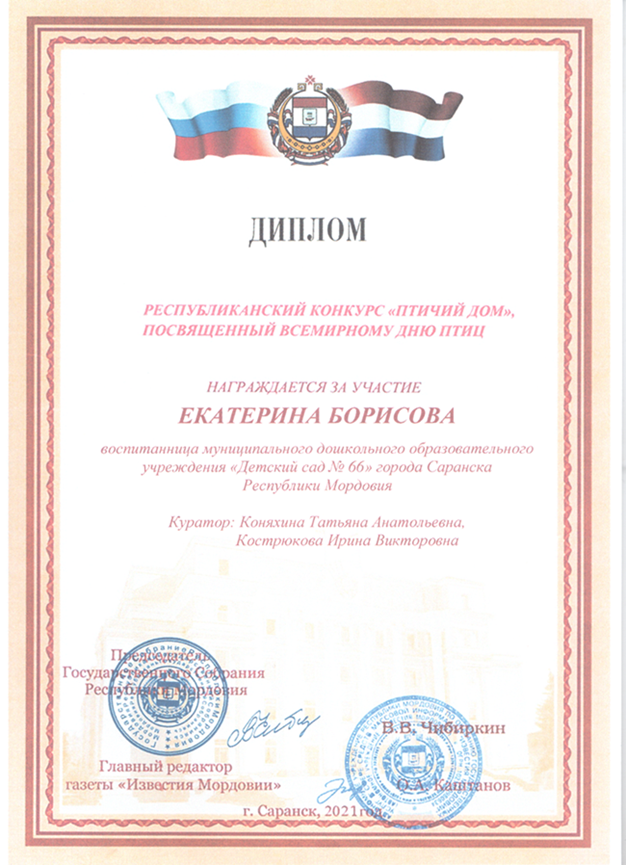 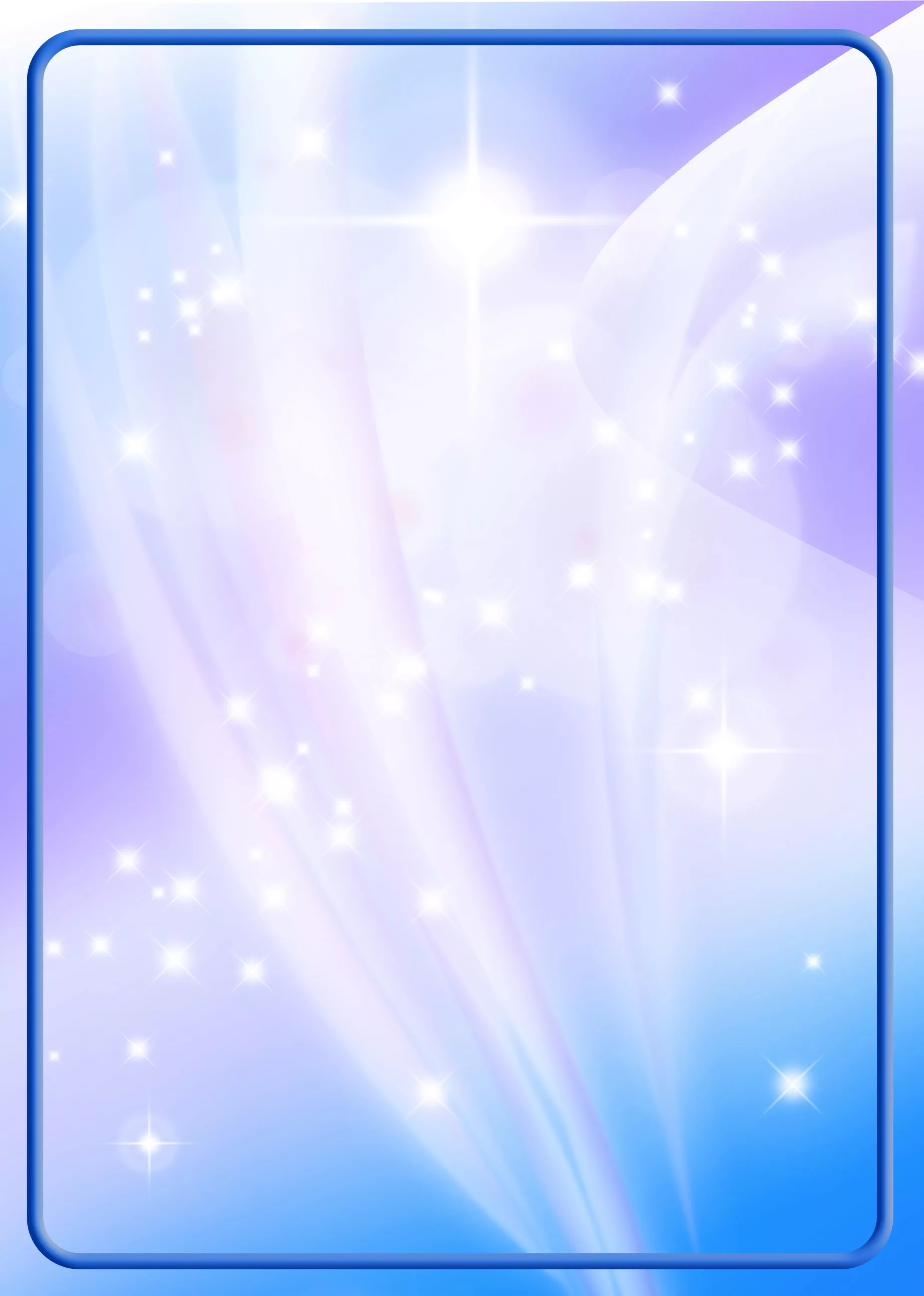 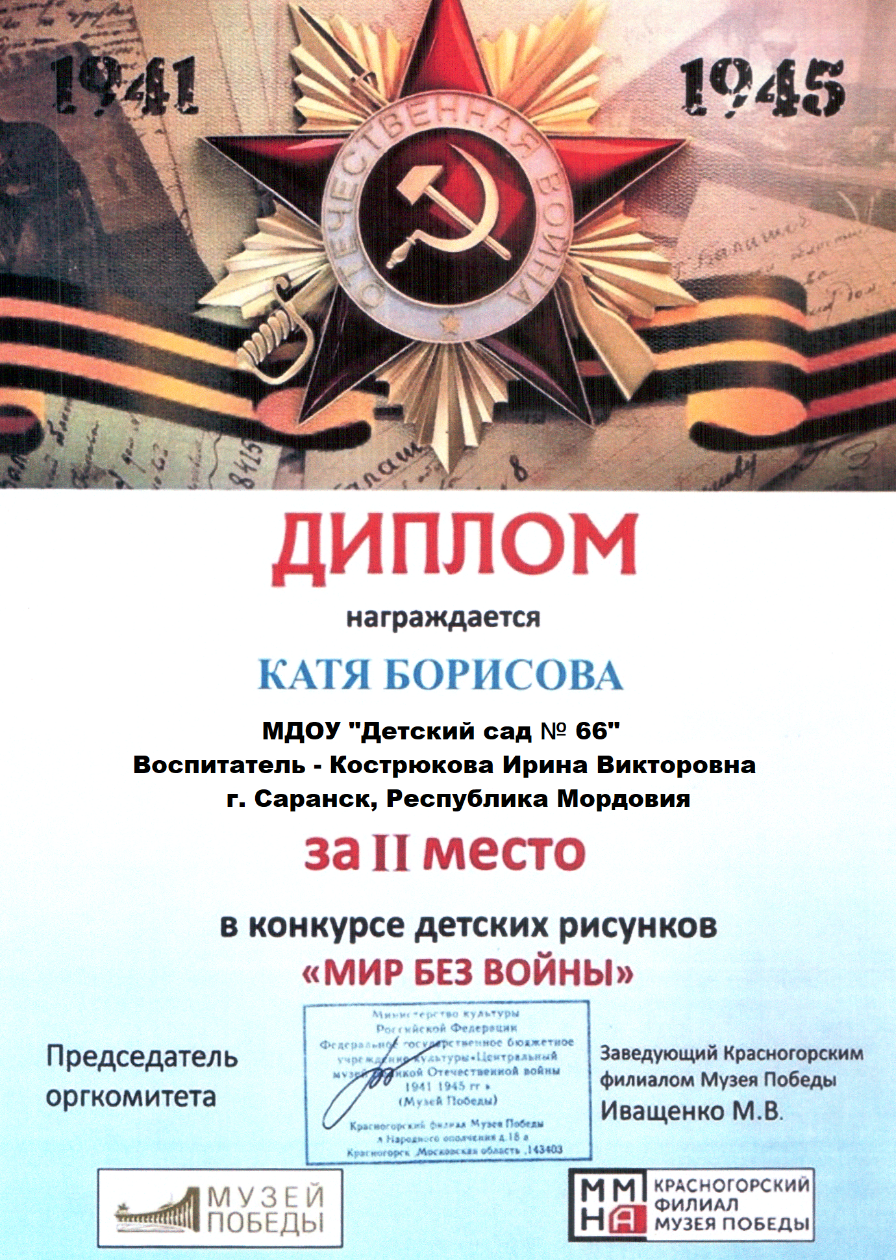 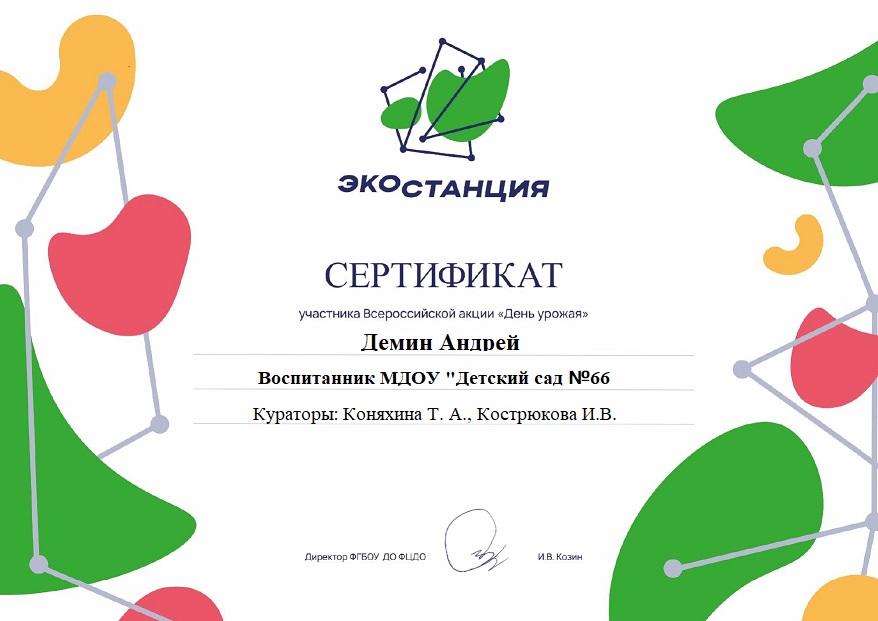 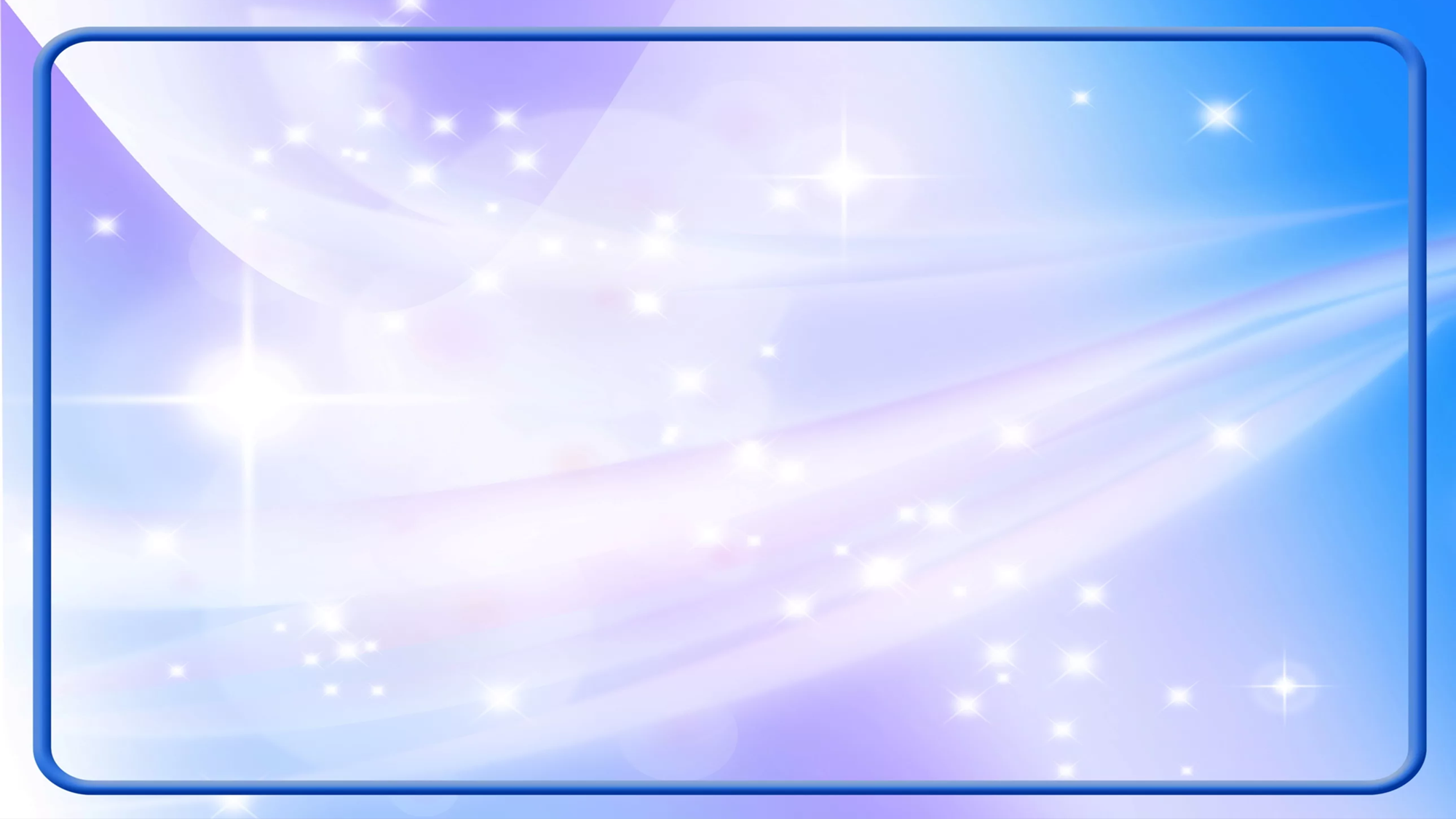 4. Выступления на заседаниях методических советов, научно-практических конференциях, педагогических чтениях, семинарах, секциях, форумах, радиопередачах (очно).
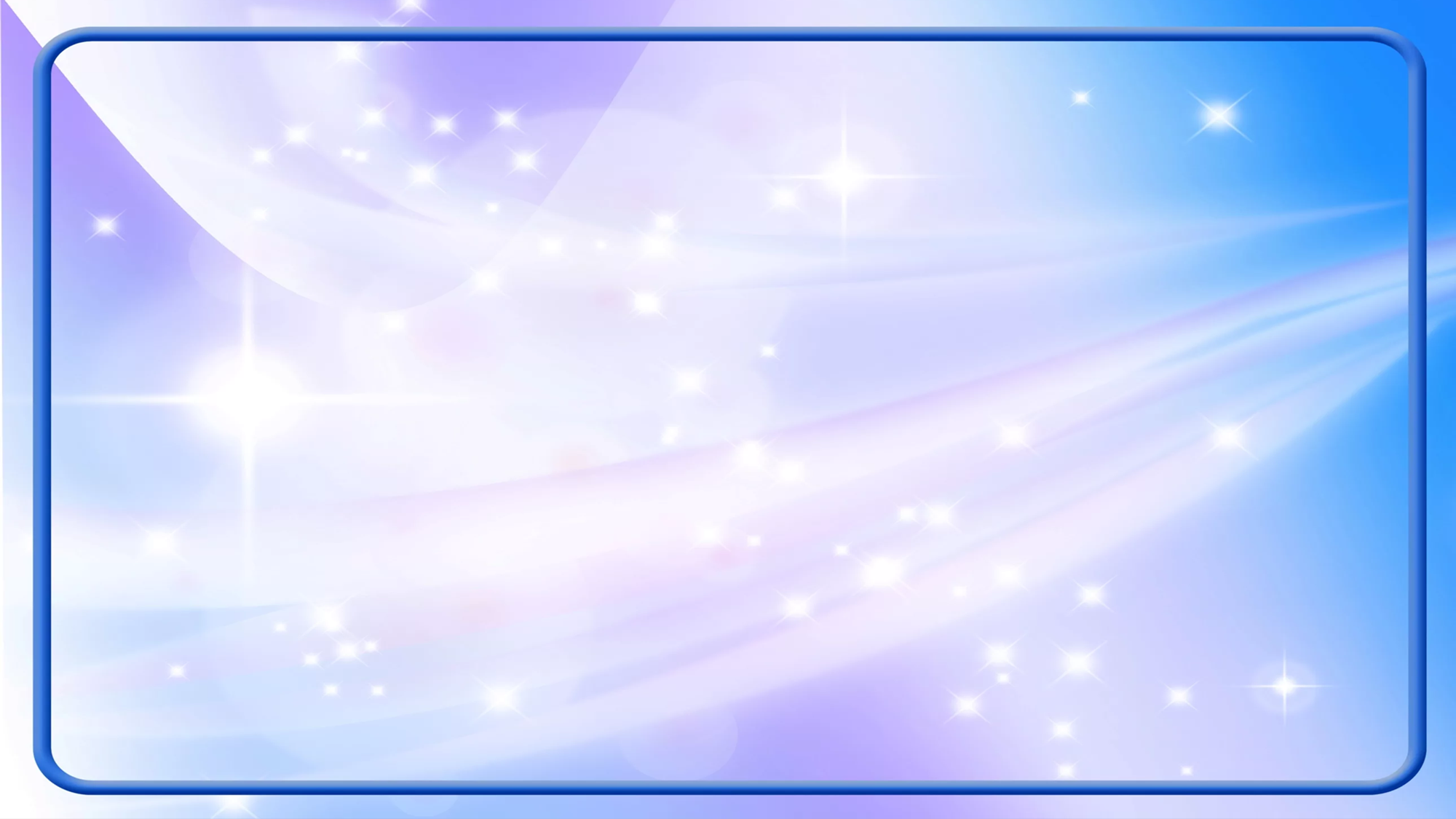 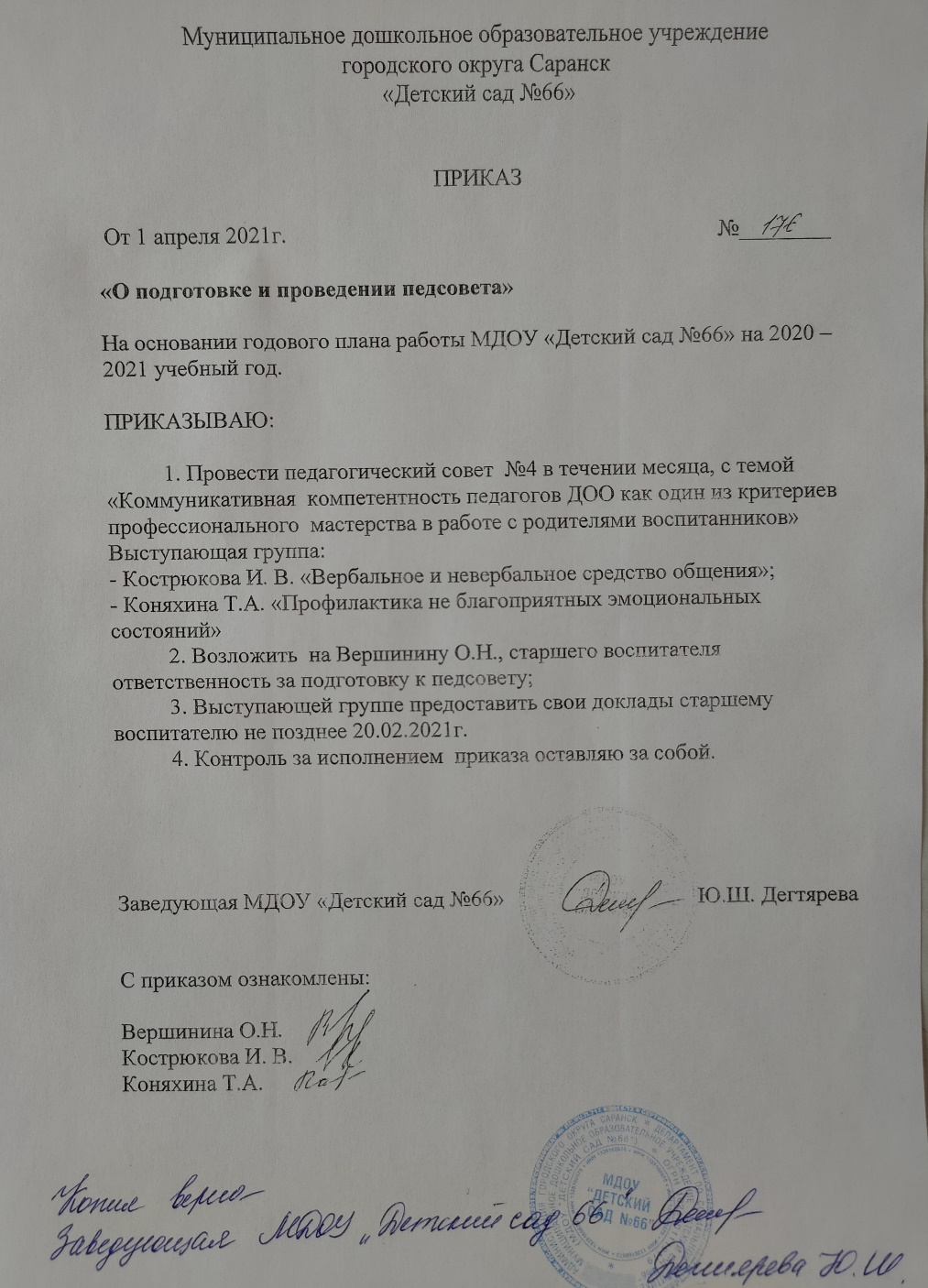 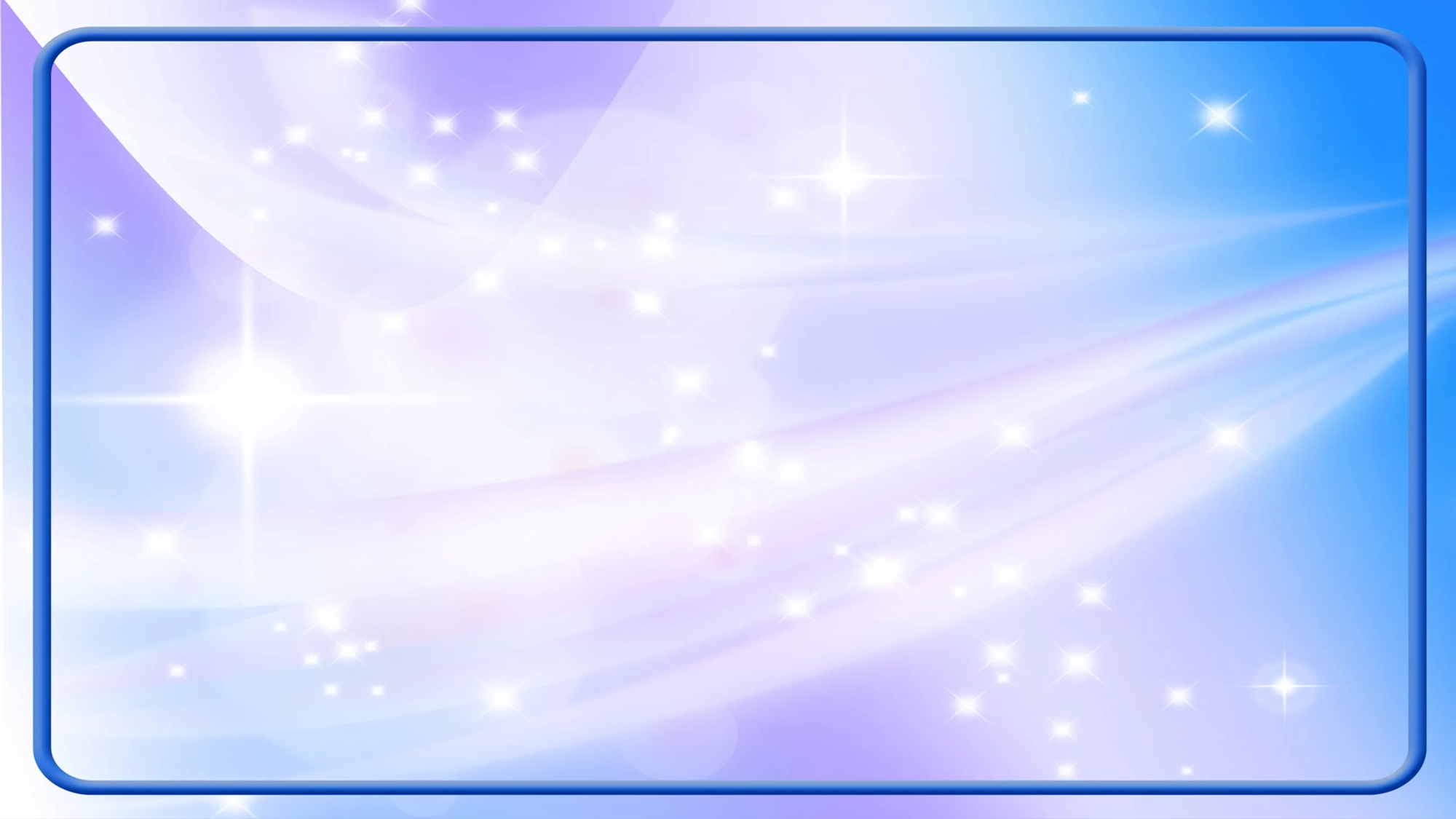 5. Наличие авторских программ, 
методических пособий.
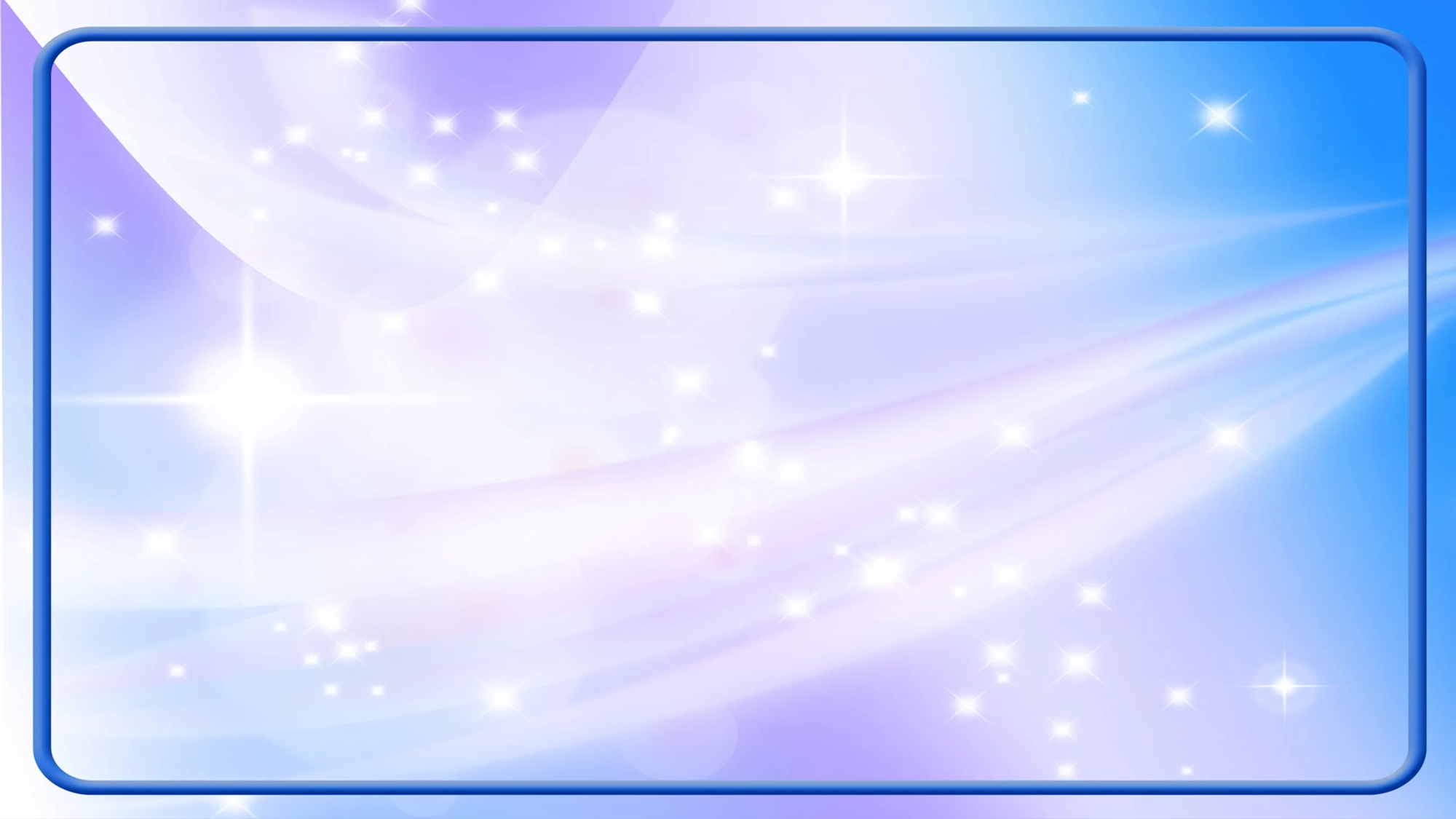 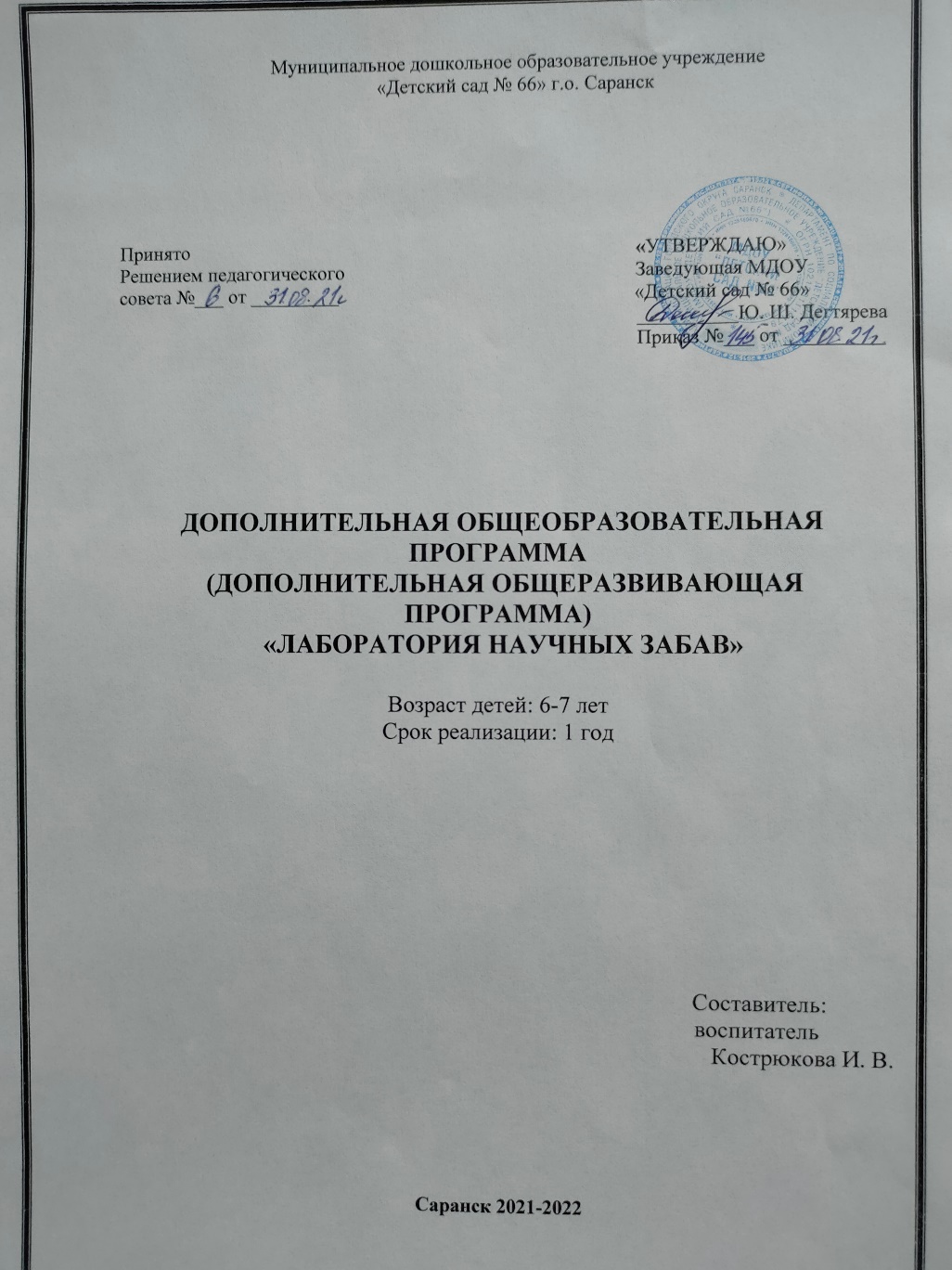 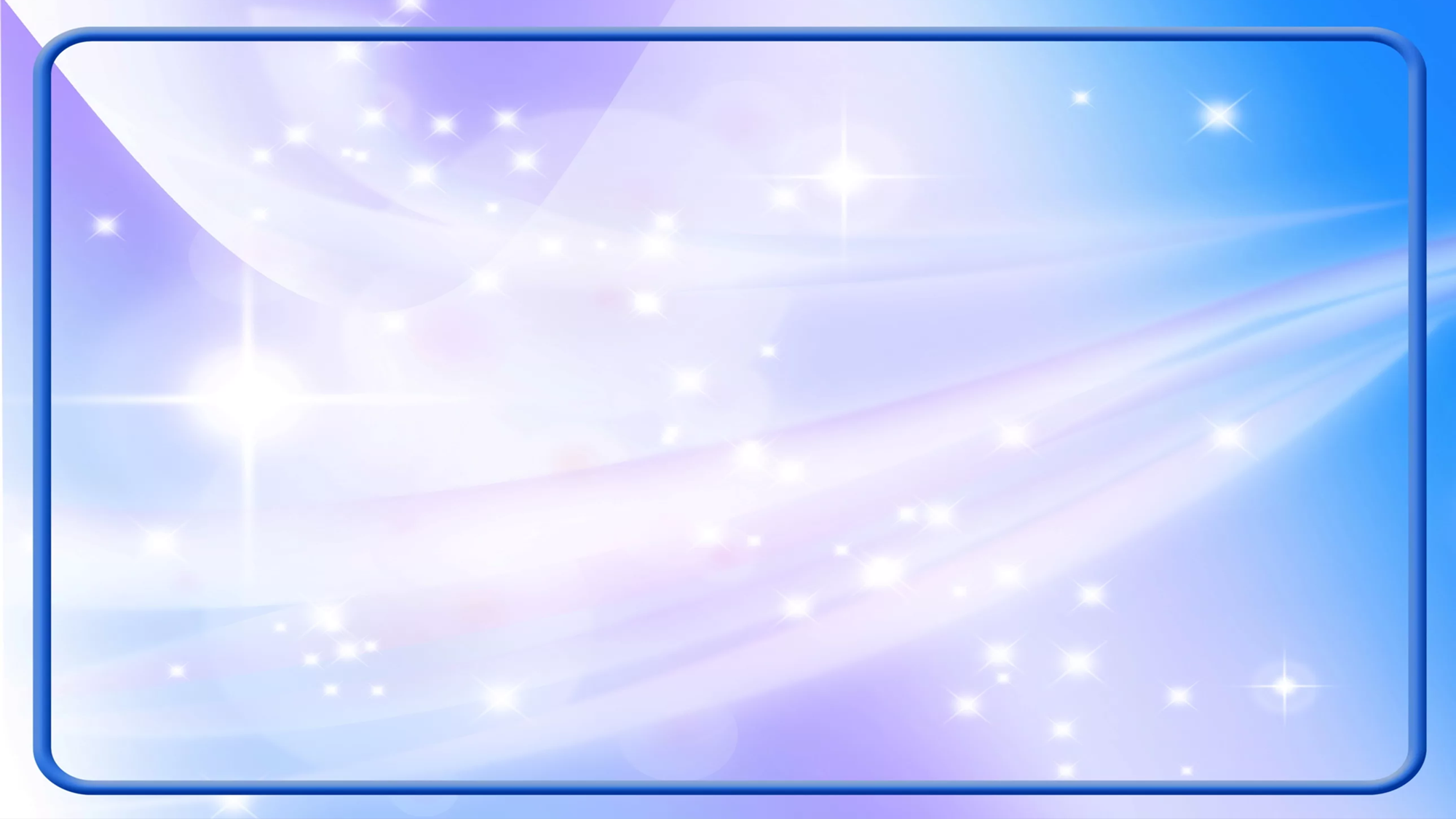 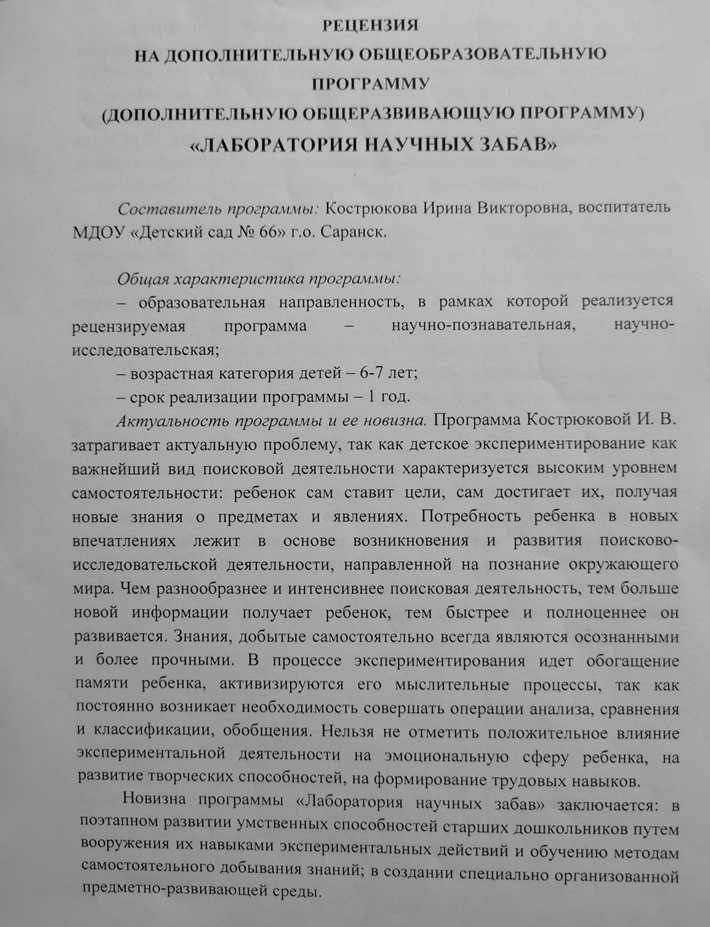 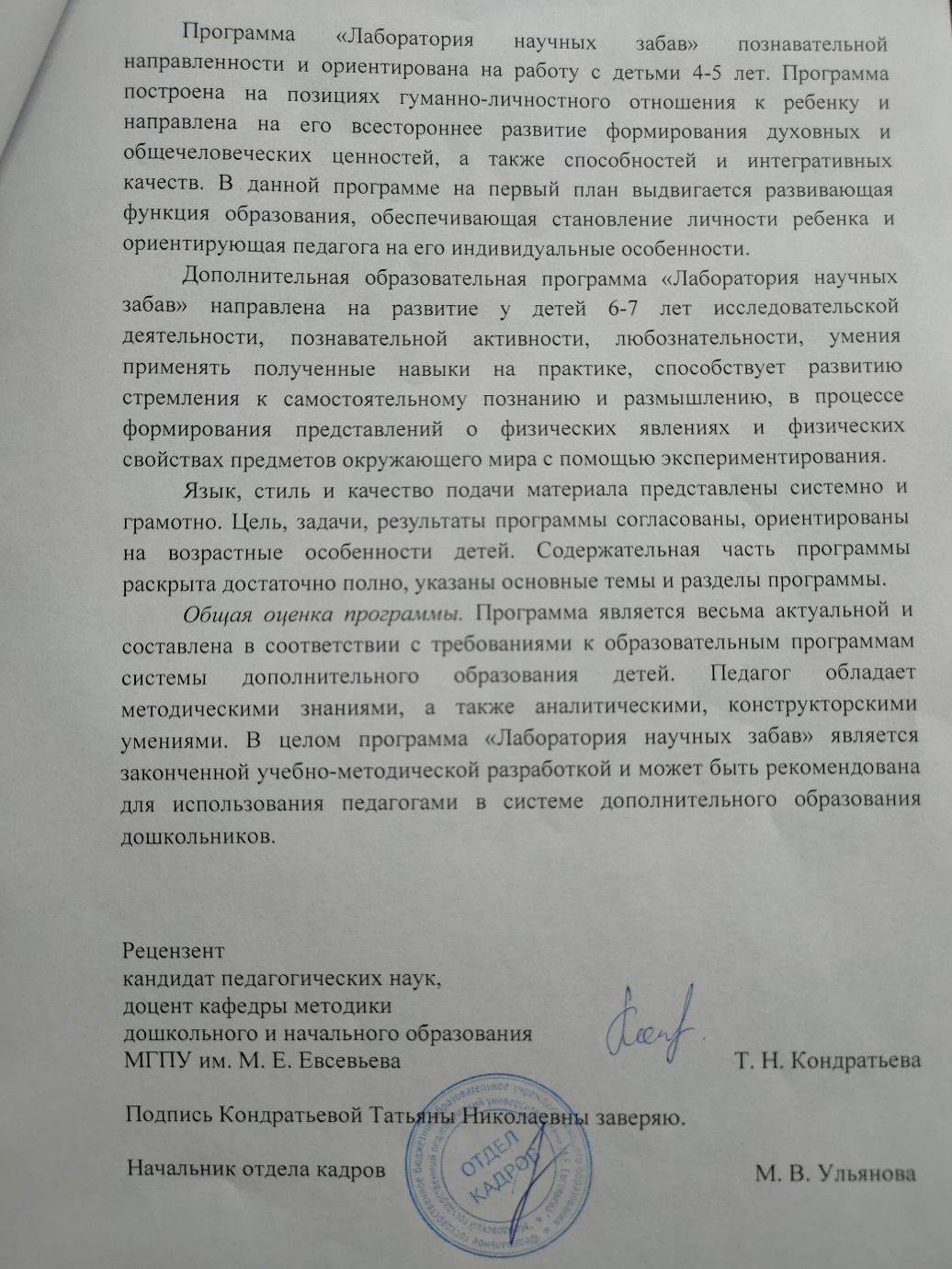 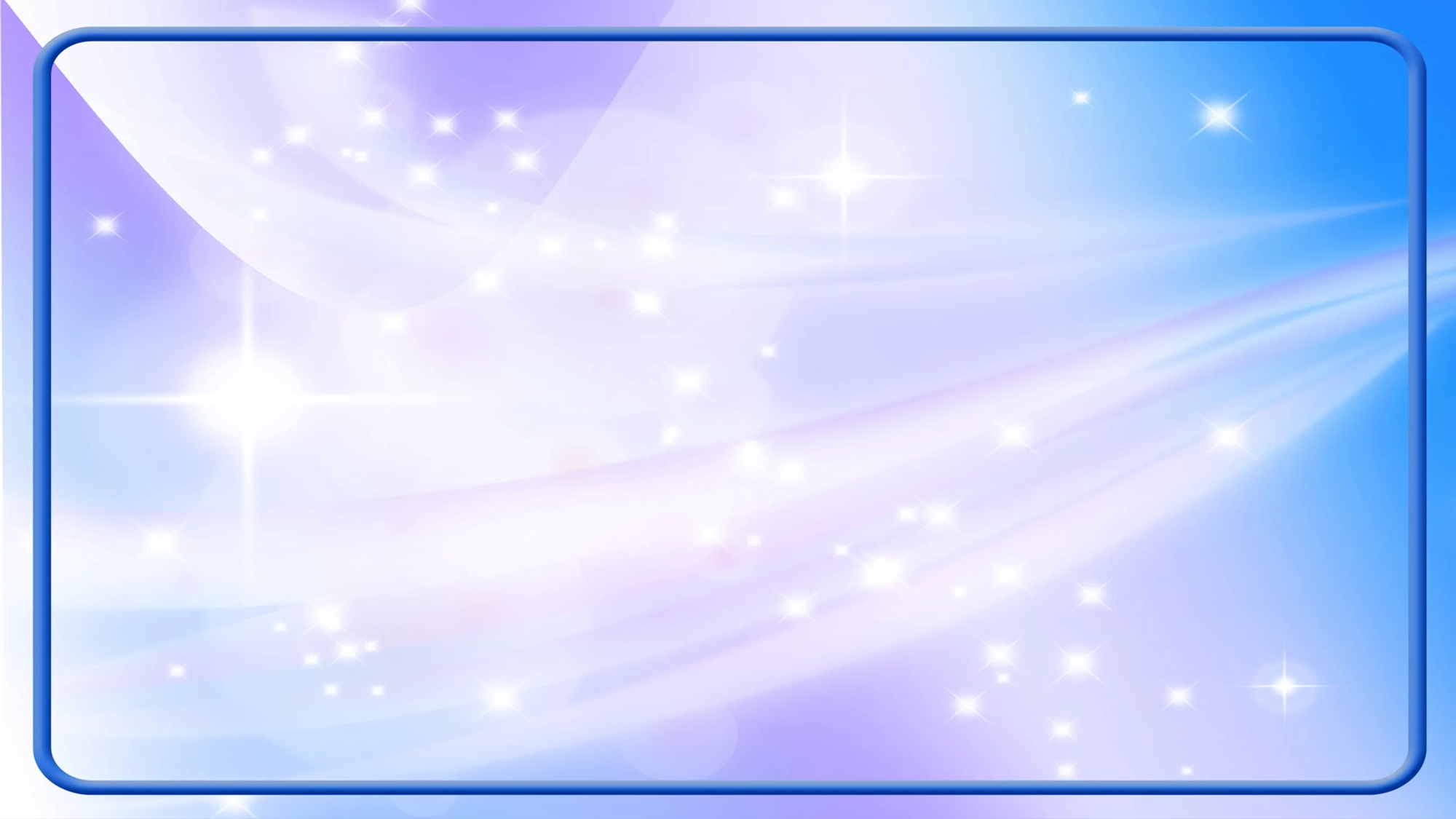 6. Проведение открытых занятий, 
мастер-классов, мероприятий.
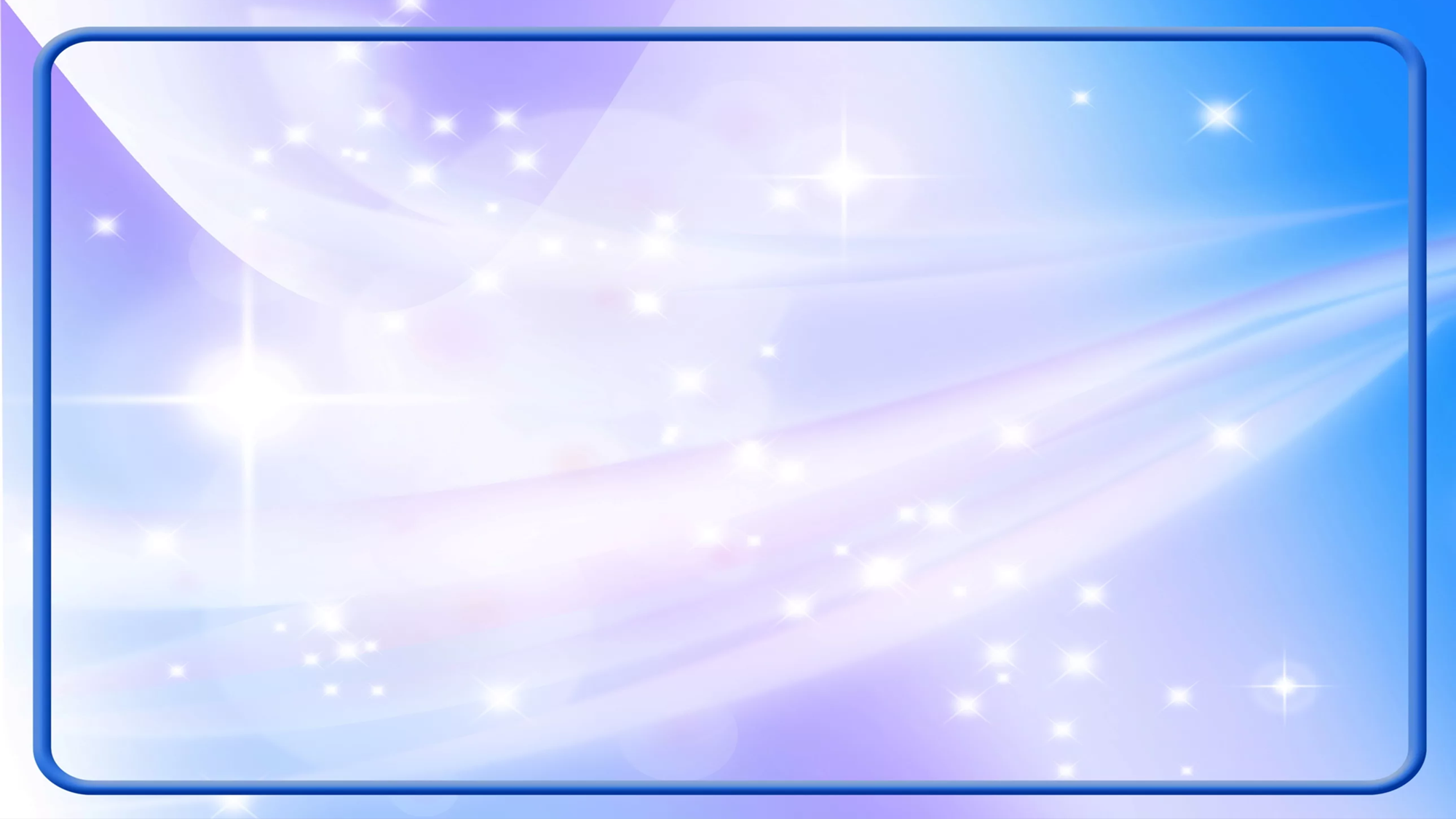 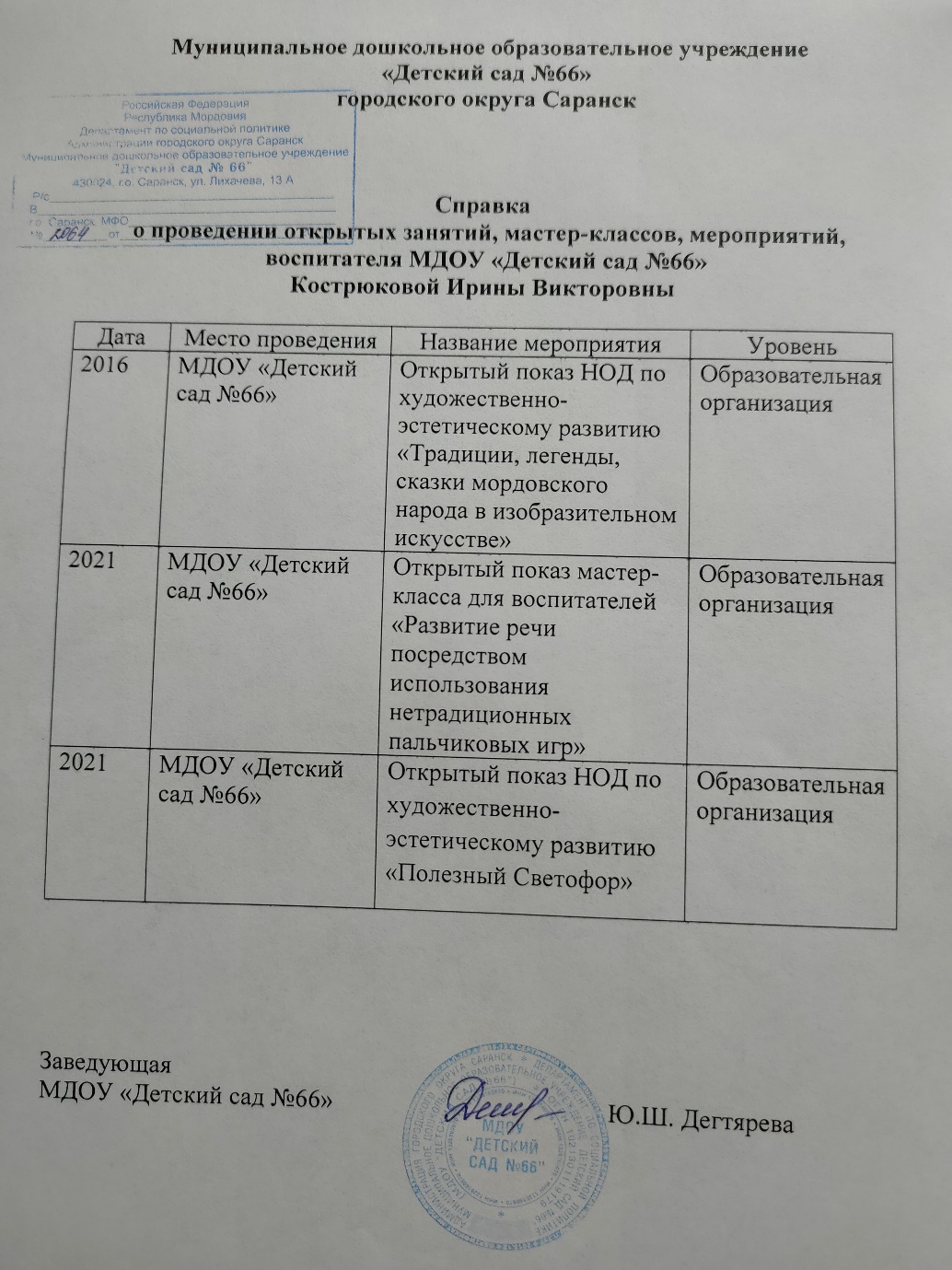 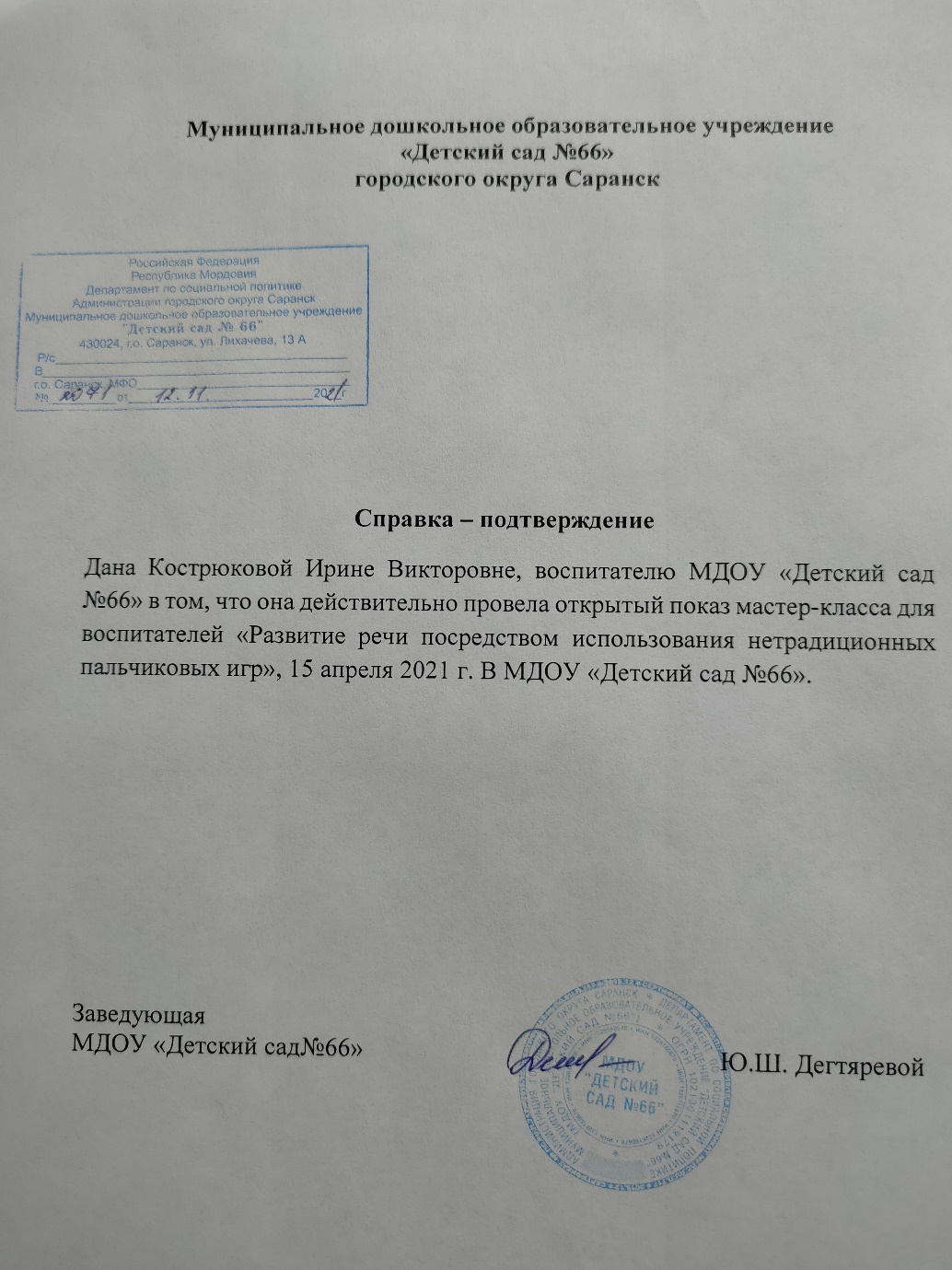 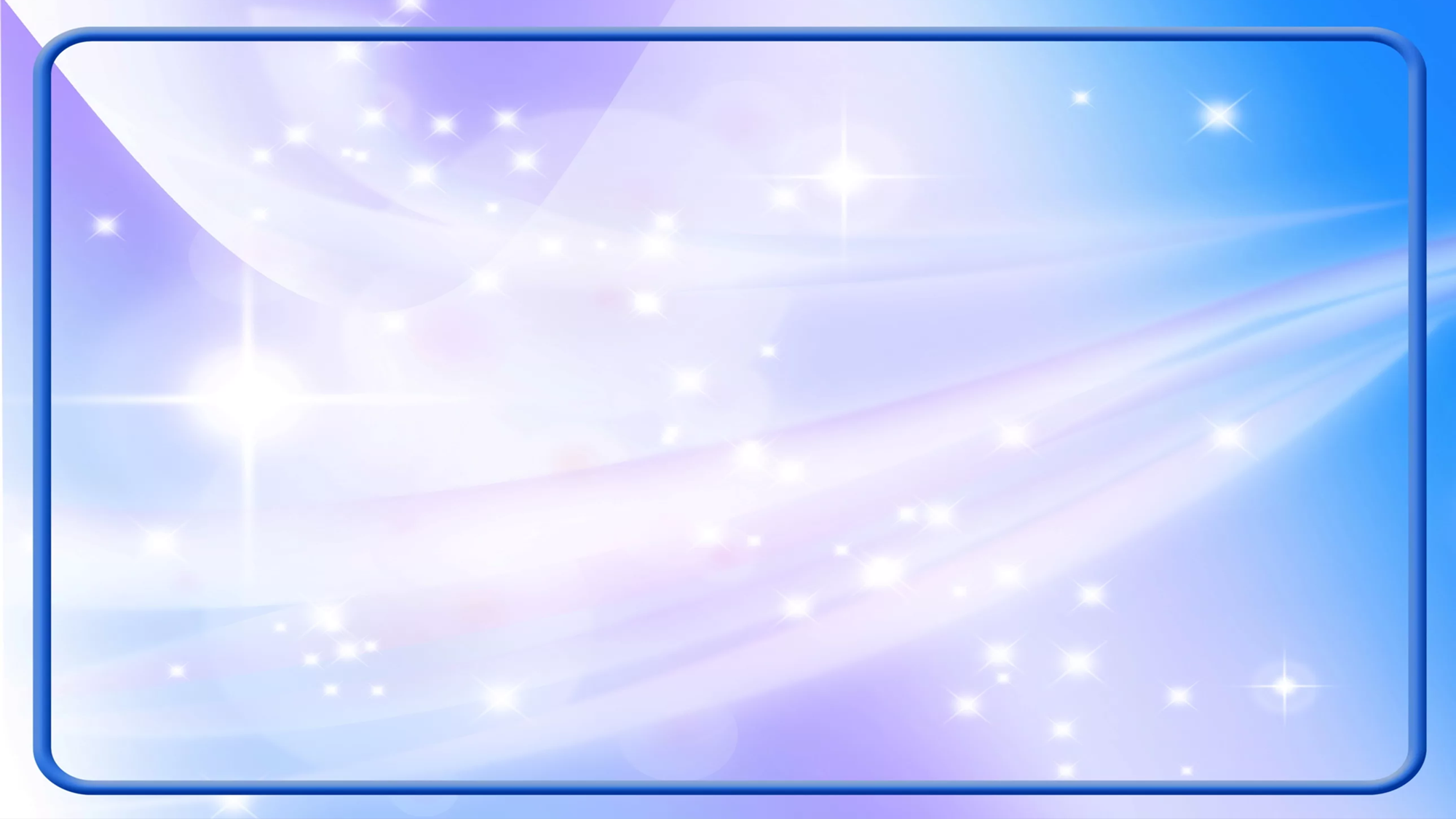 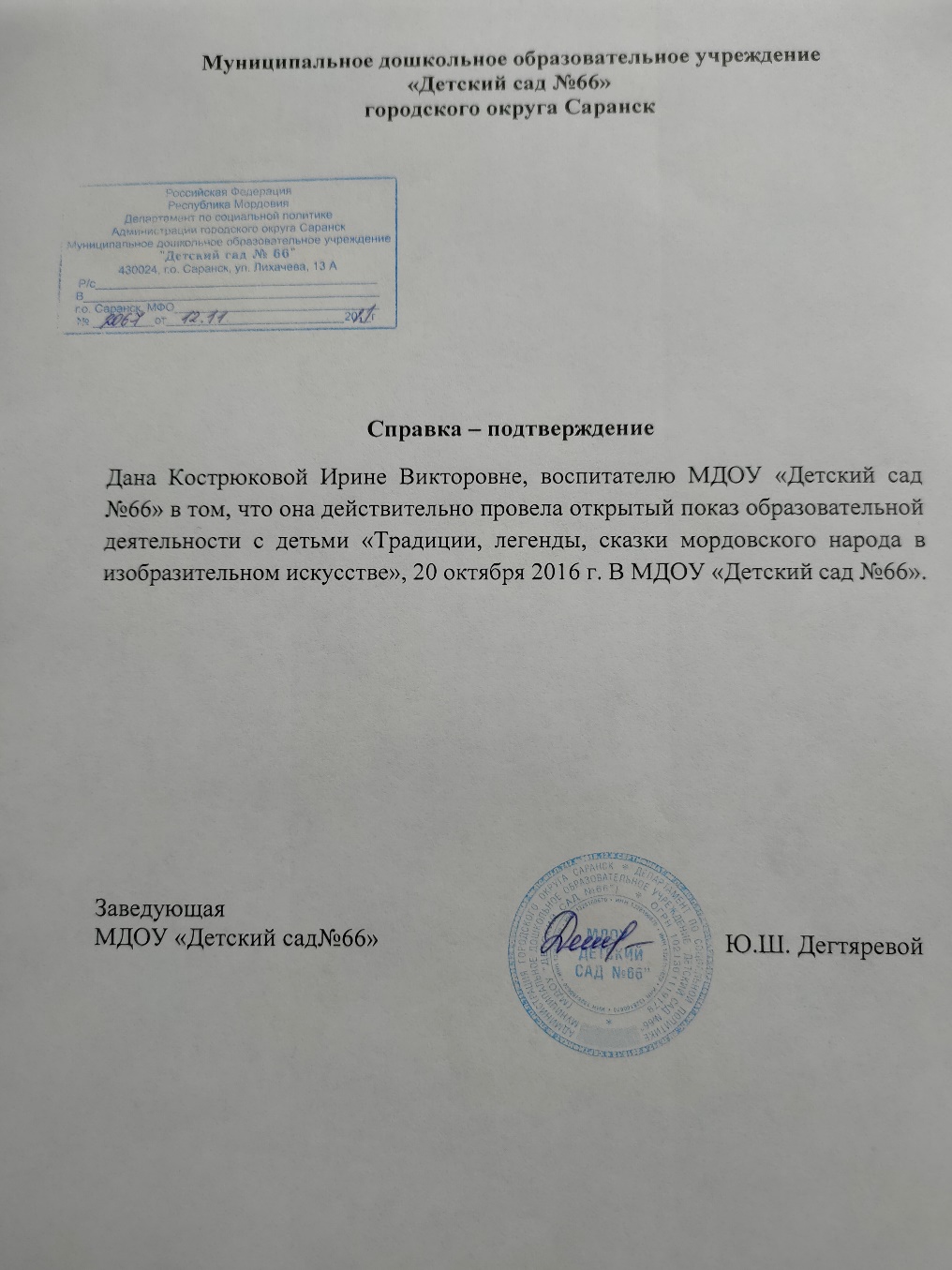 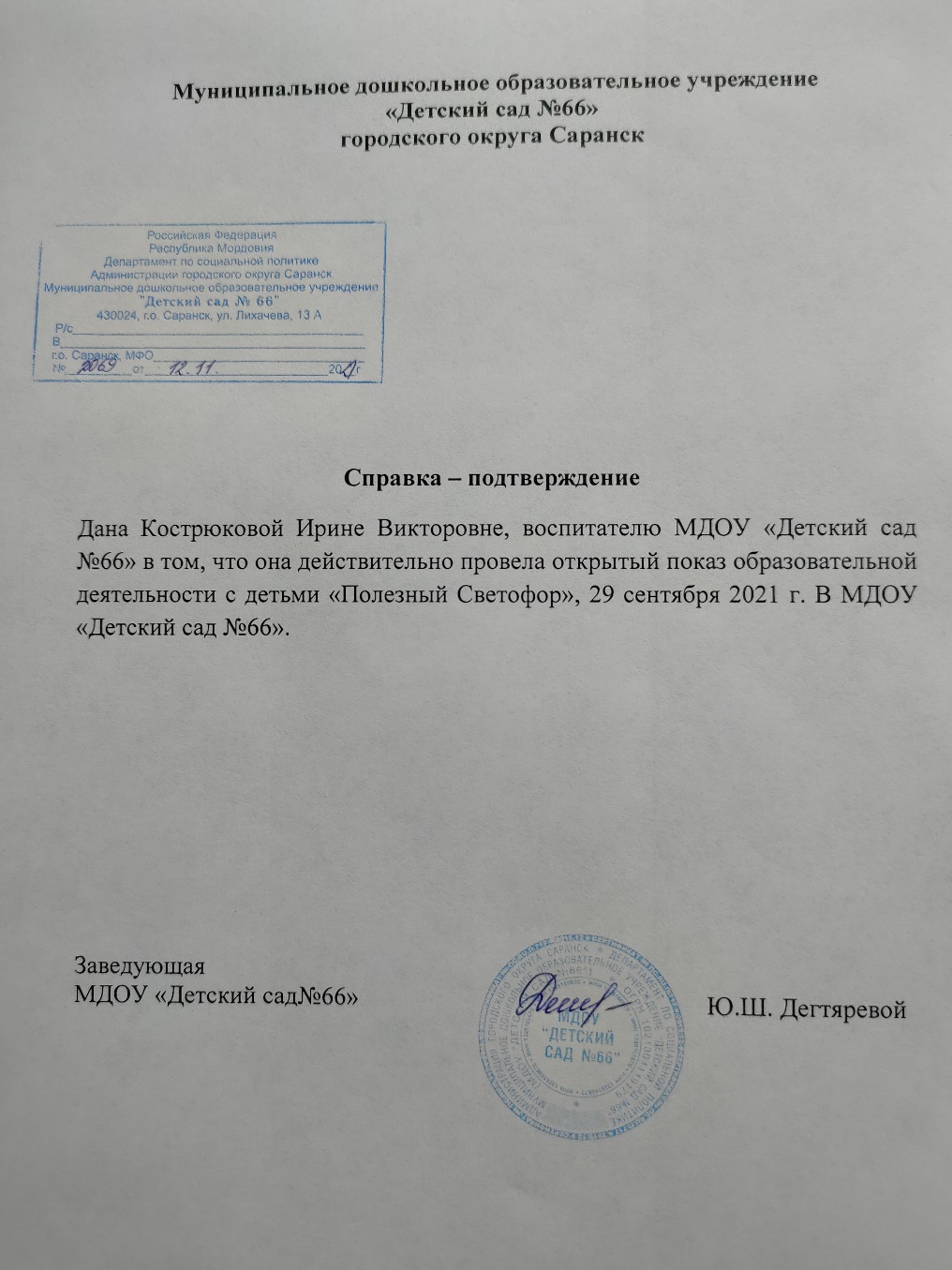 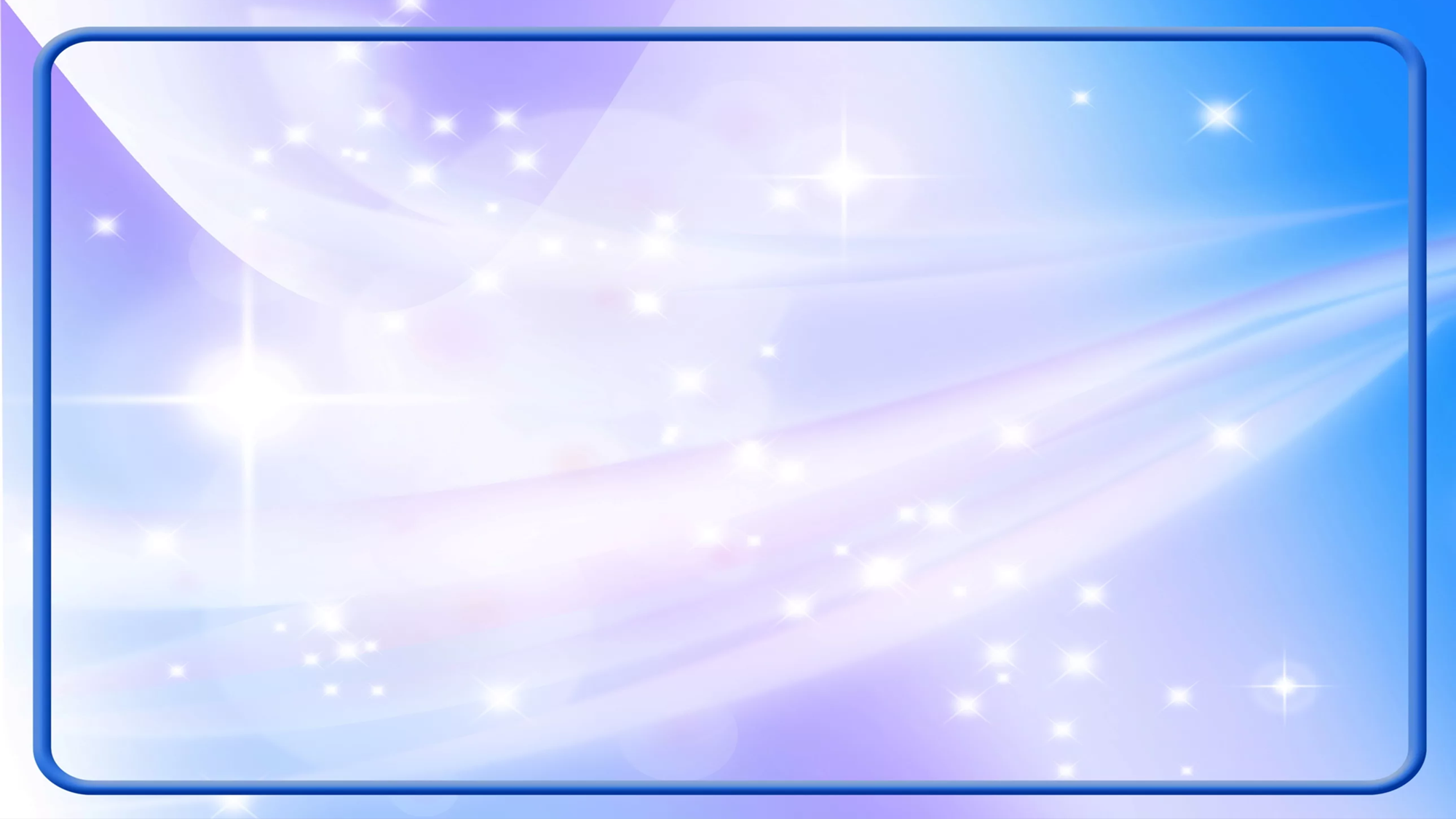 7. Экспертная деятельность.
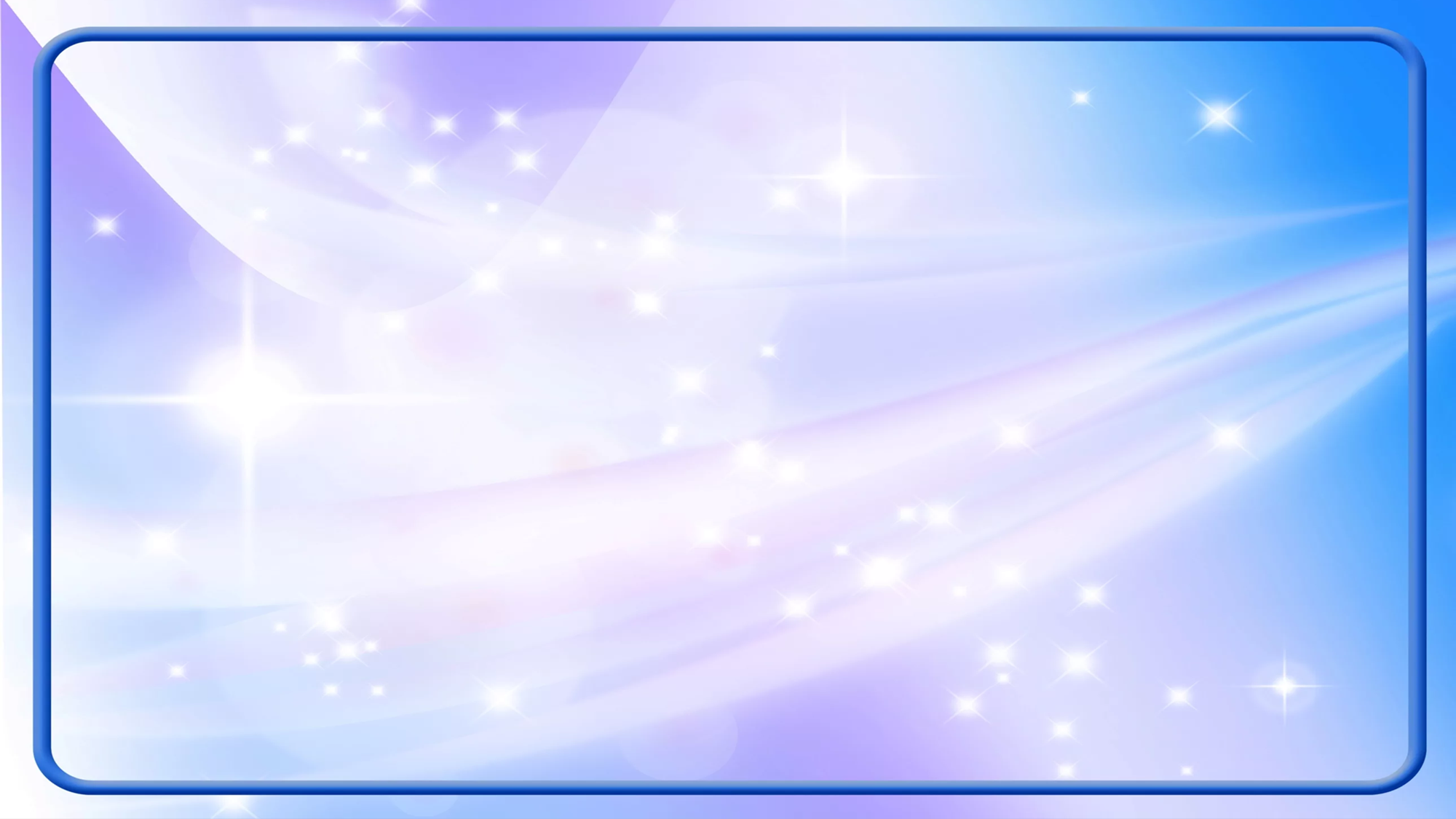 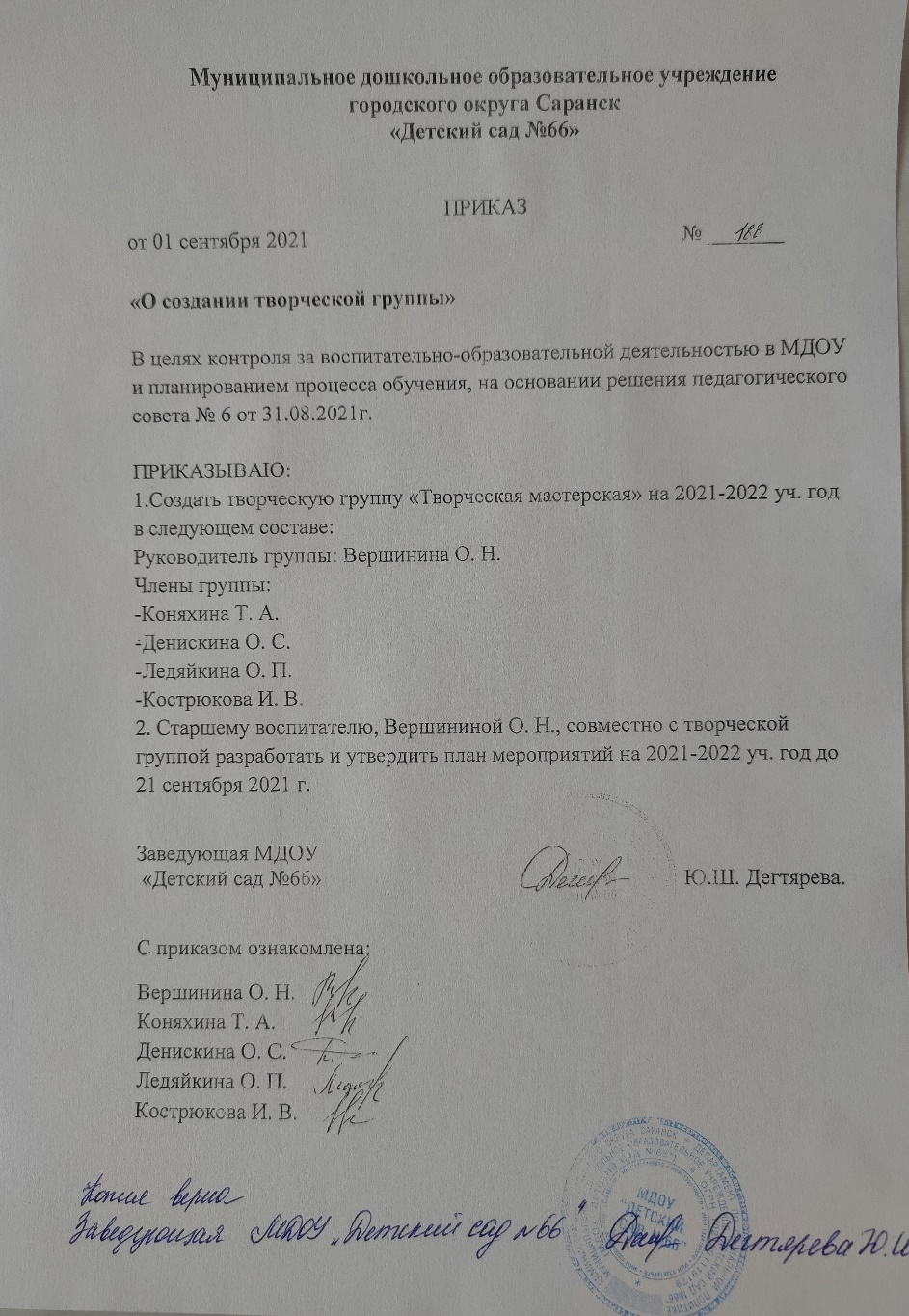 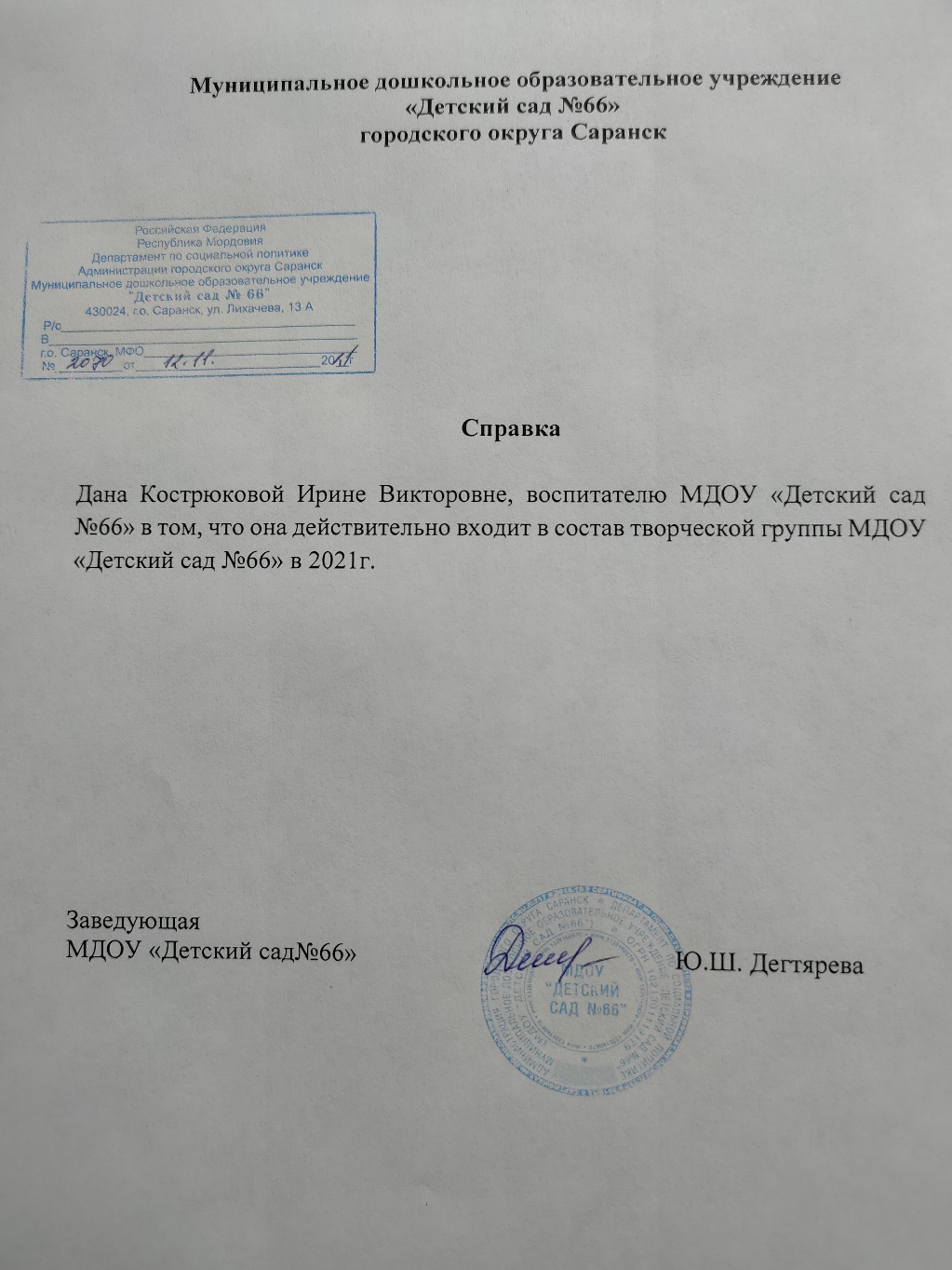 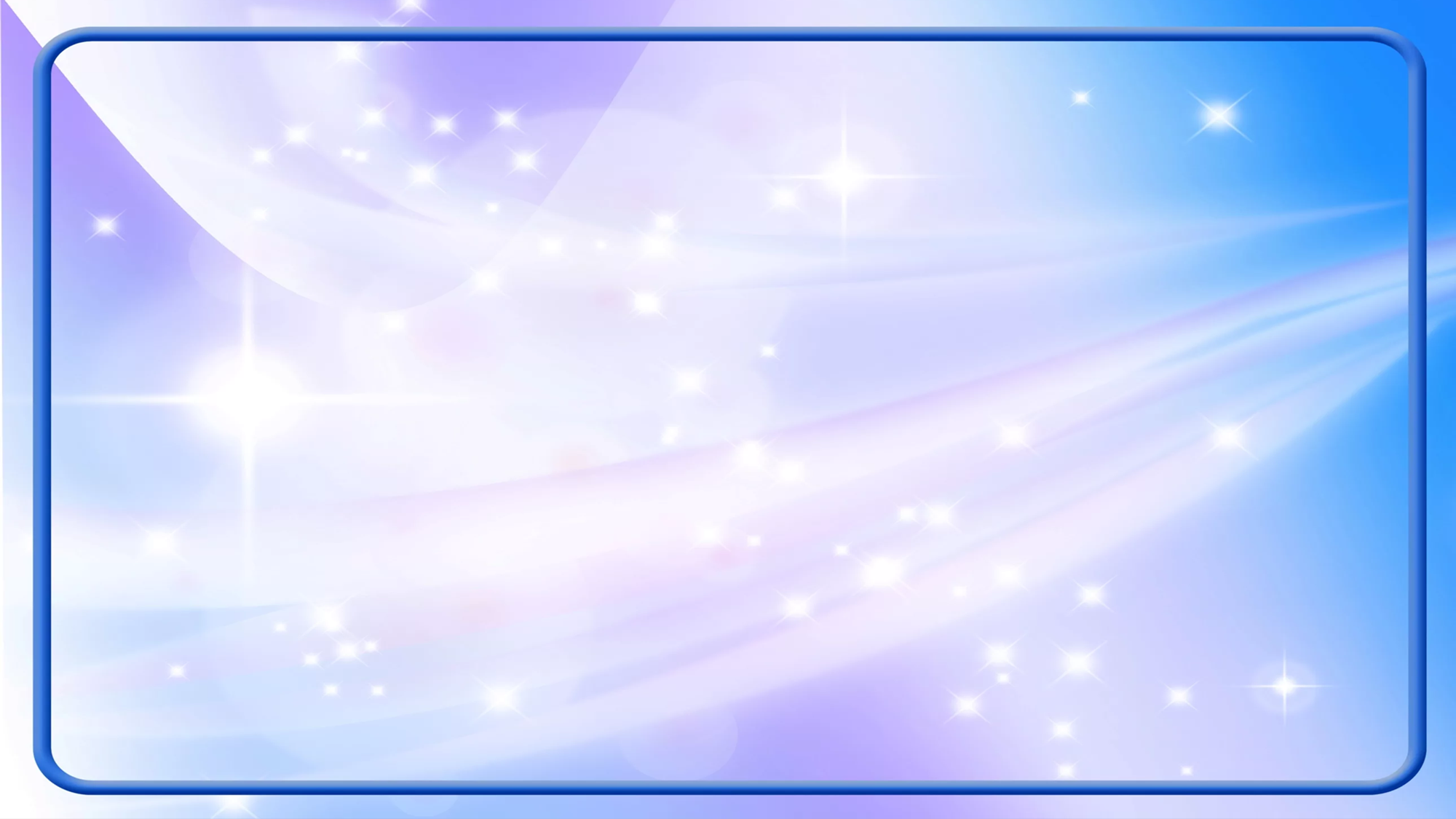 8. Общественно-педагогическая активность педагога: 
участие в комиссиях, педагогических сообществах, 
в жюри конкурсов.
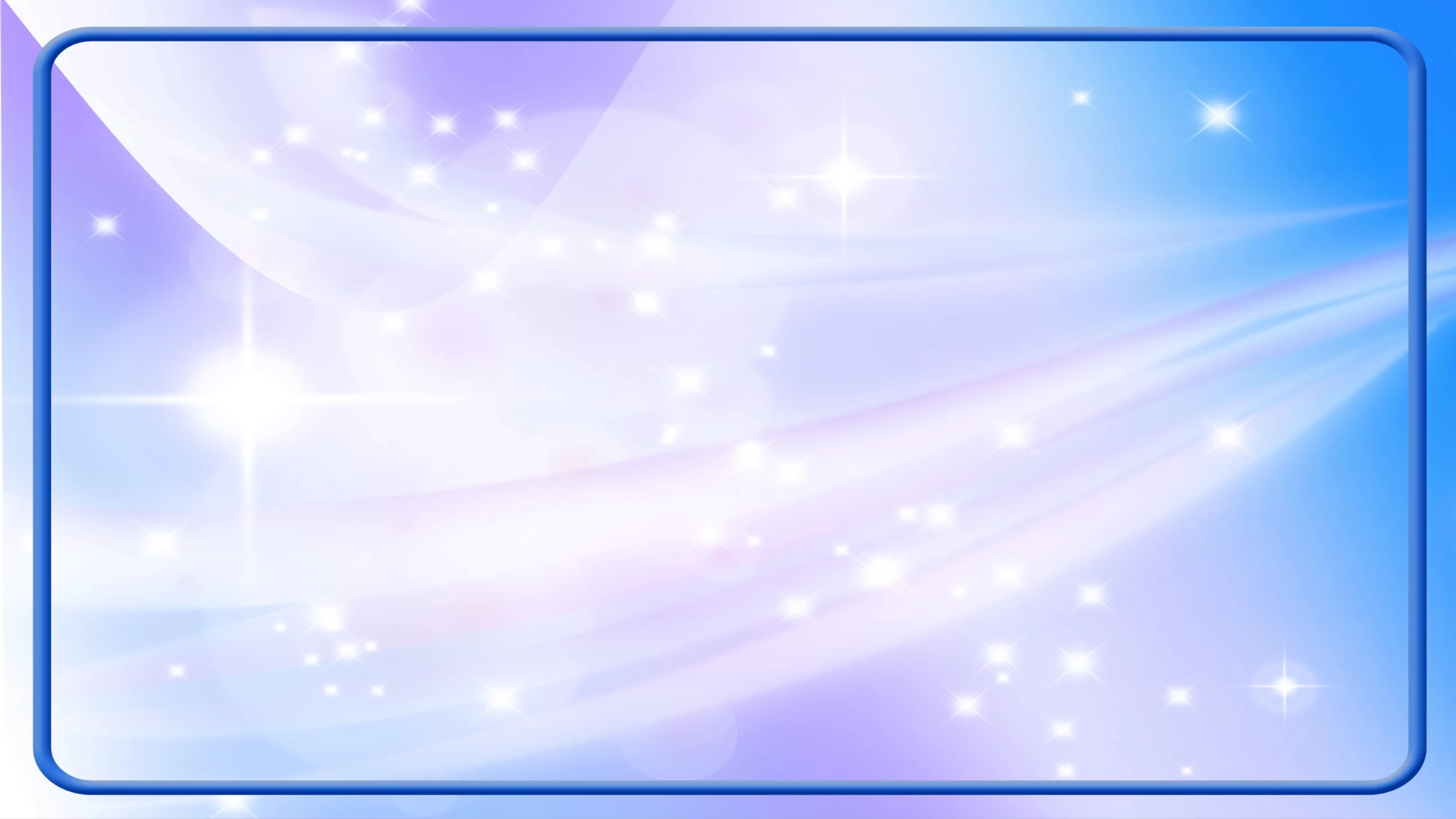 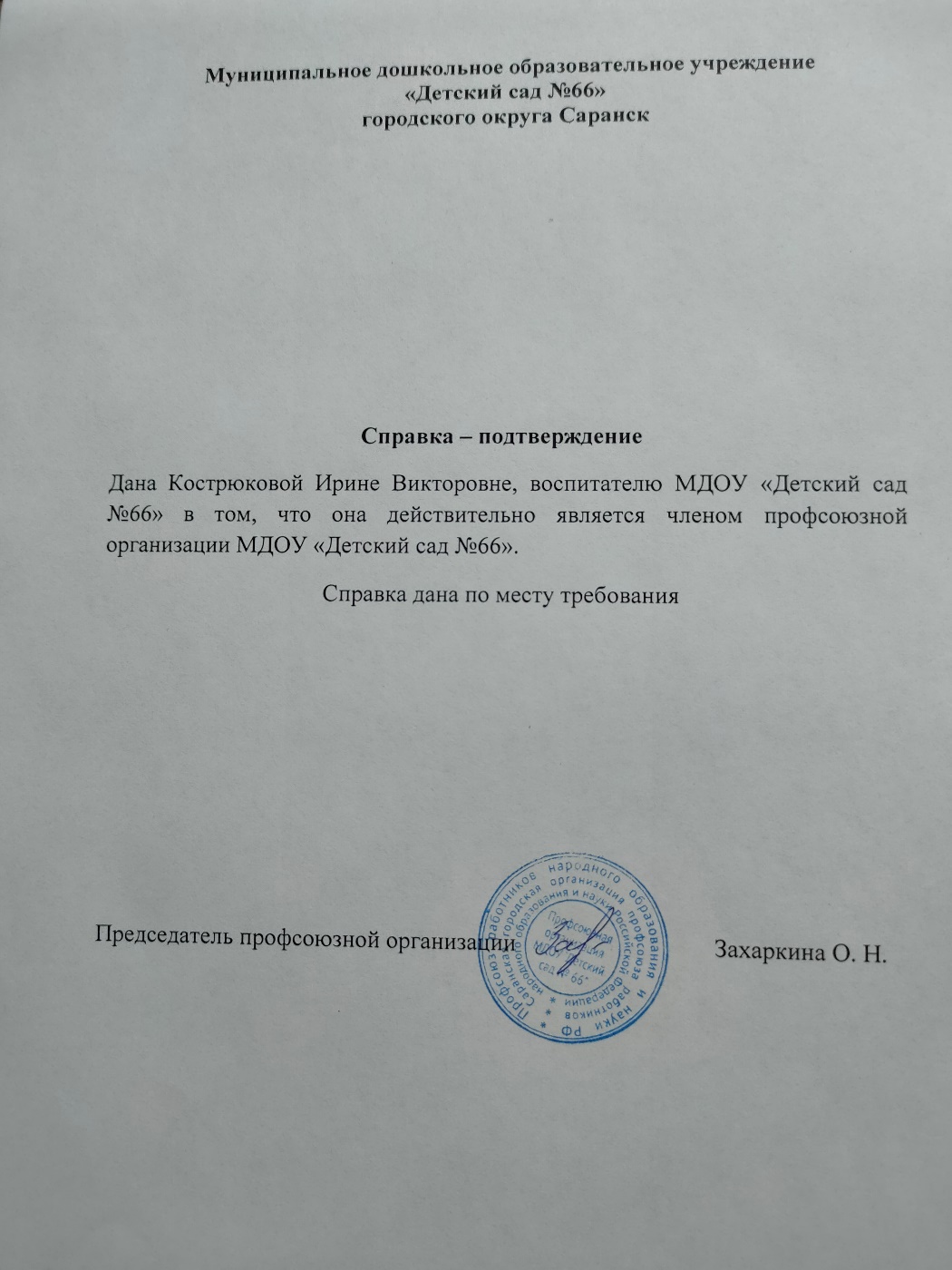 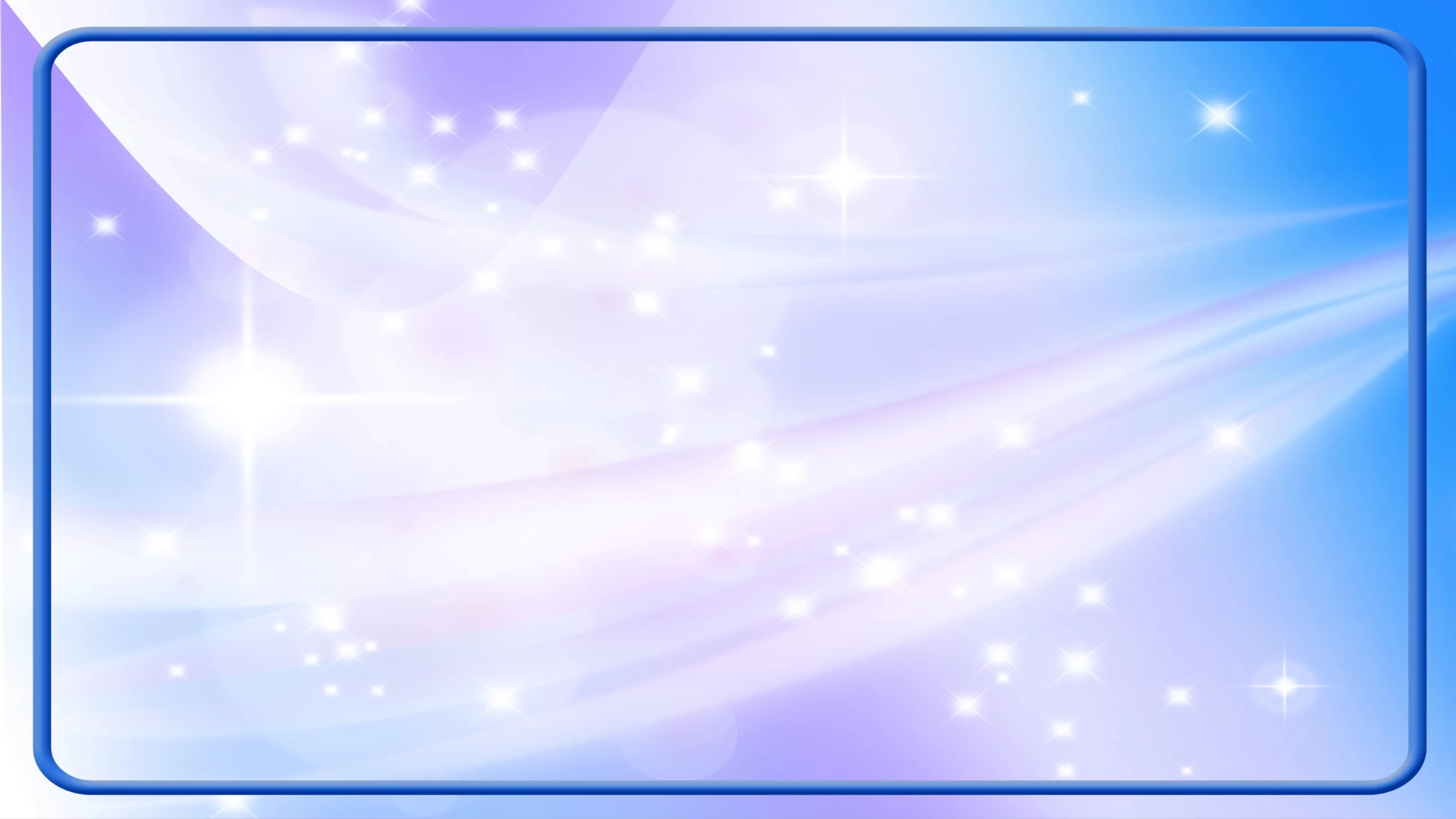 9. Позитивные результаты работы с воспитанниками:
- наличие системы воспитательной работы;
- наличие качественной, эстетически оформленной текущей документации;
- организация индивидуального подхода;
- снижение простудной заболеваемости воспитанников;
- отлаженная система взаимодействия с родителями;
- отсутствие жалоб и обращений родителей на неправомерные действия;
- реализация здоровьесберегающих технологий в воспитательном процессе;
- духовно-нравственное воспитание и народные традиции.
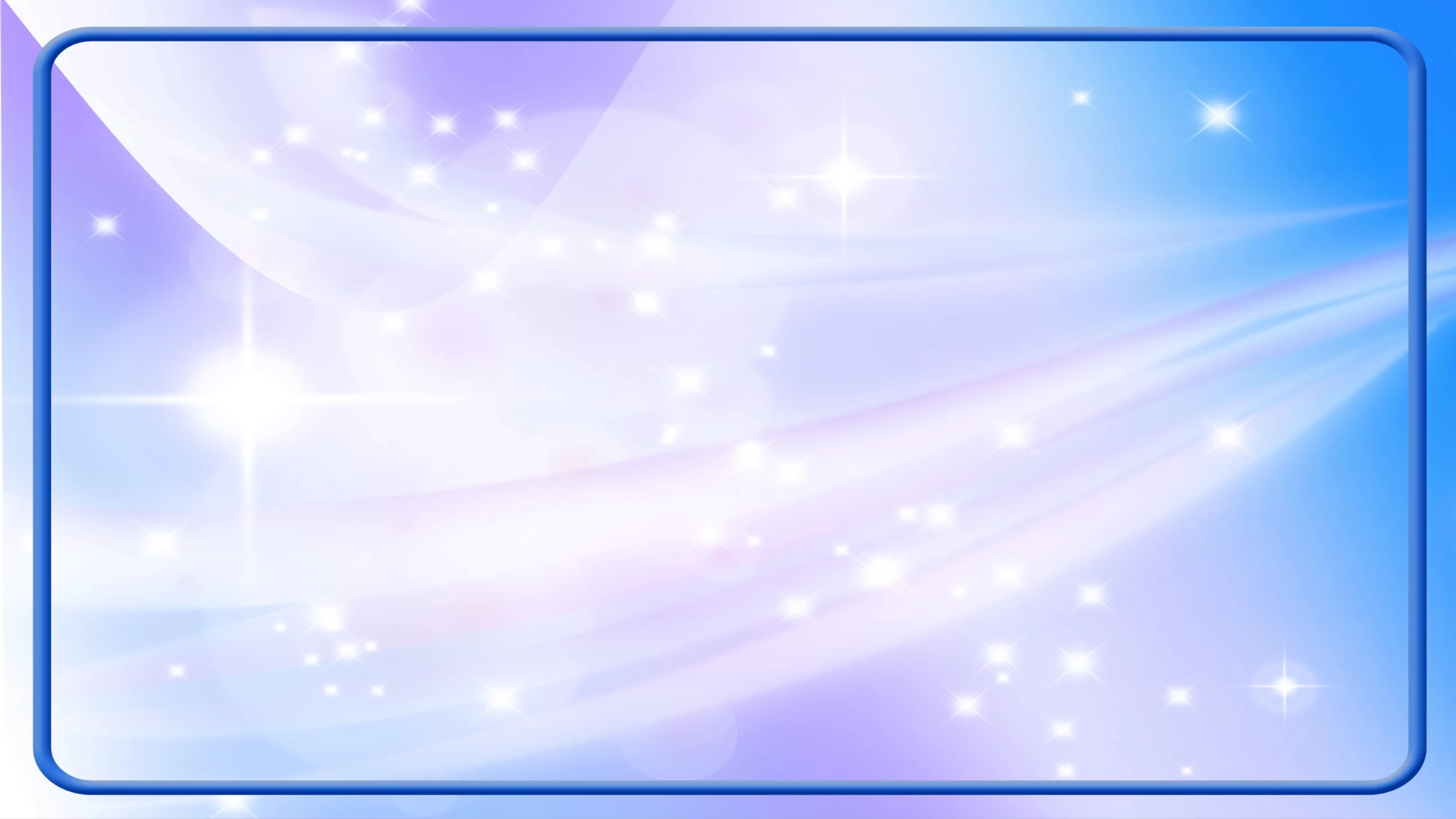 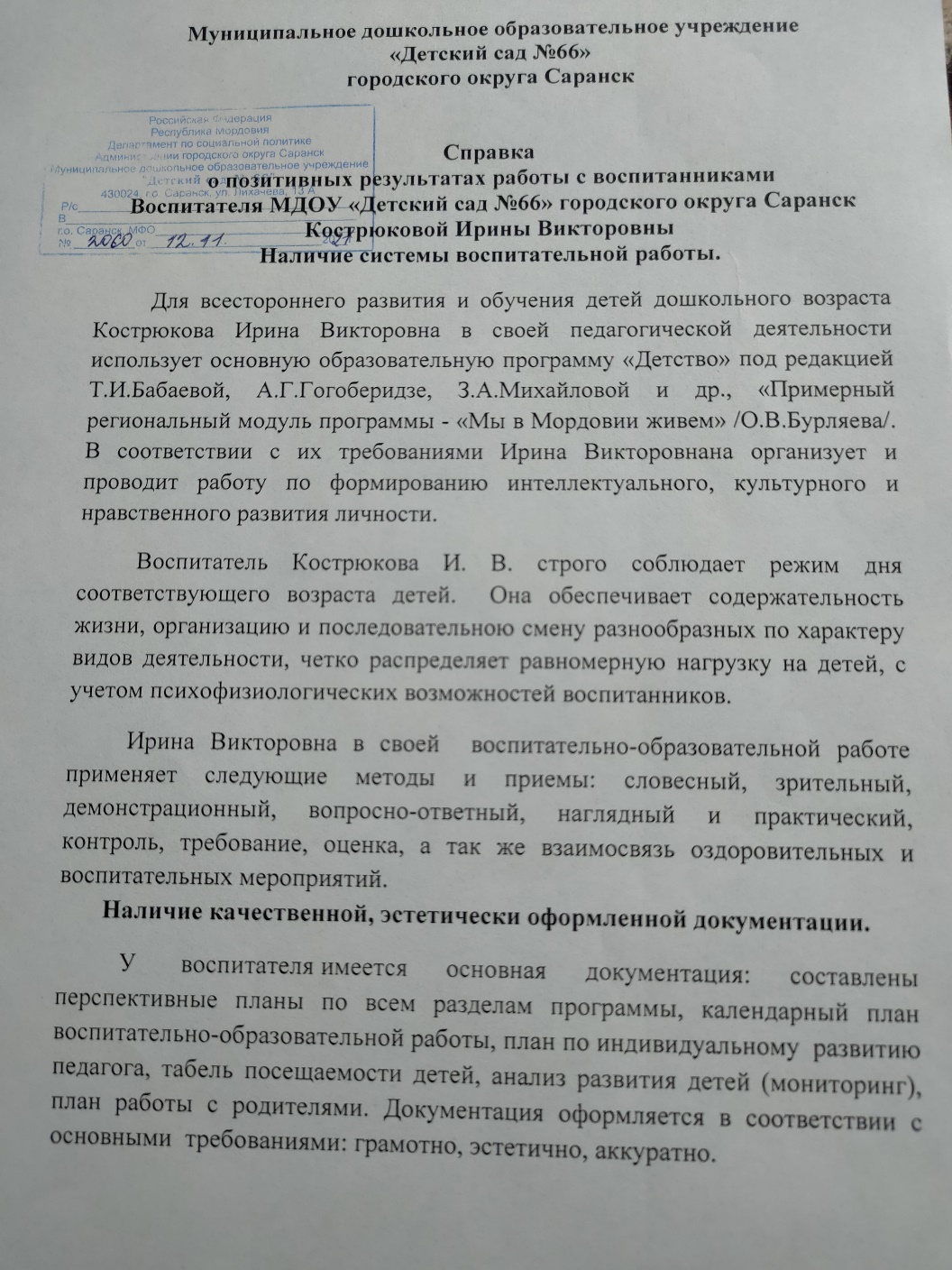 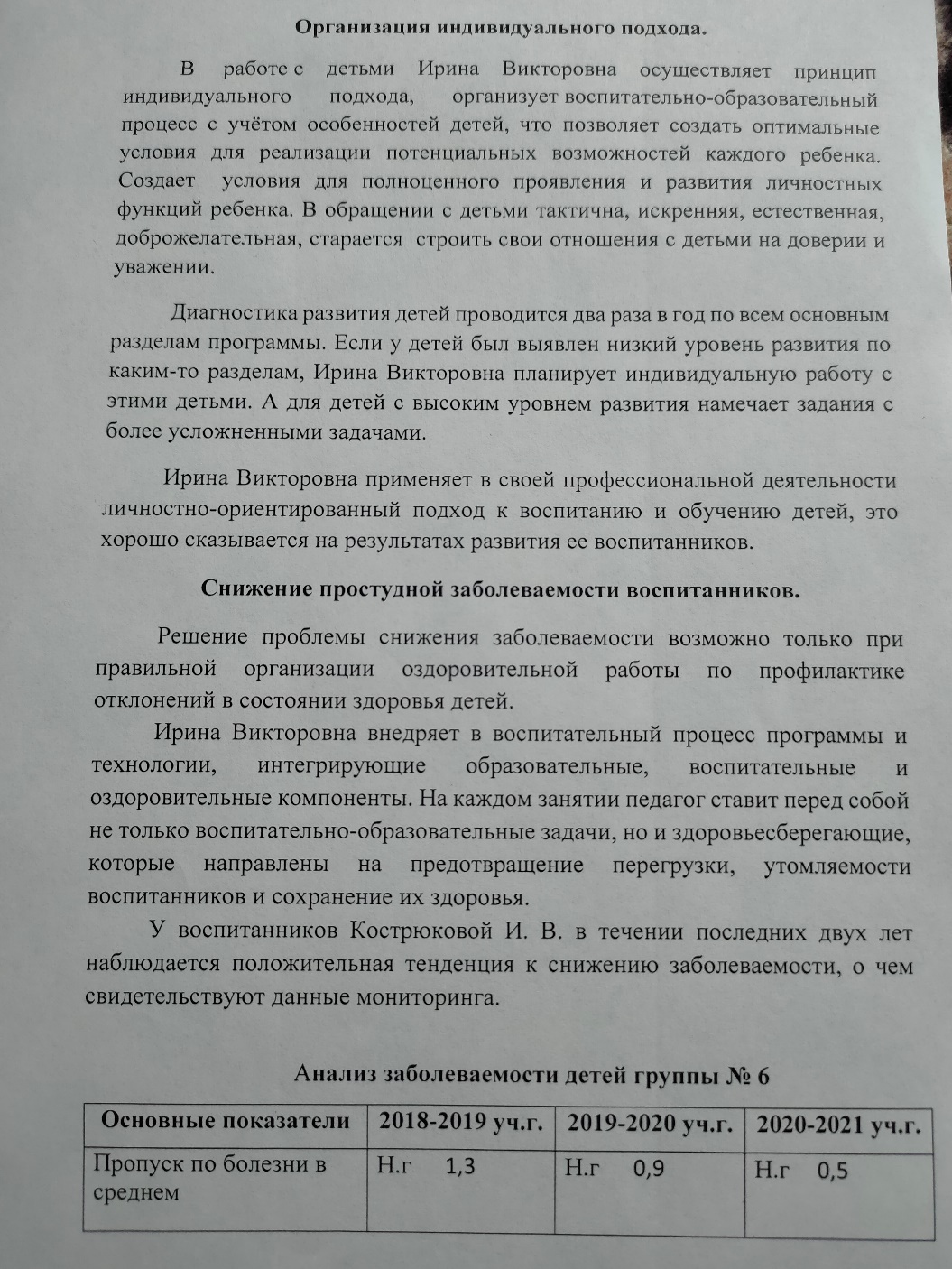 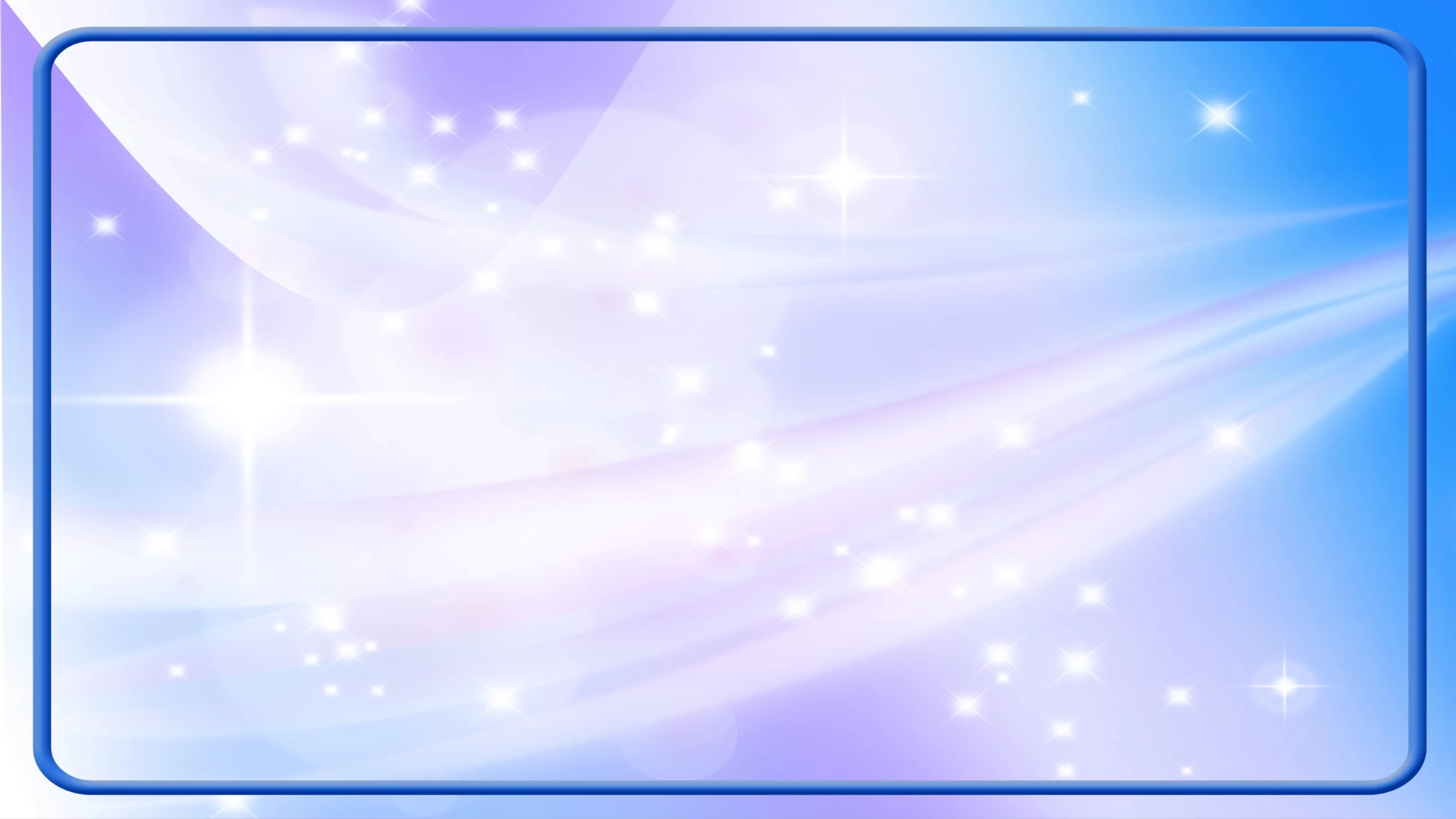 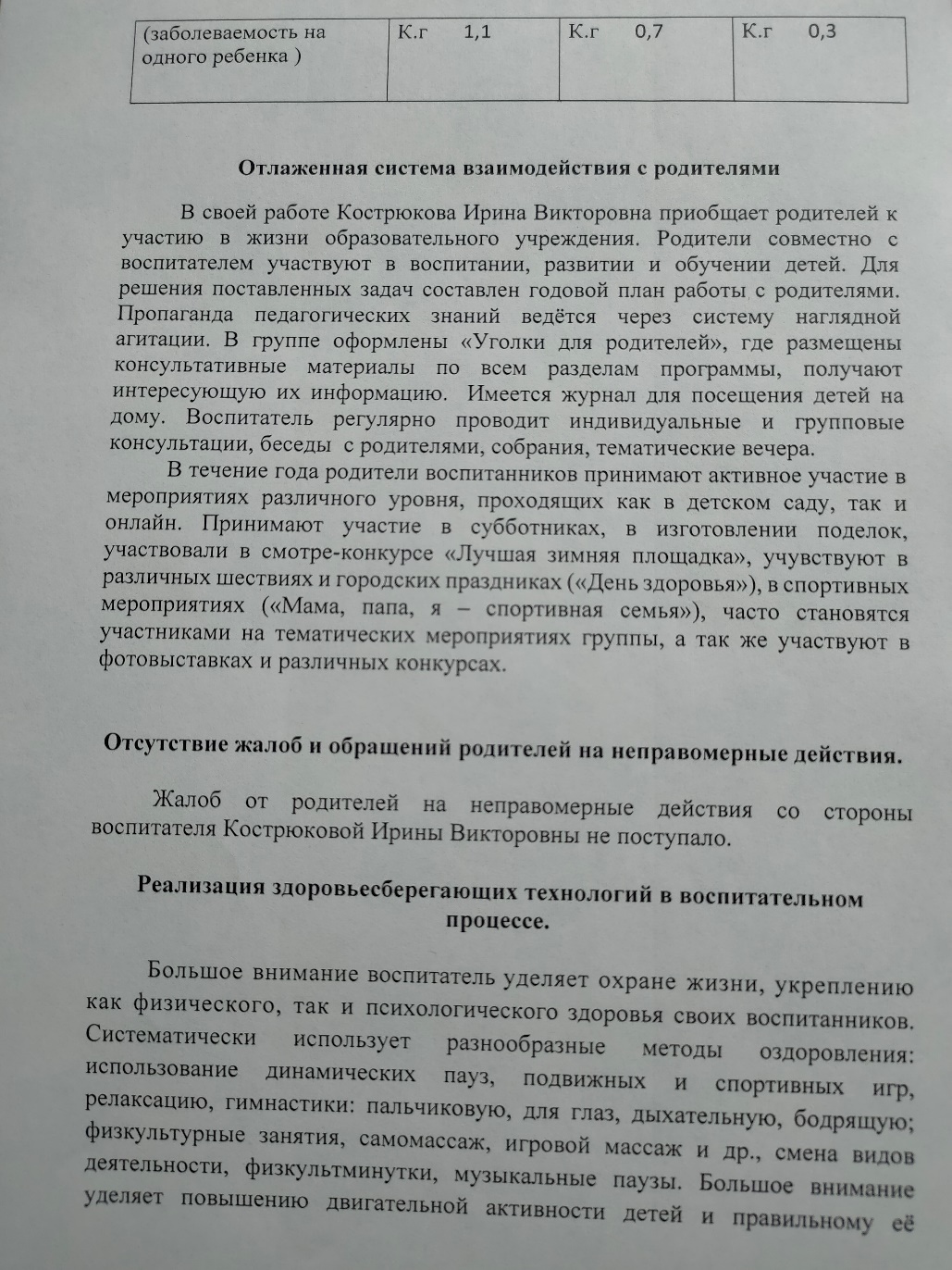 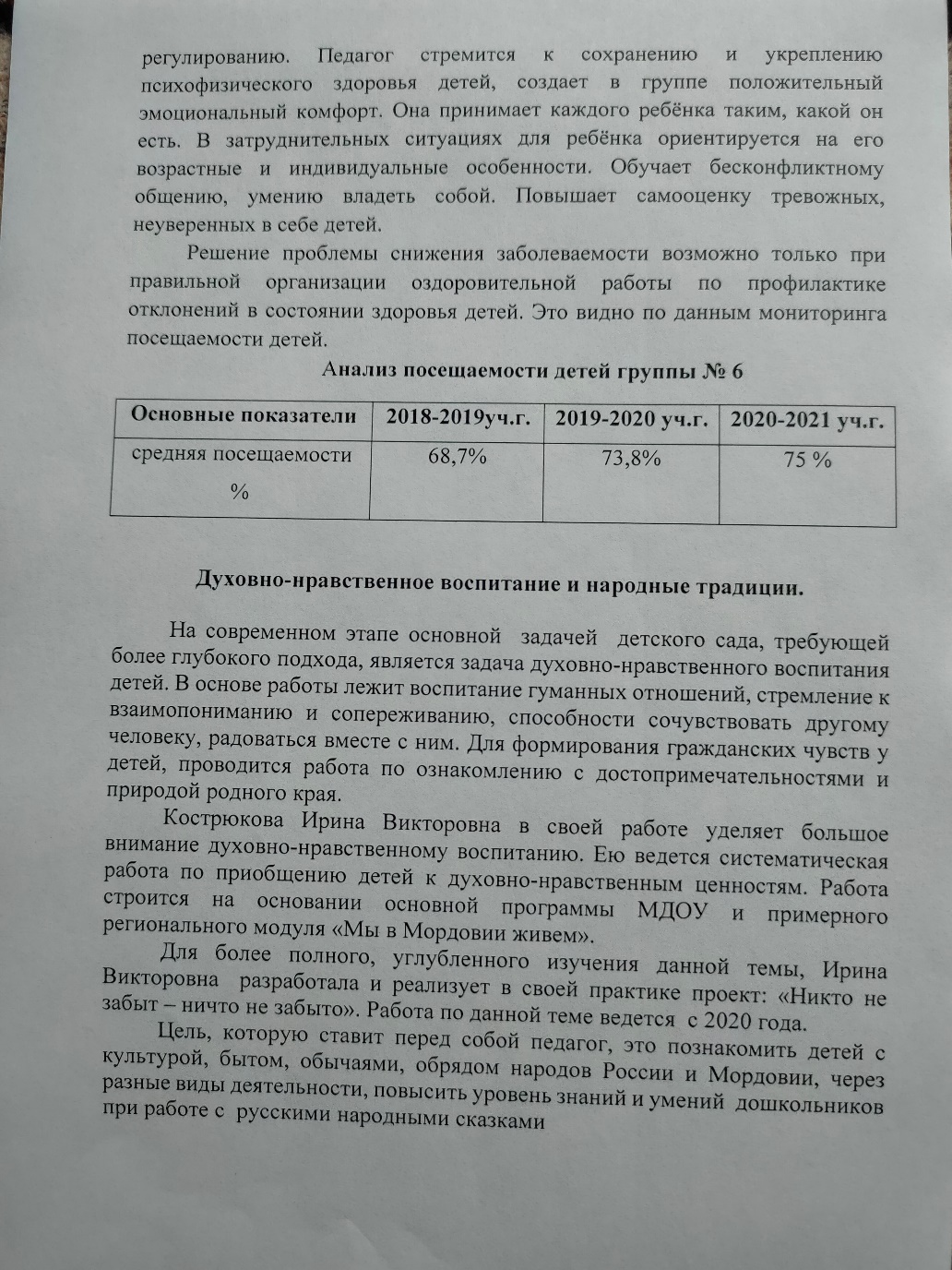 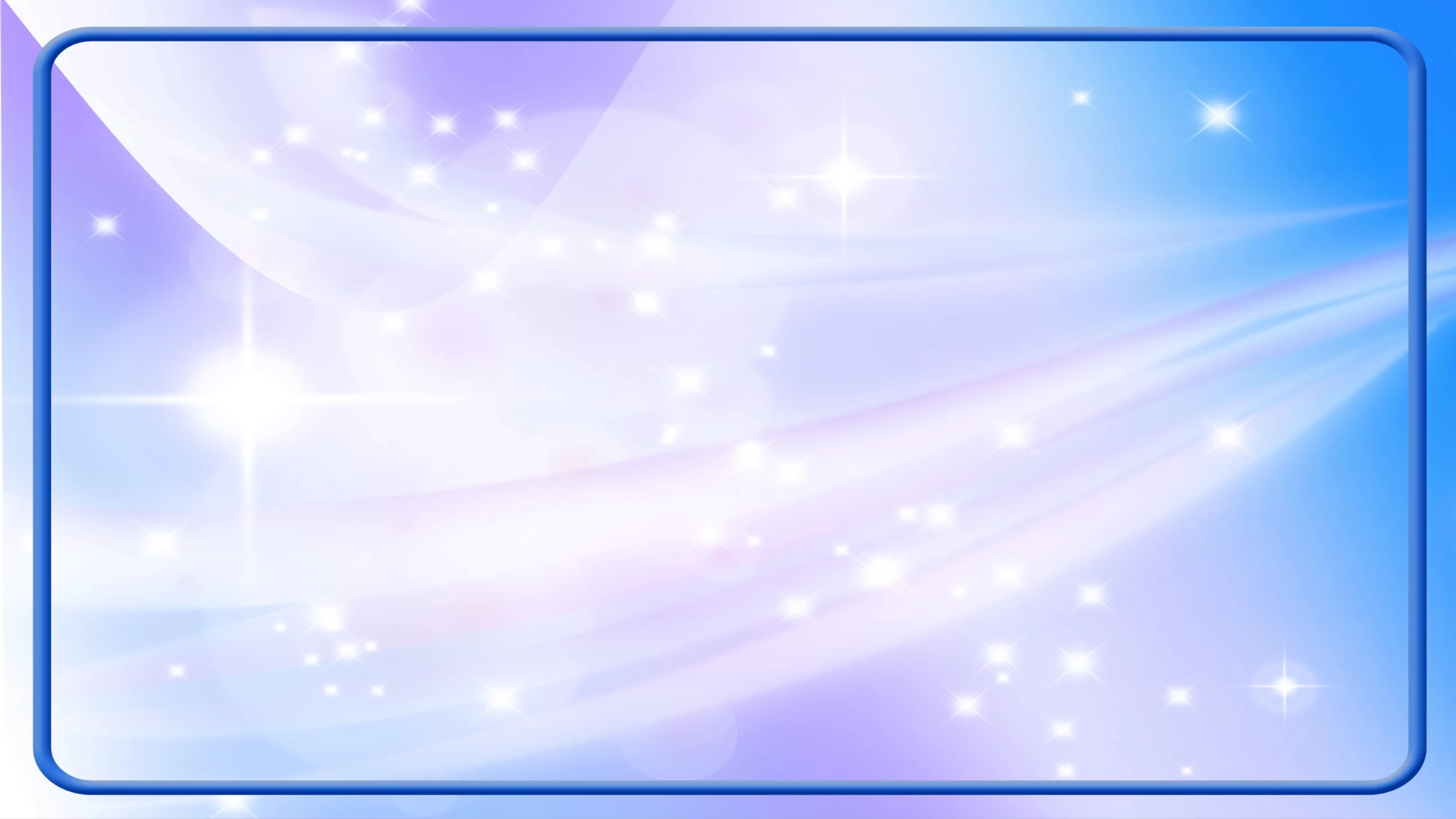 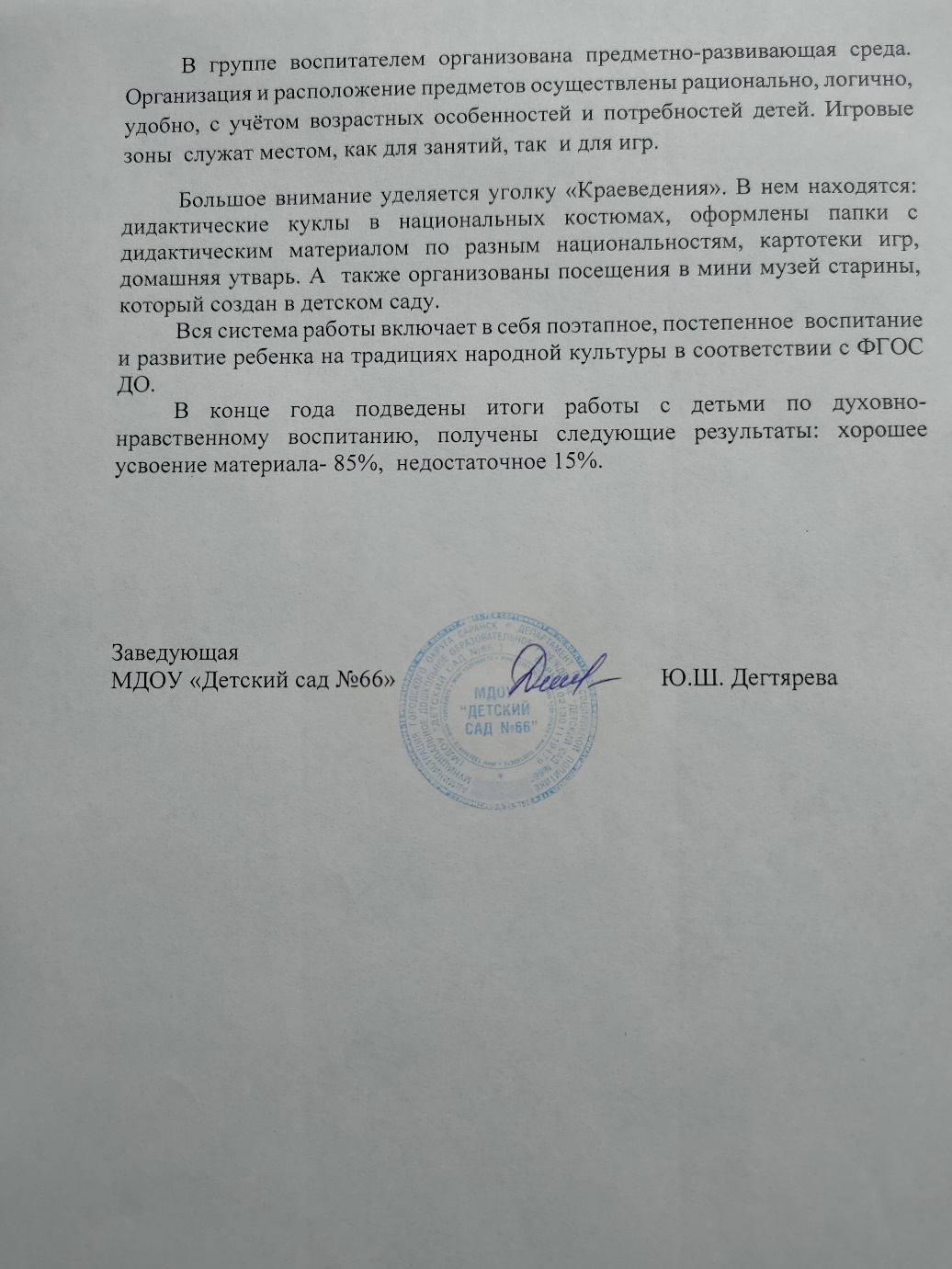 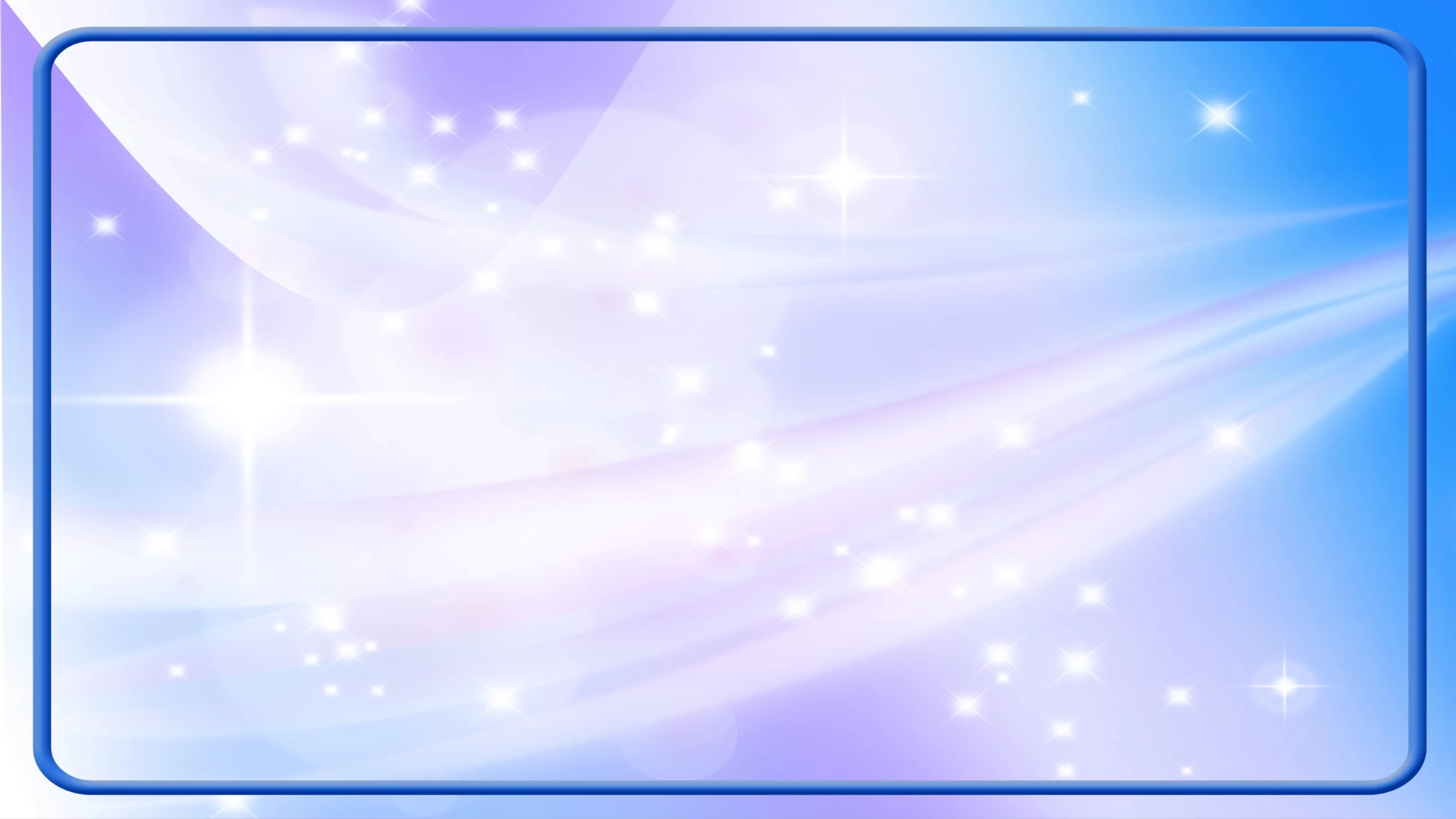 10. Качество взаимодействия с родителями:
 - систематическое проведение родительских собраний;
- проведение круглых столов, консультаций в нетрадиционной              форме (педагогическое просвещение родителей);
- проведение экскурсий, образовательных путешествий с детьми;
-проведение совместных конкурсов, выставок;
-организация родителей на субботниках, благоустройстве участков, создании развивающей среды группы.
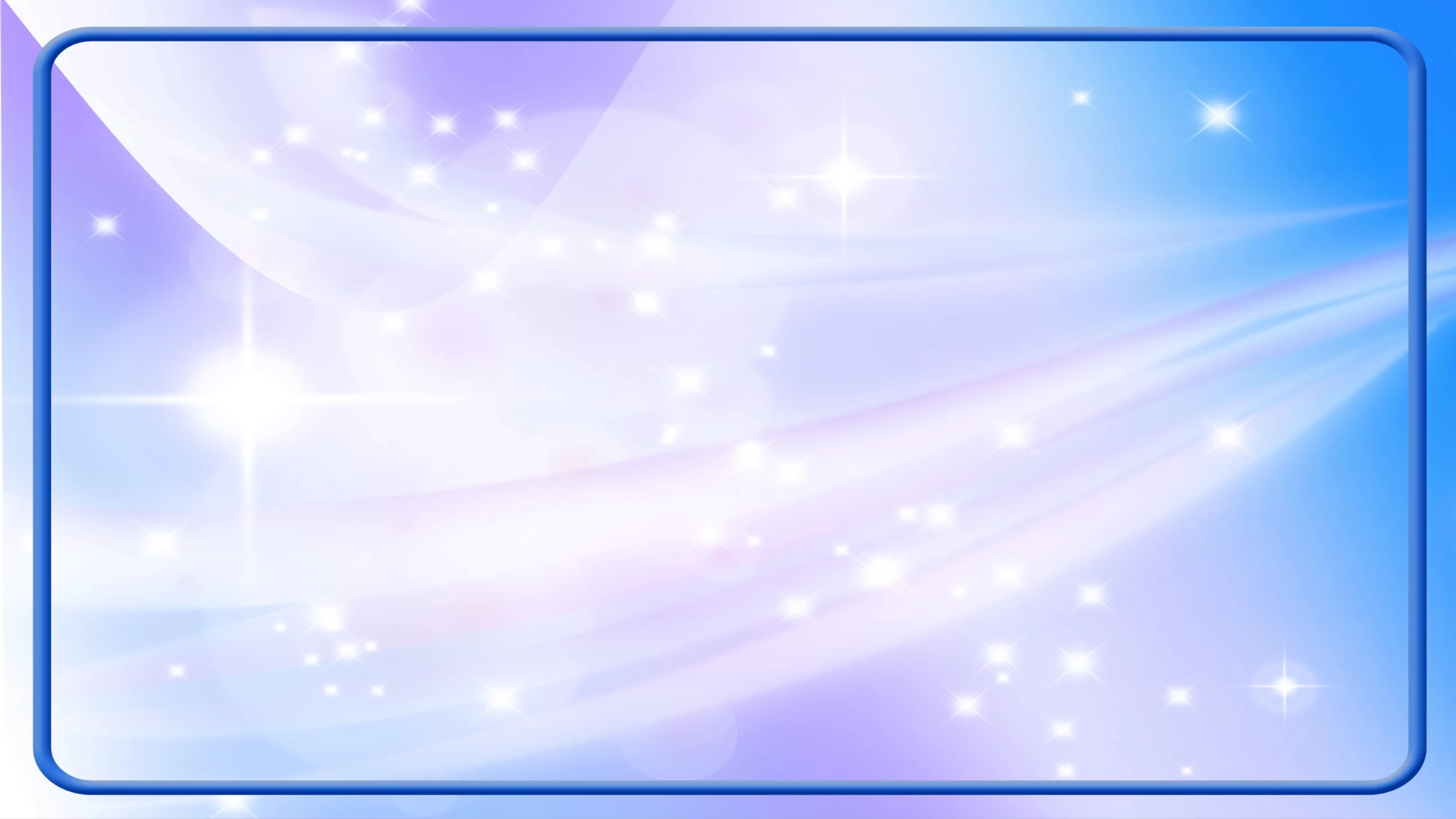 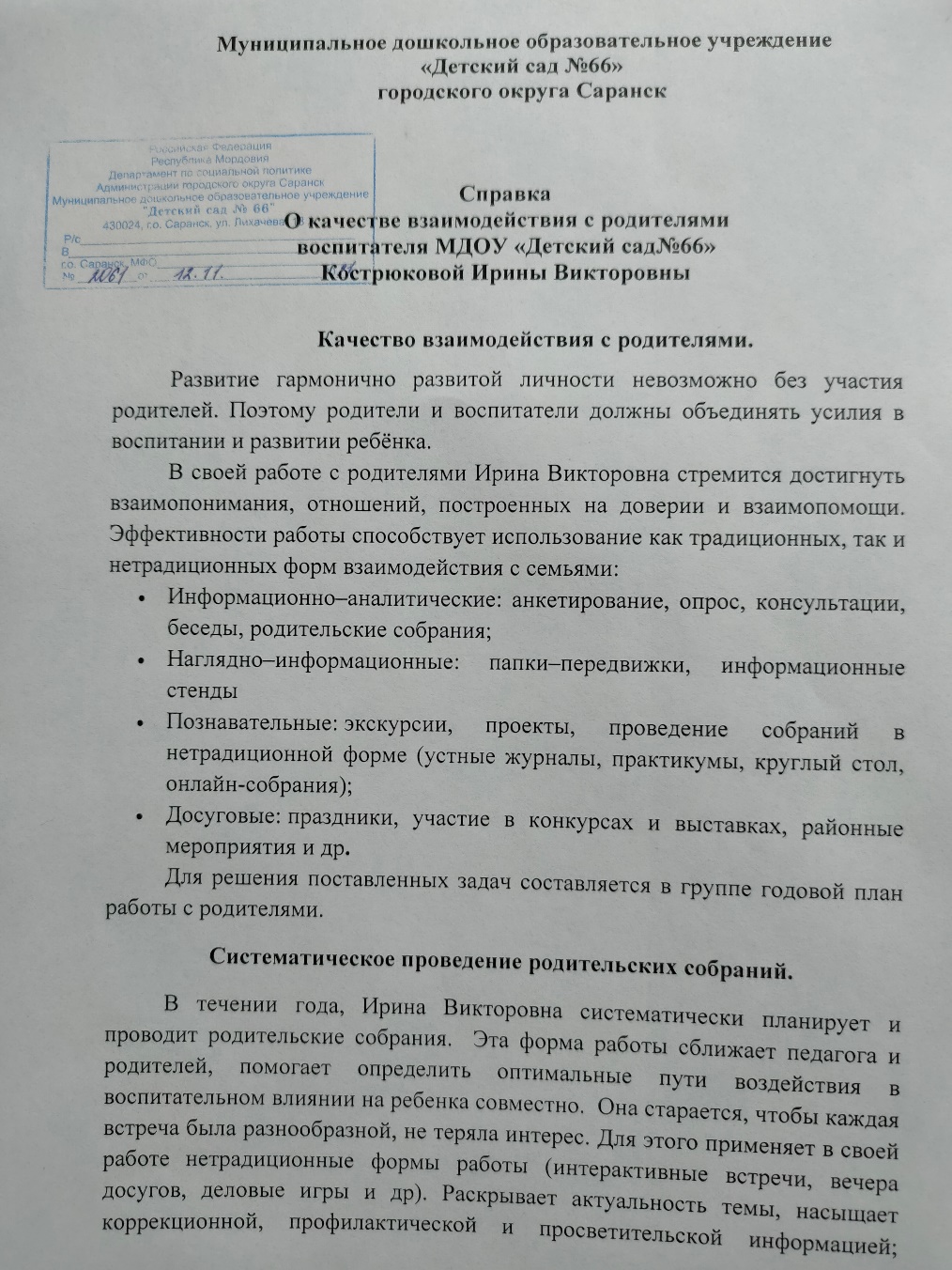 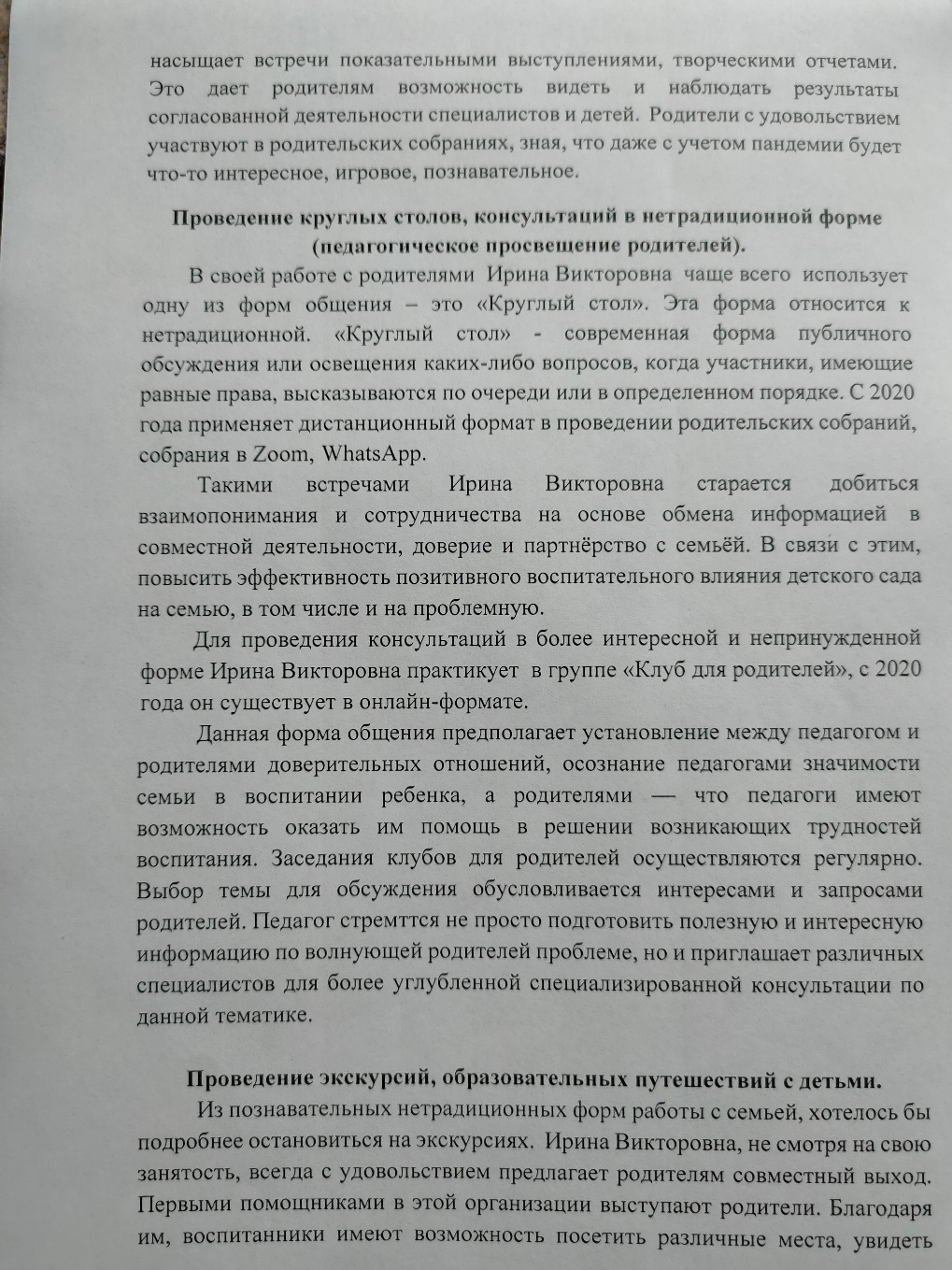 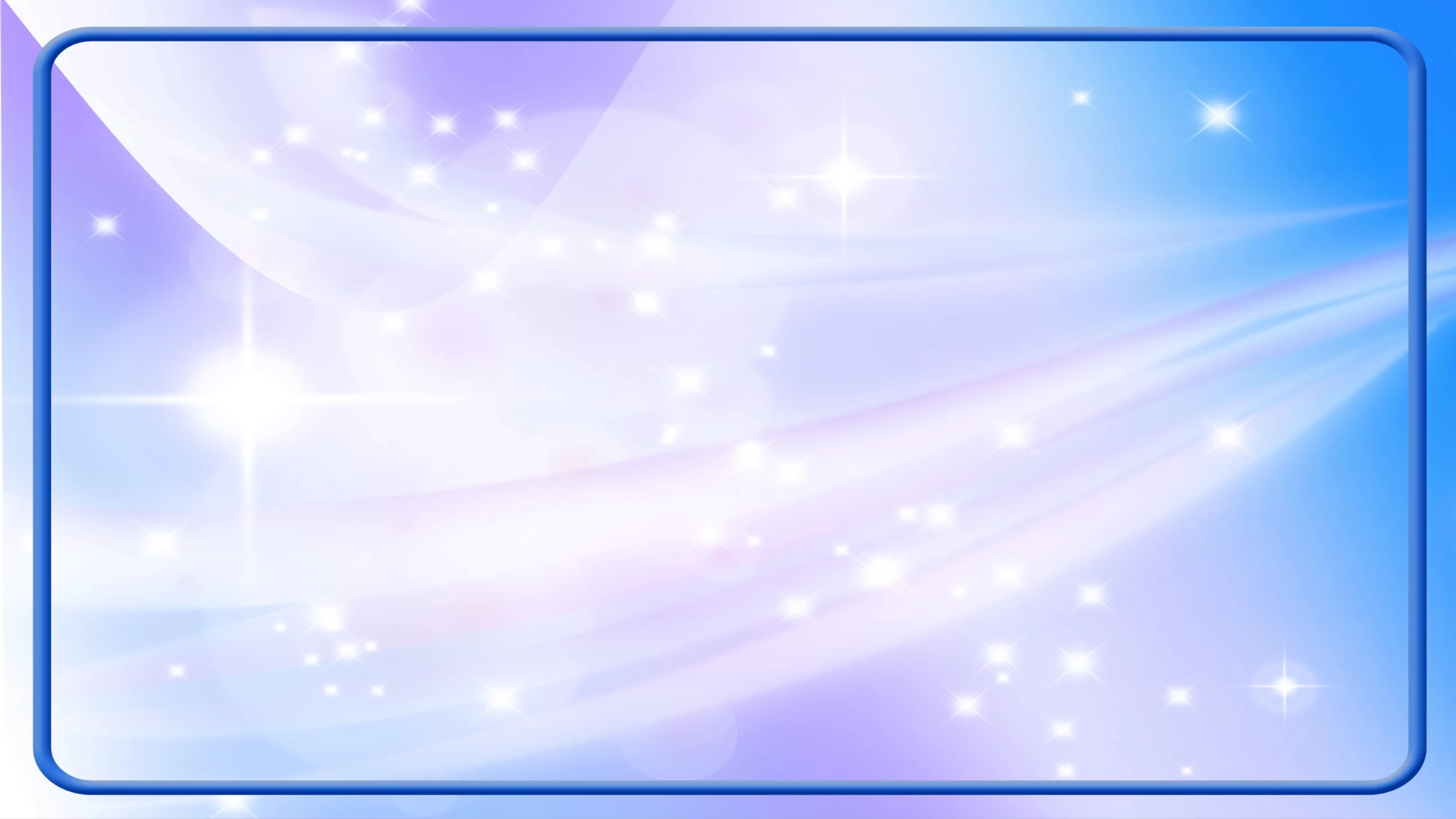 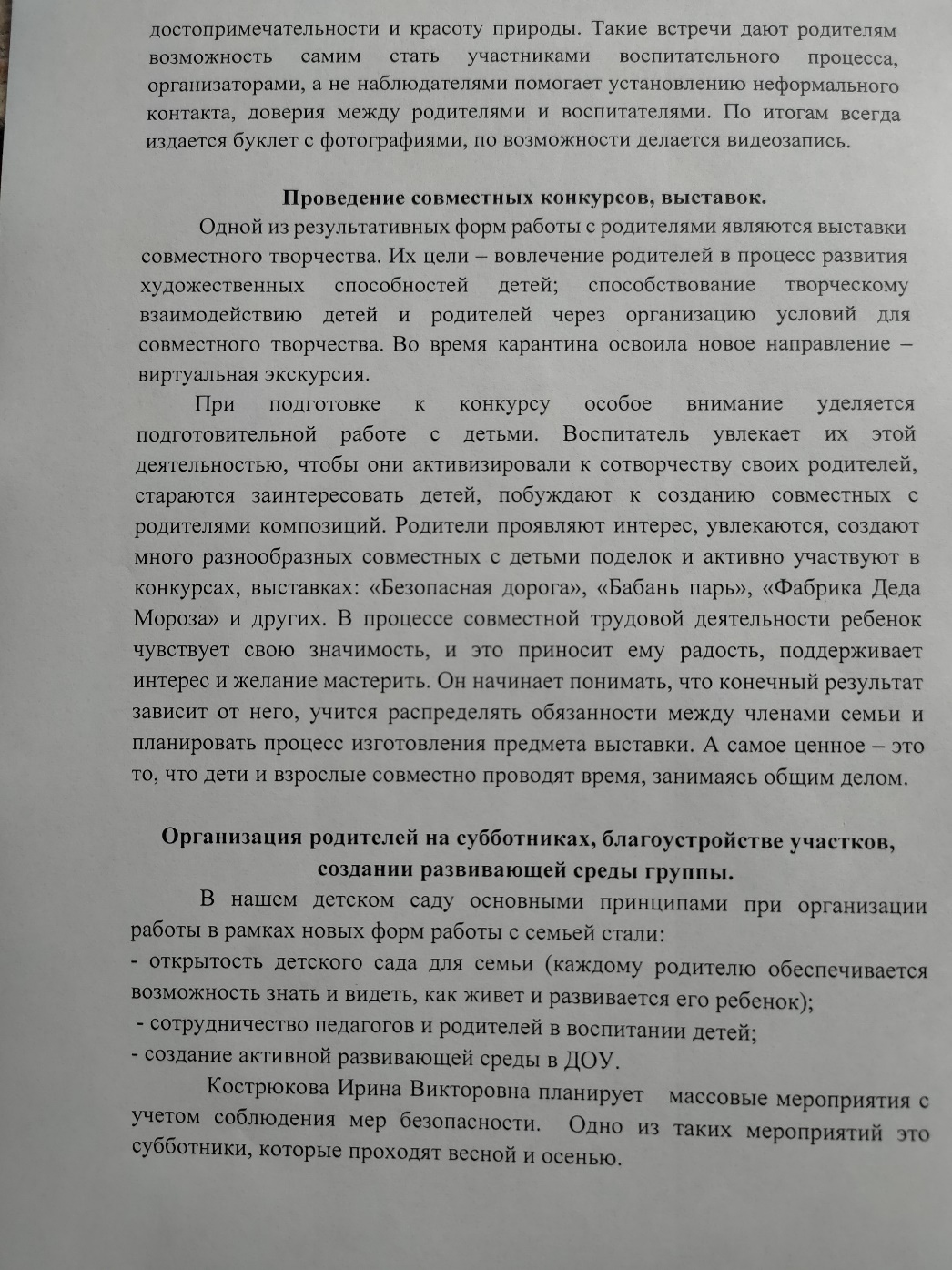 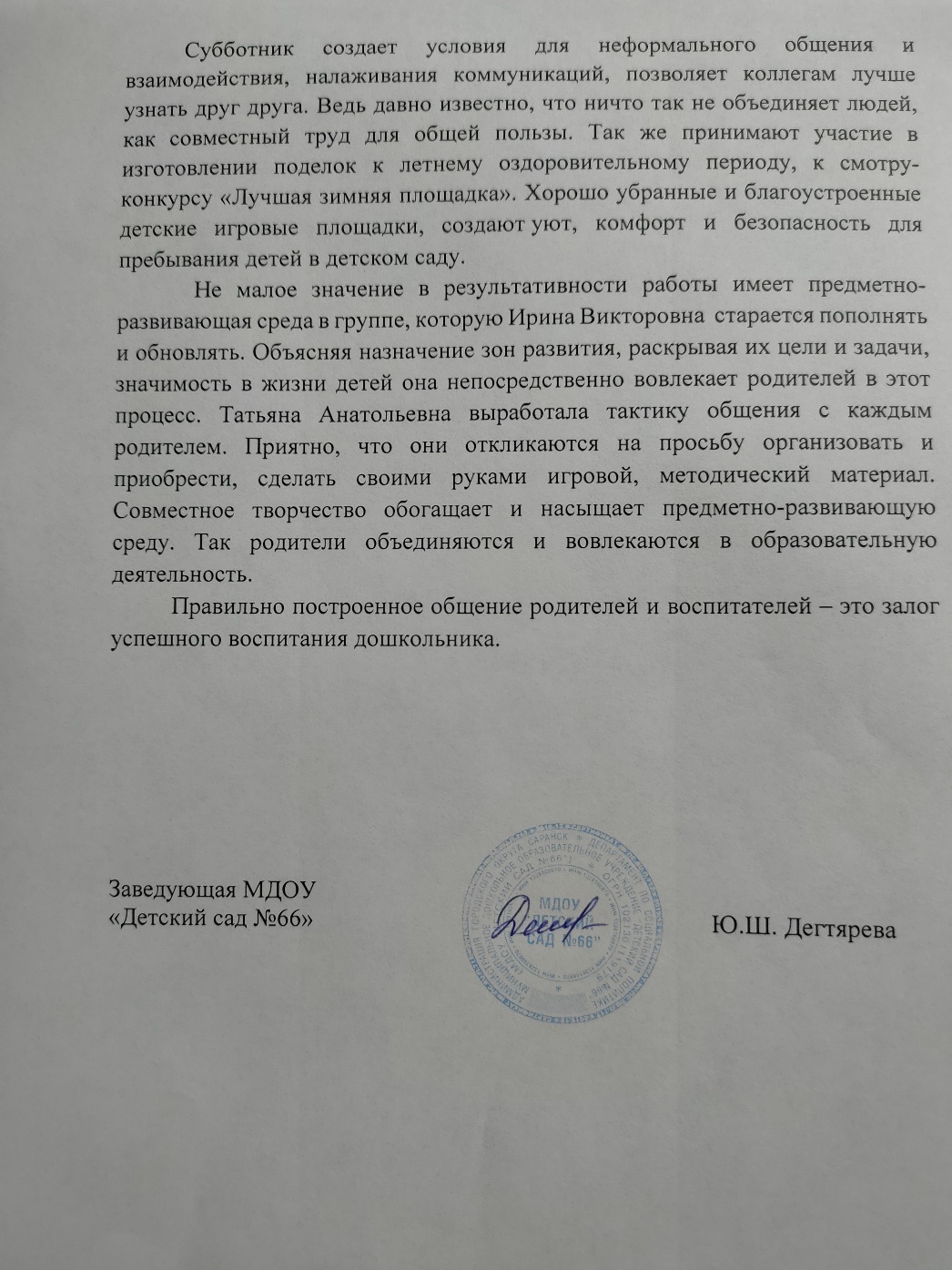 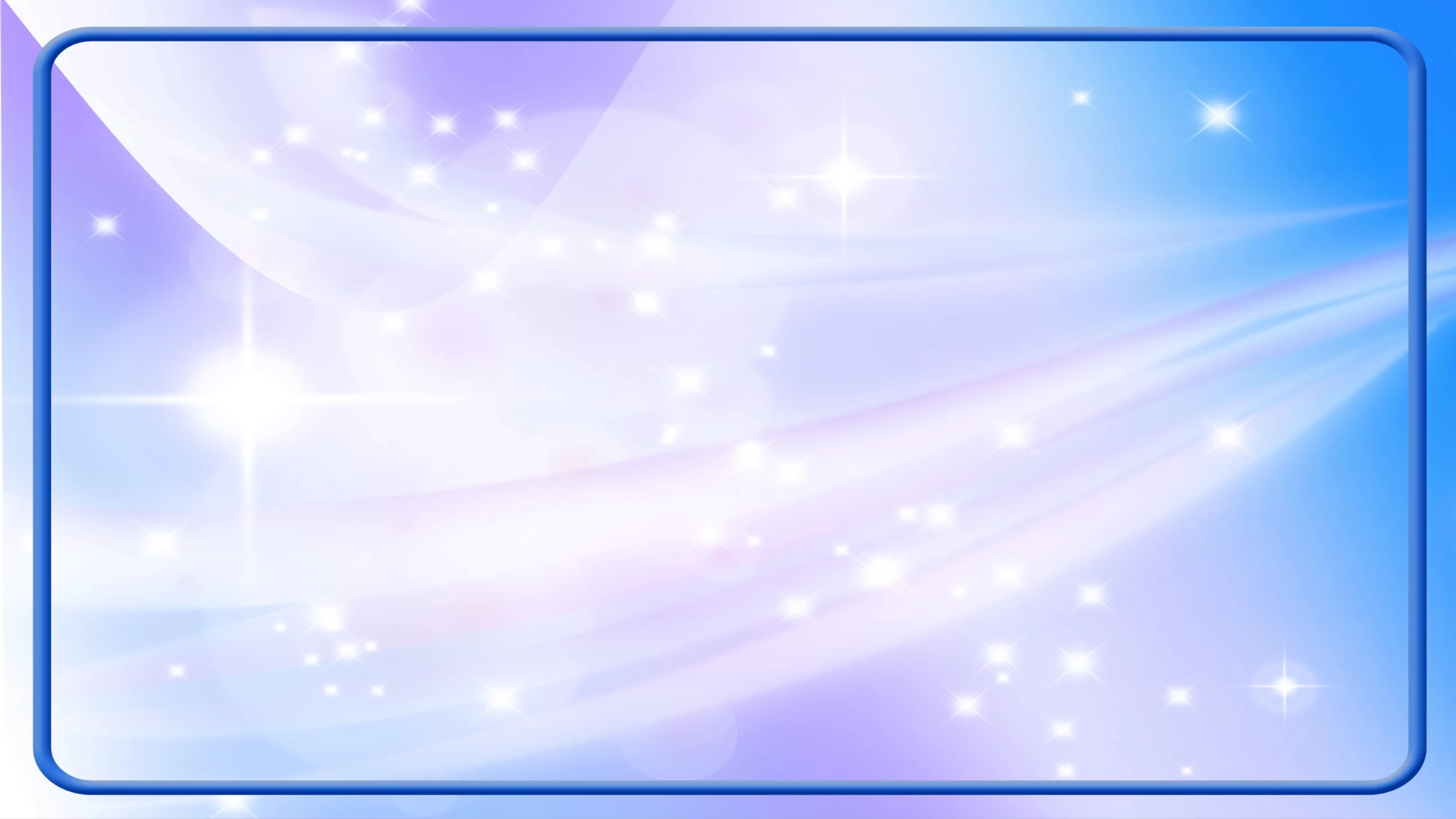 11. Работа с детьми 
из социально-неблагополучных семей.
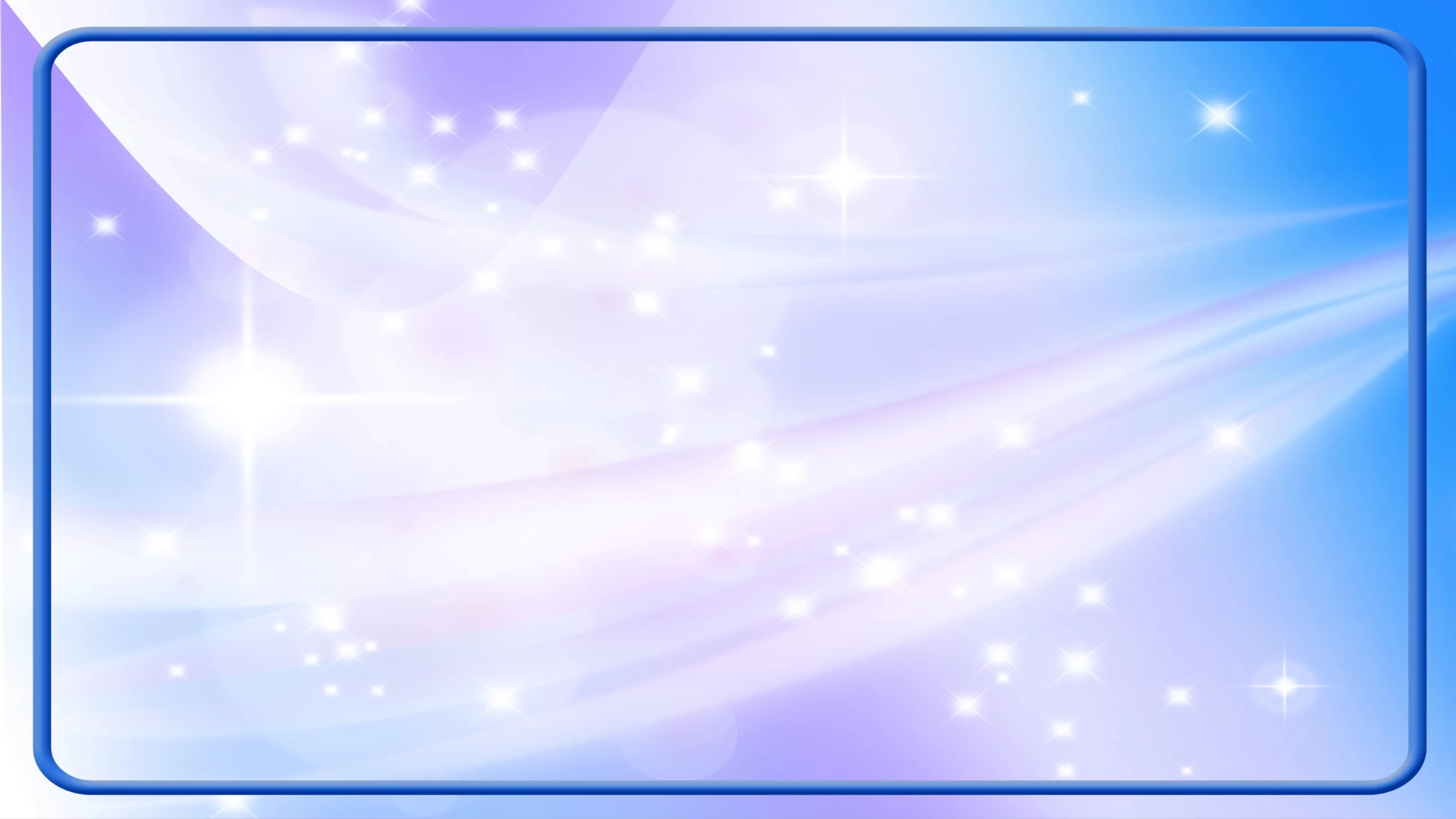 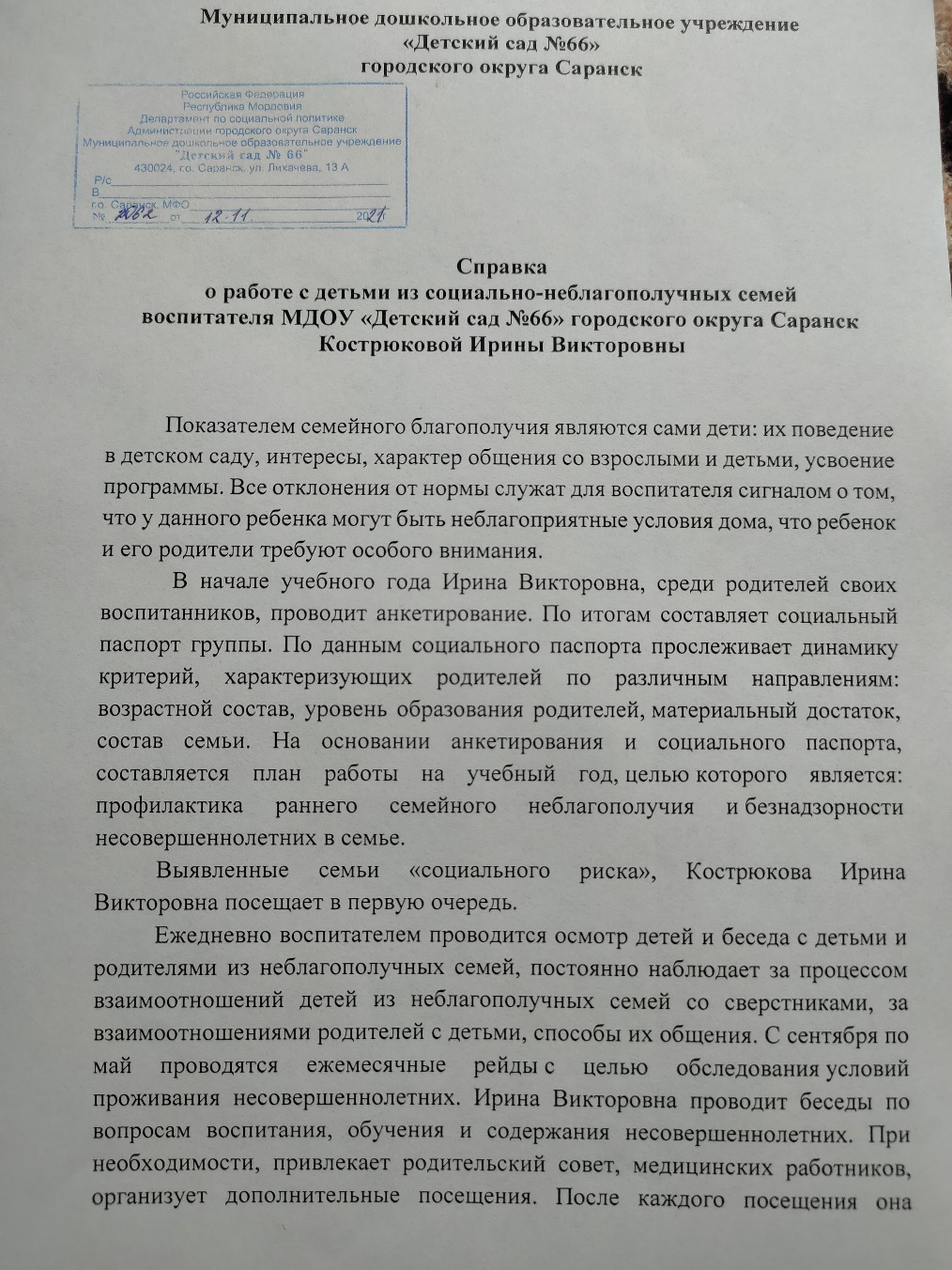 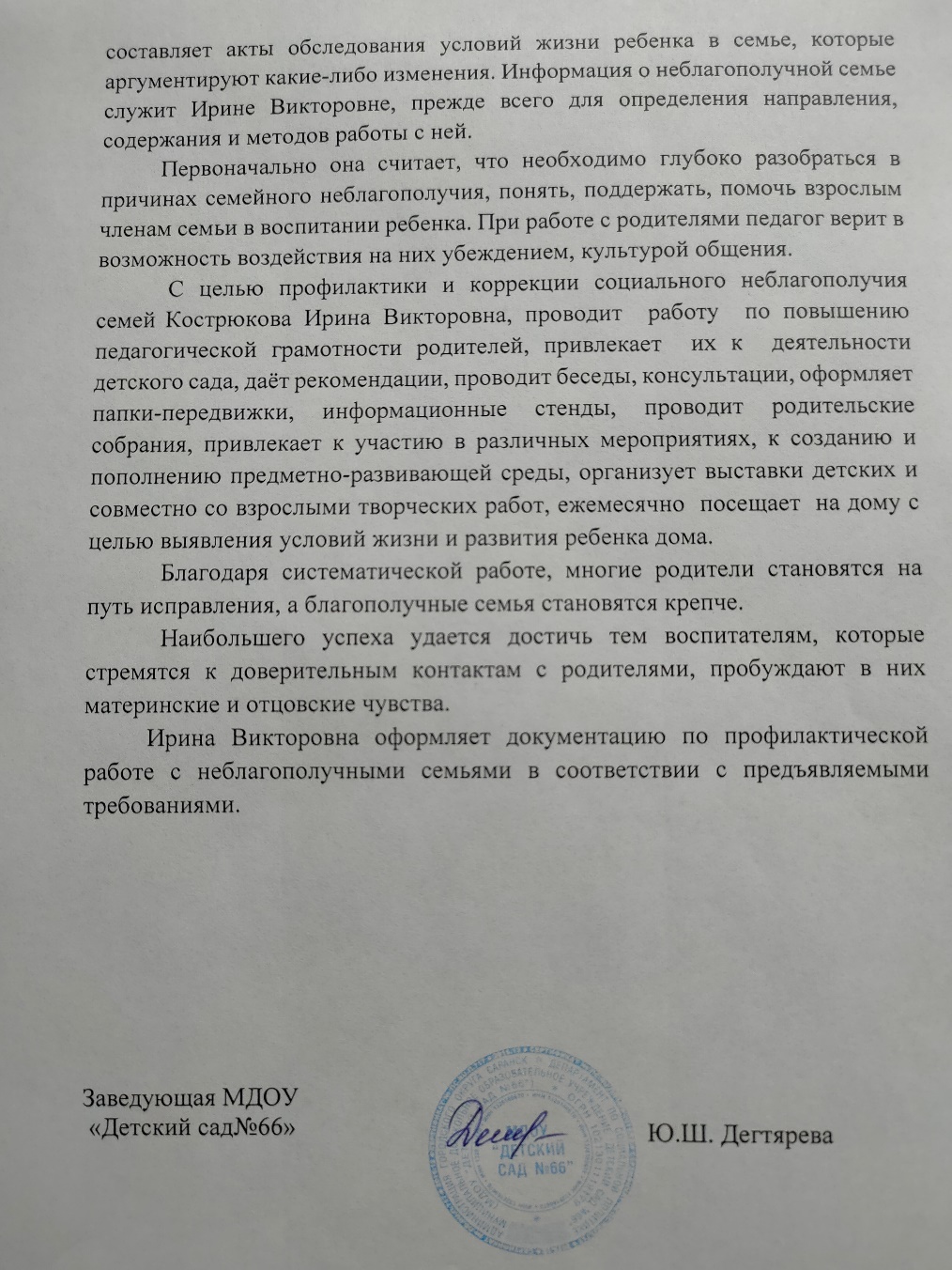 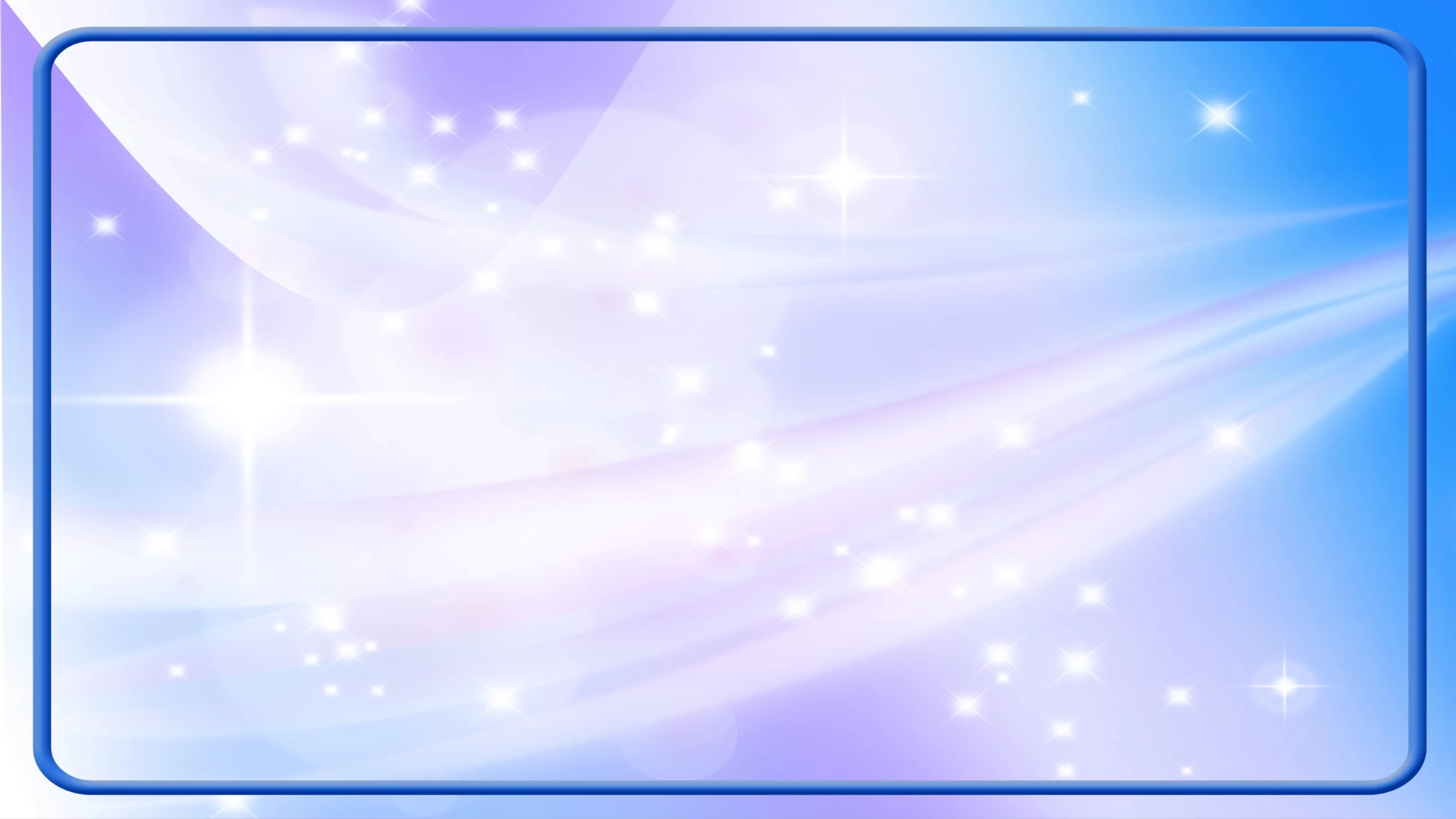 12. Участие педагога 
в профессиональных конкурсах.
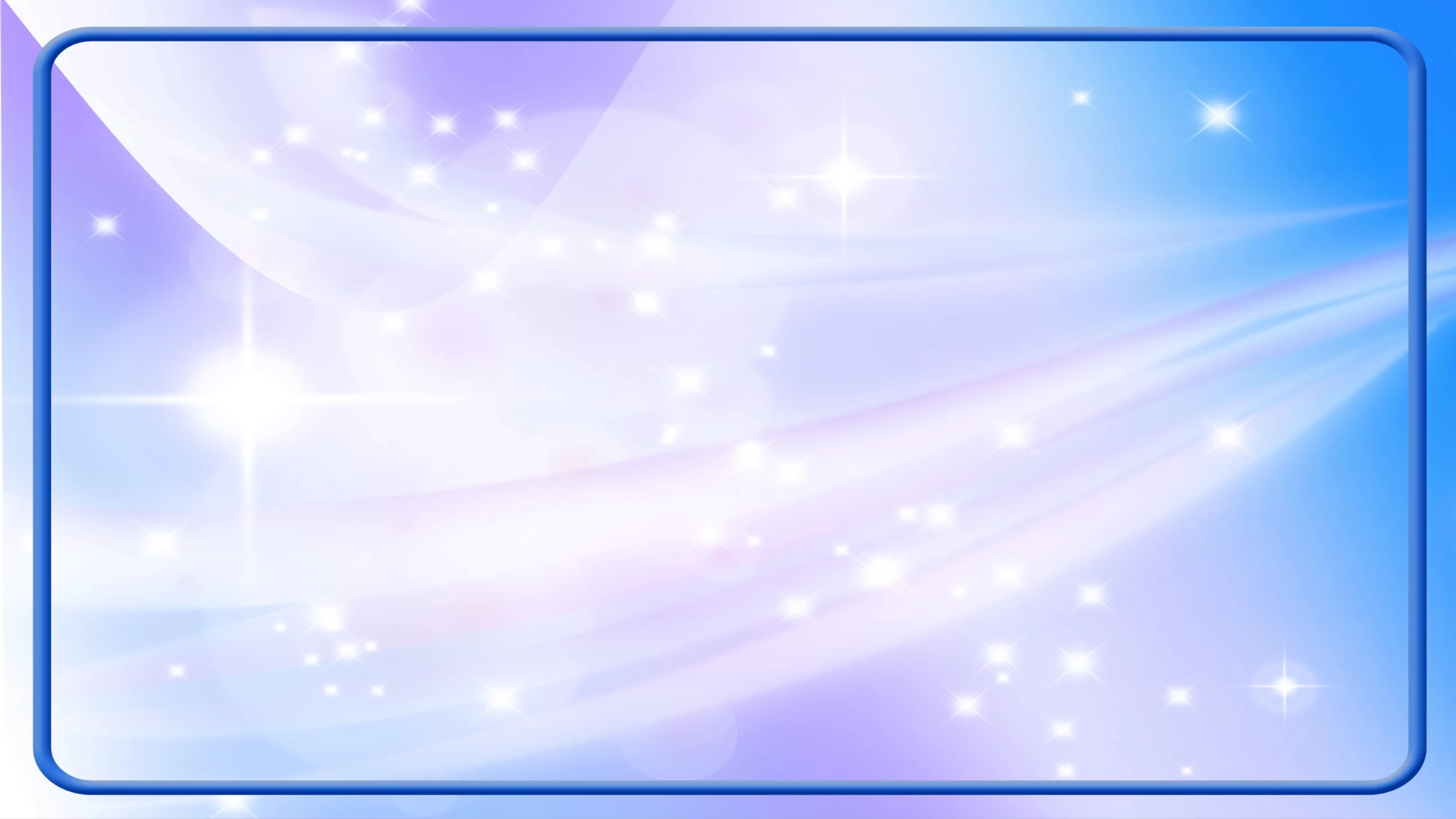 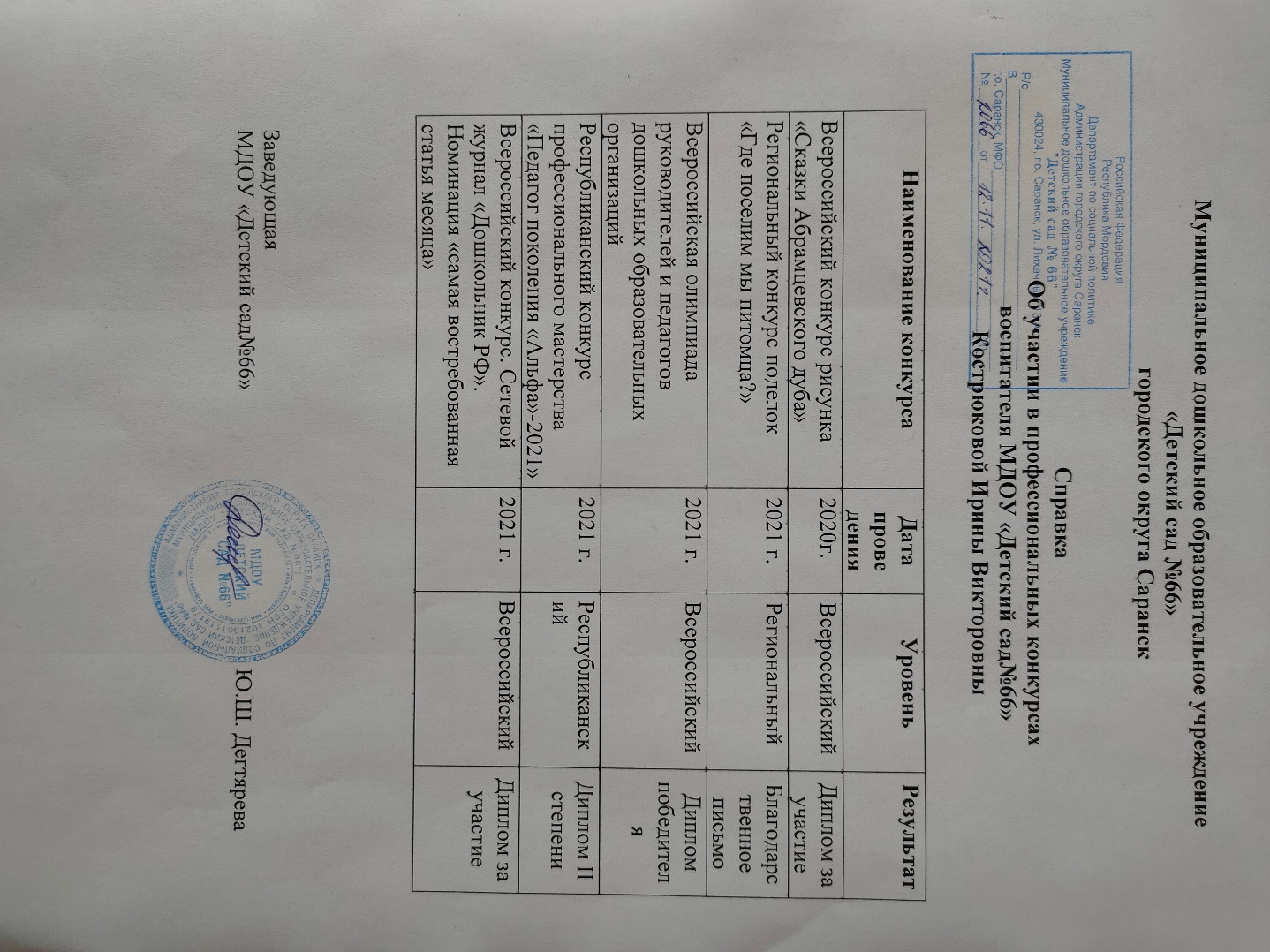 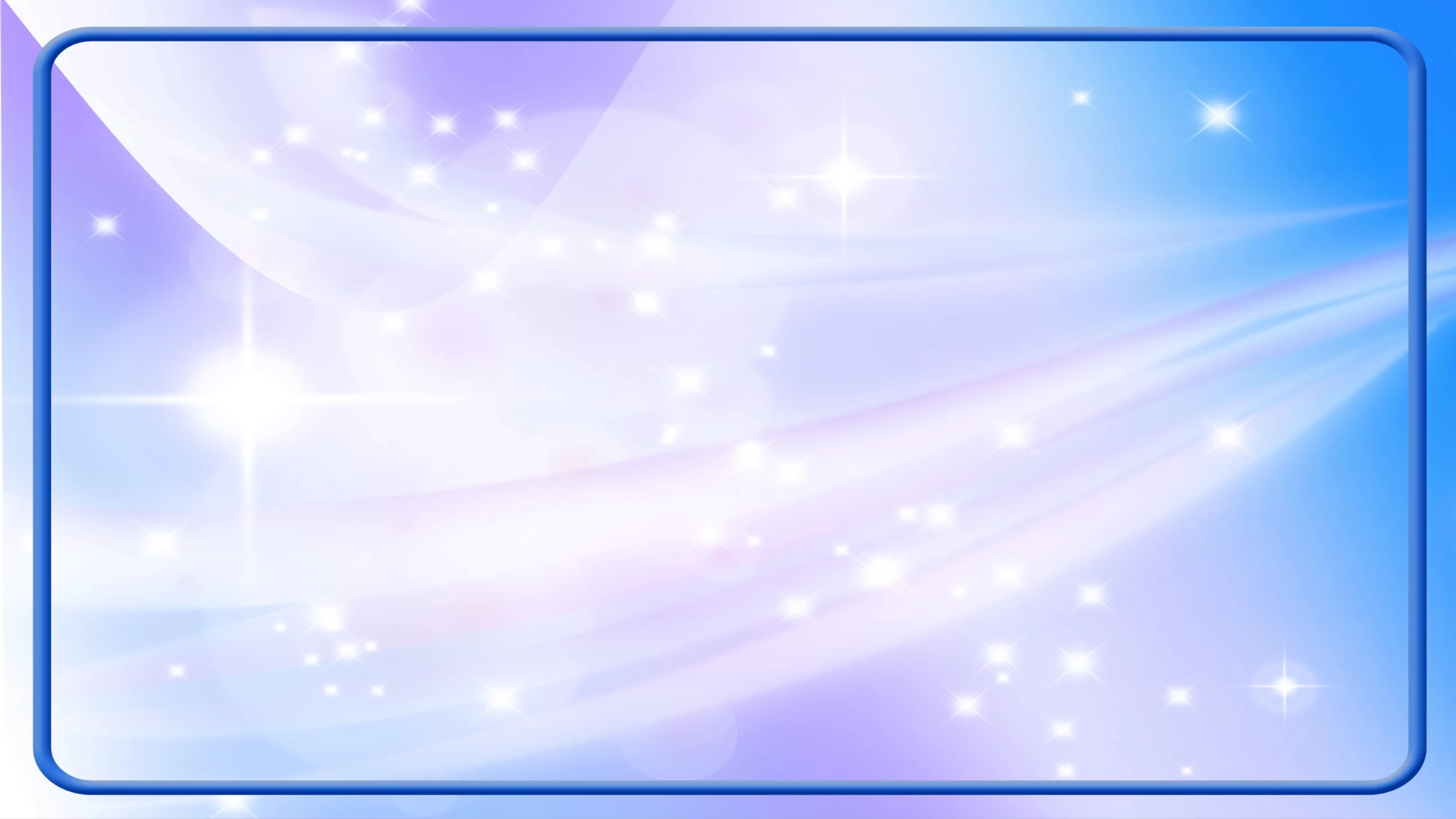 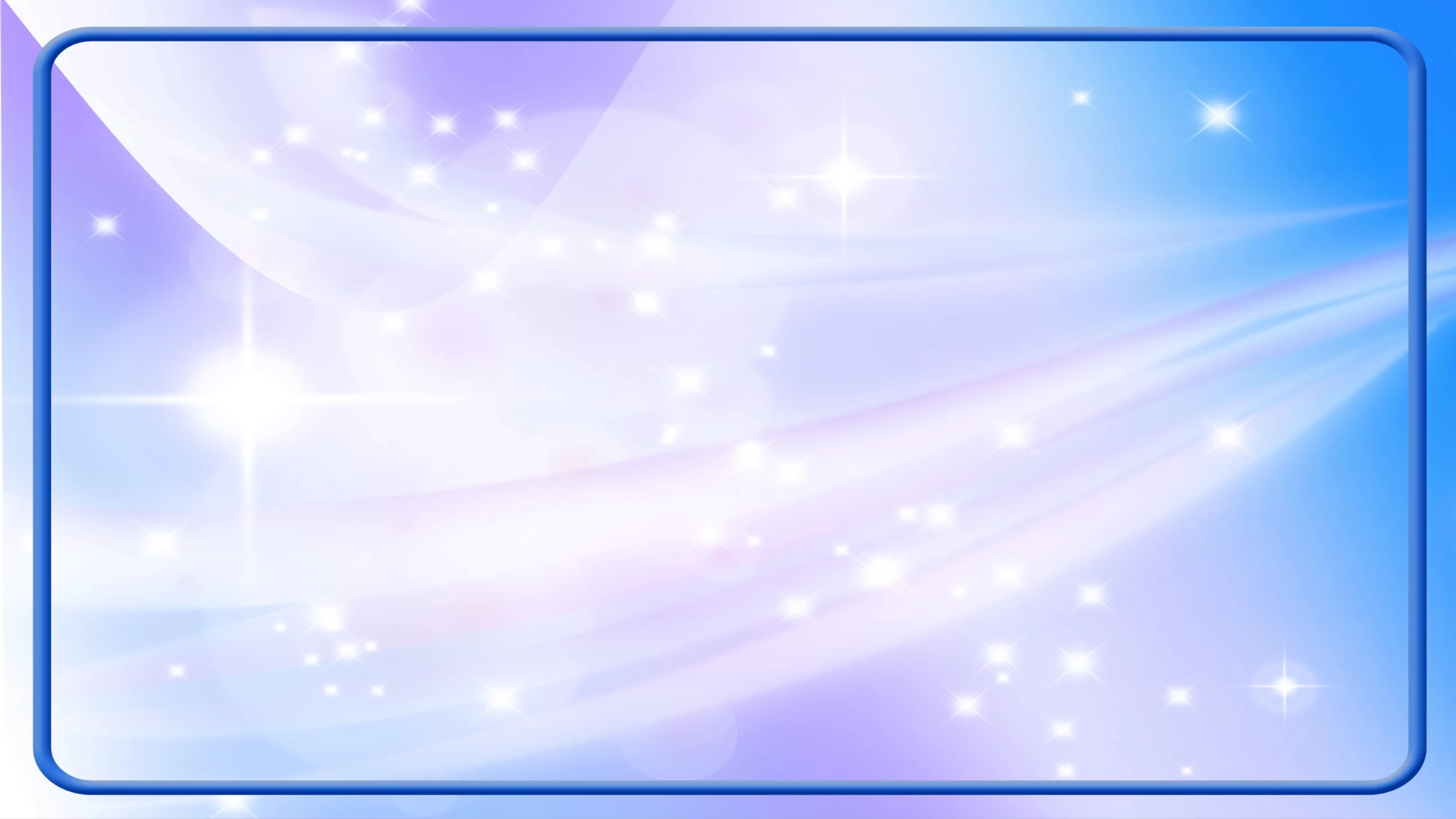 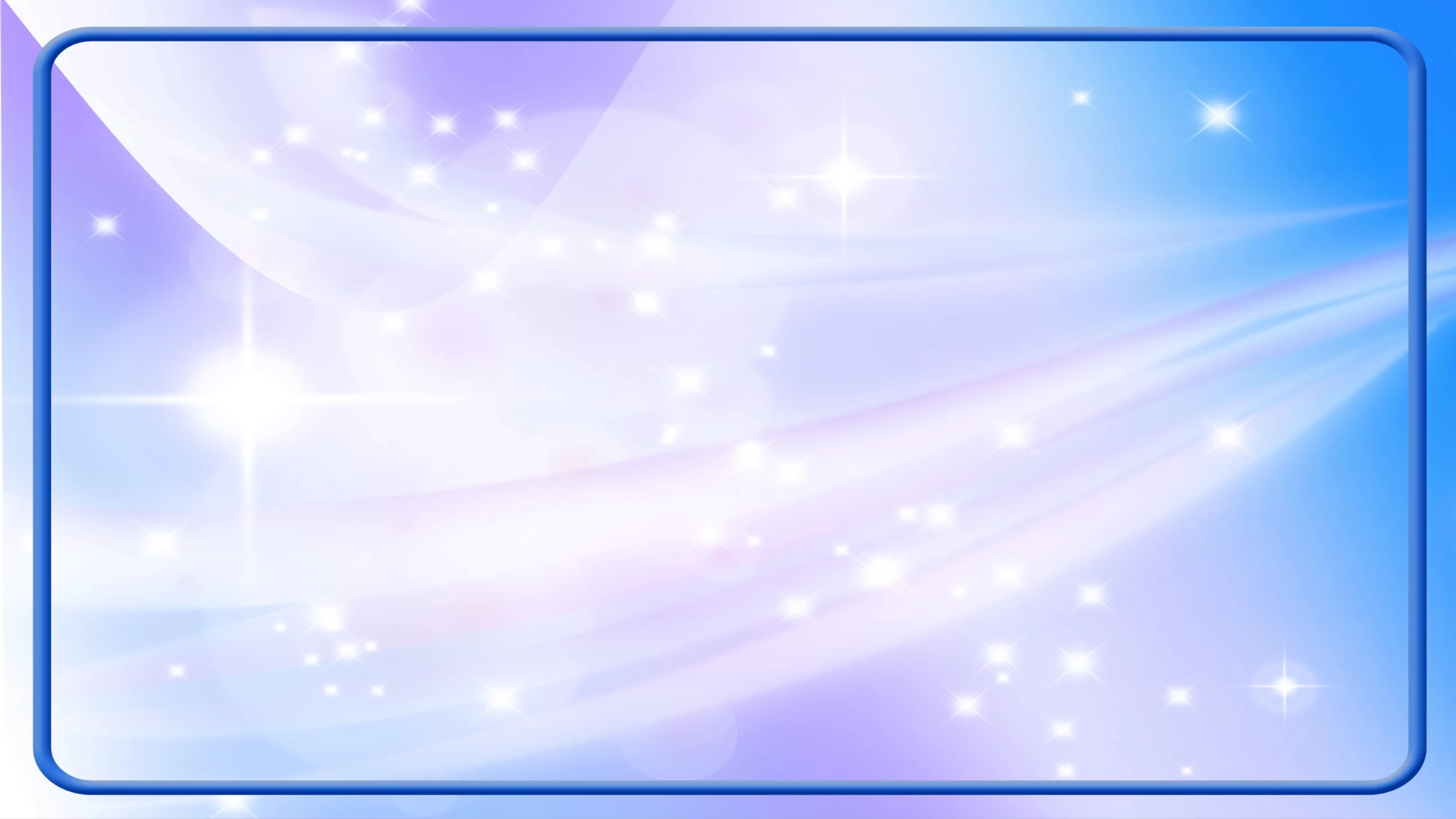 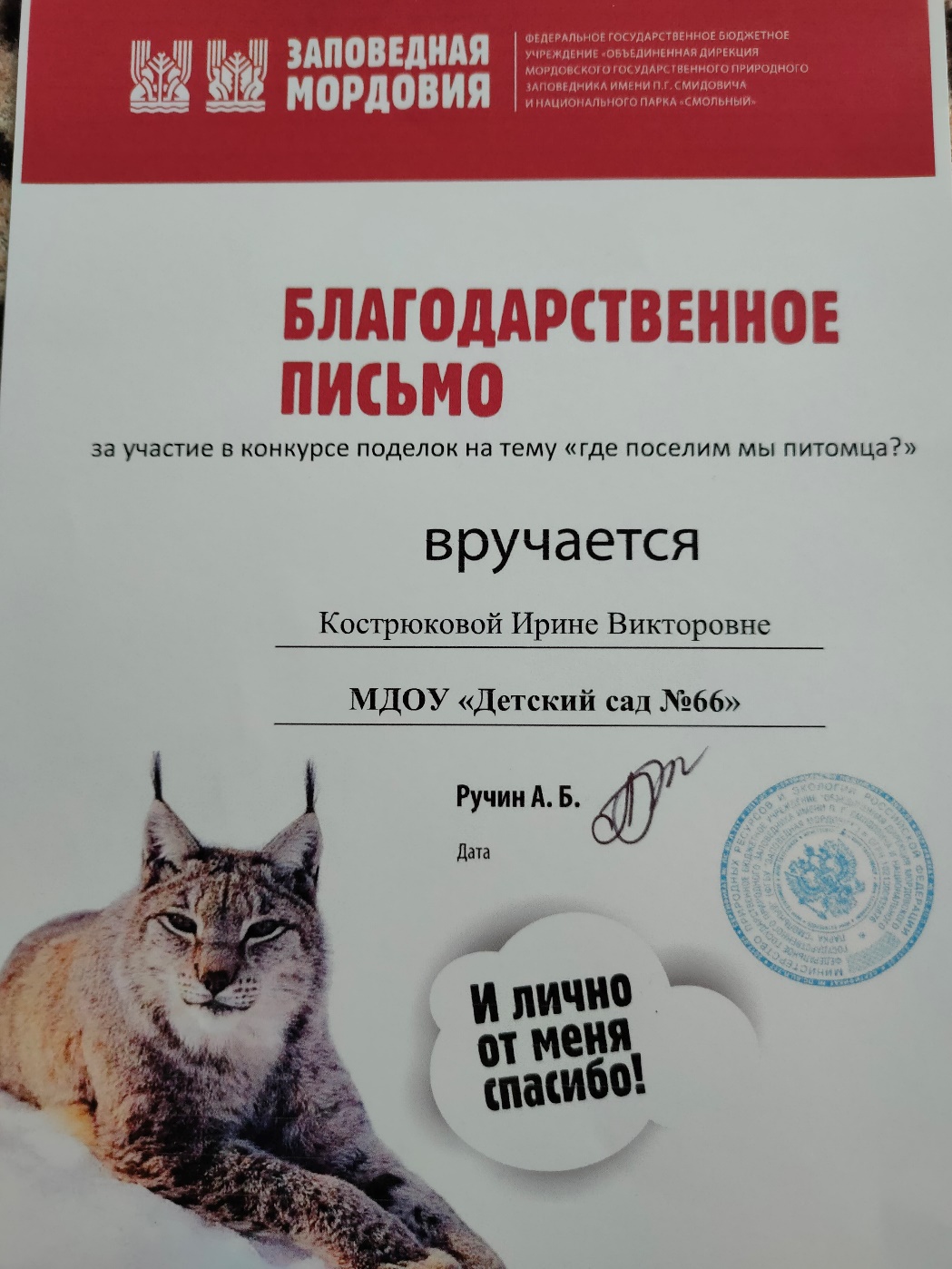 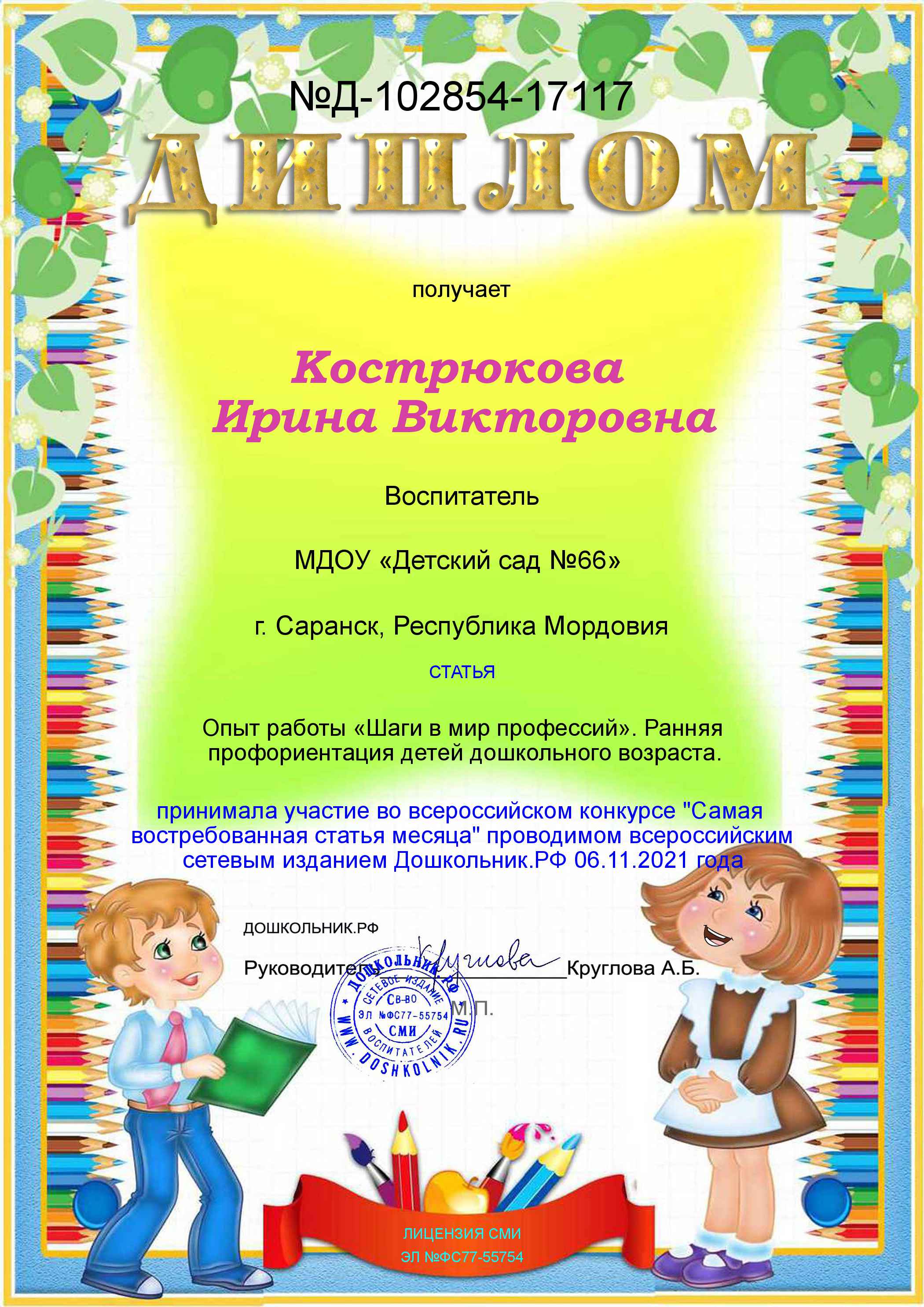 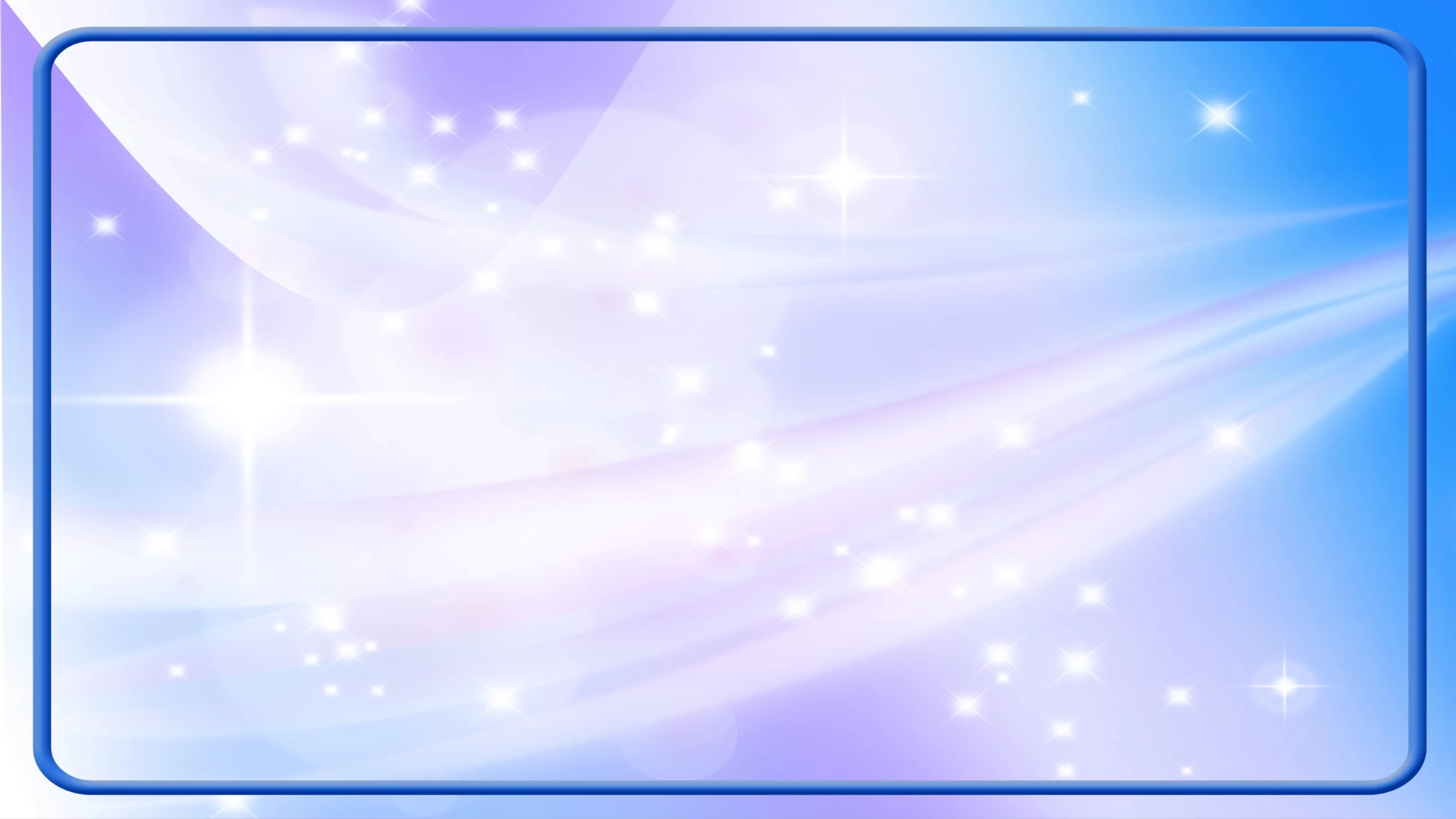 13.Награды и поощрения педагога.
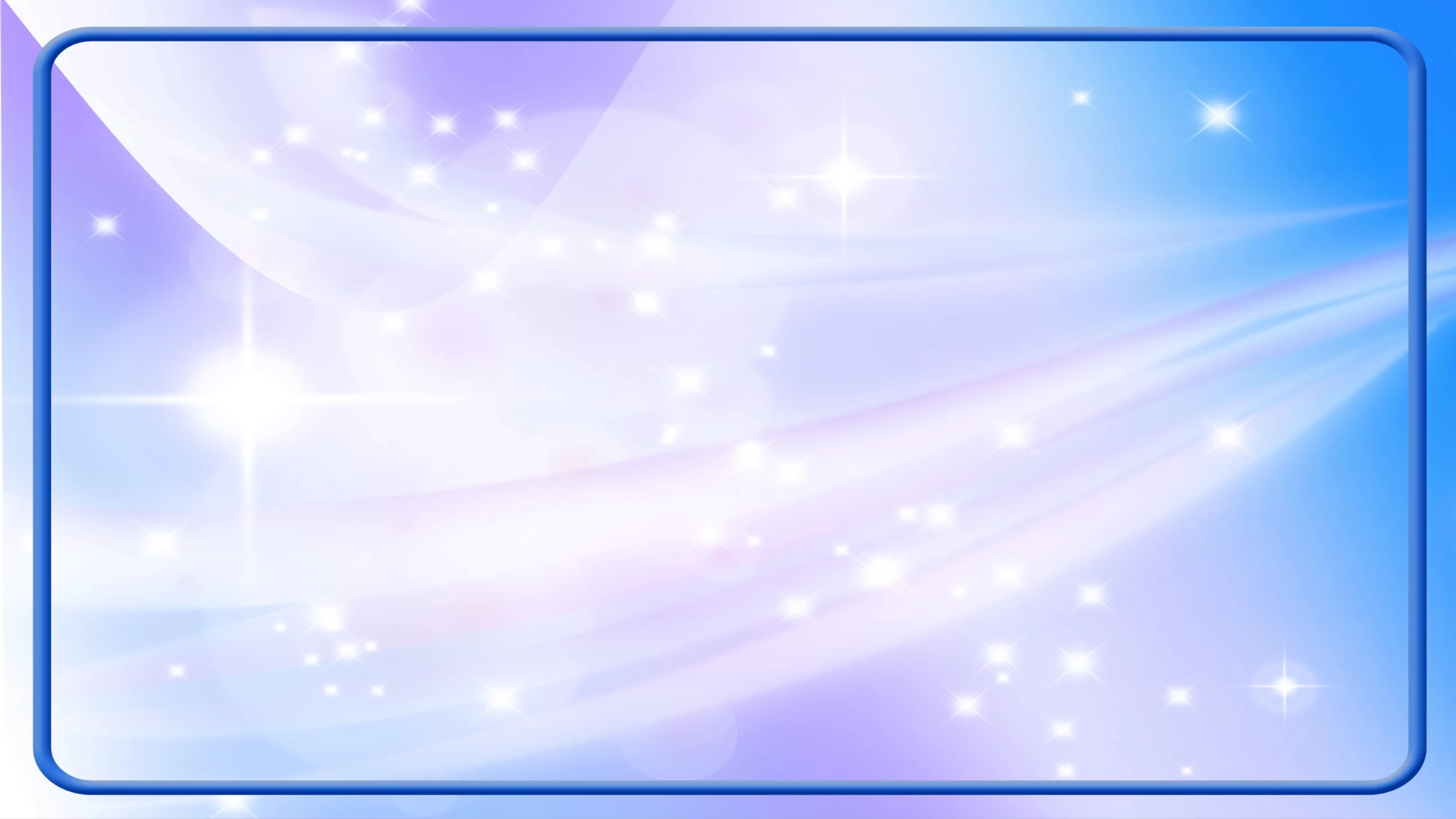 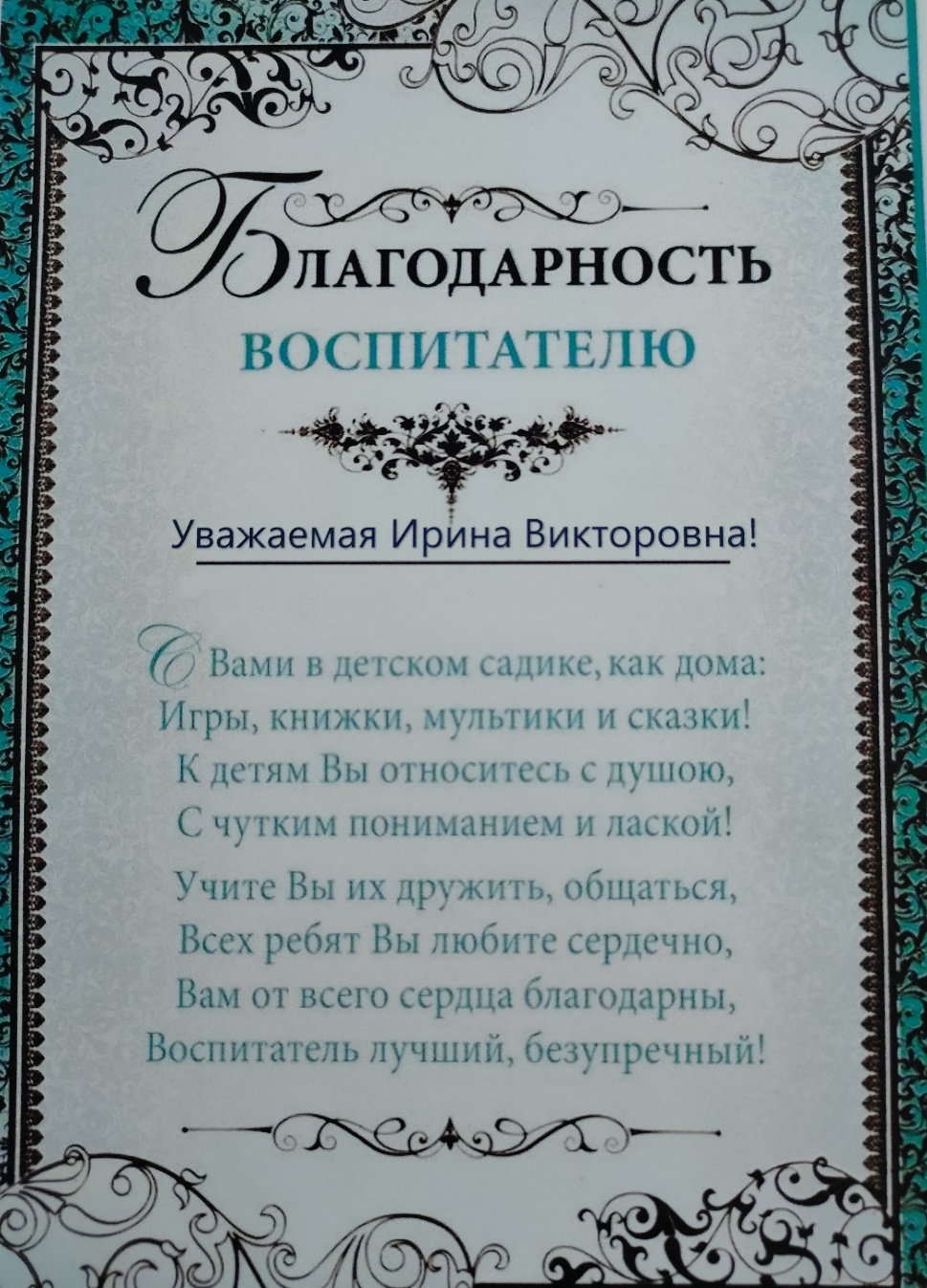 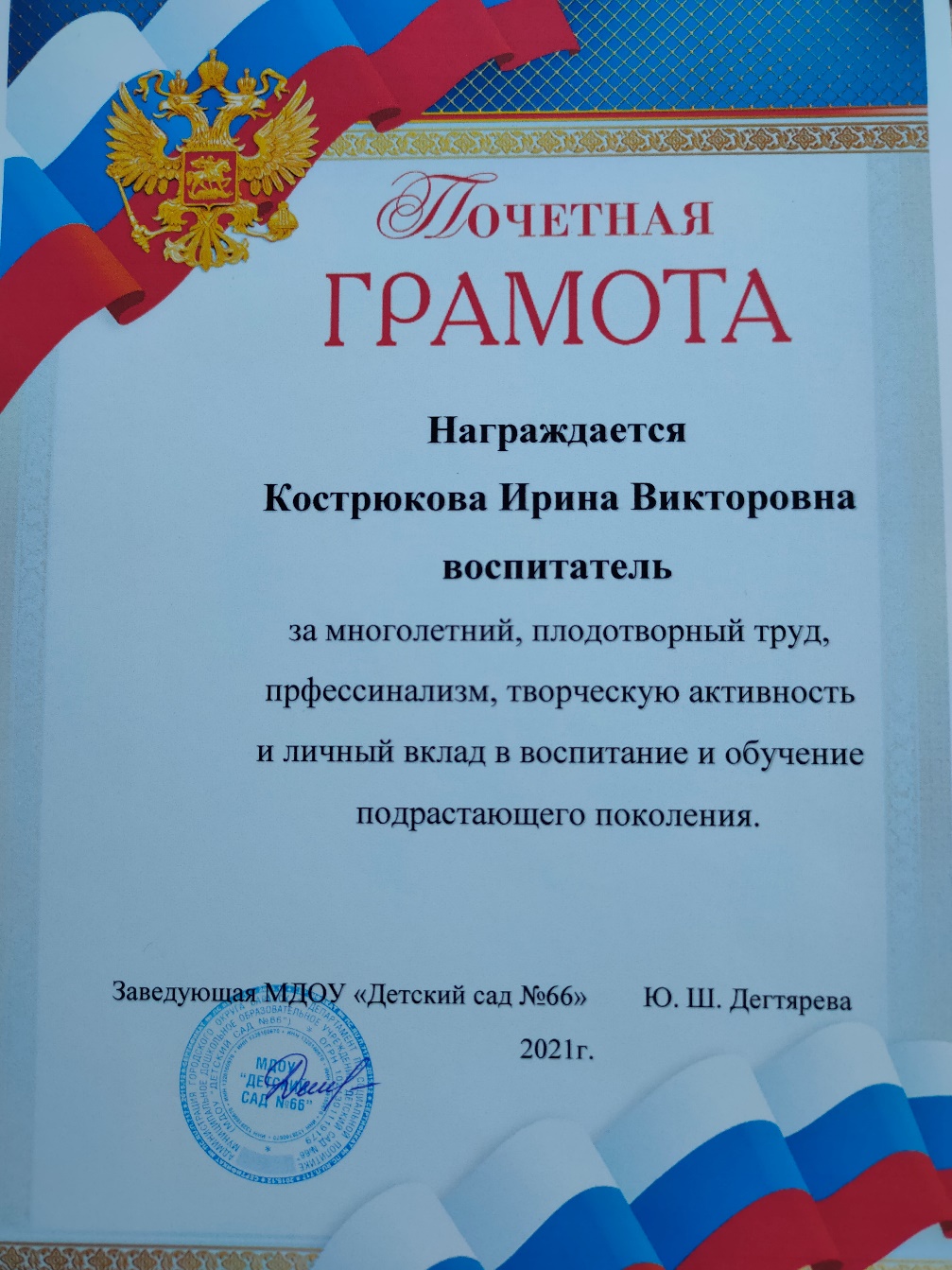 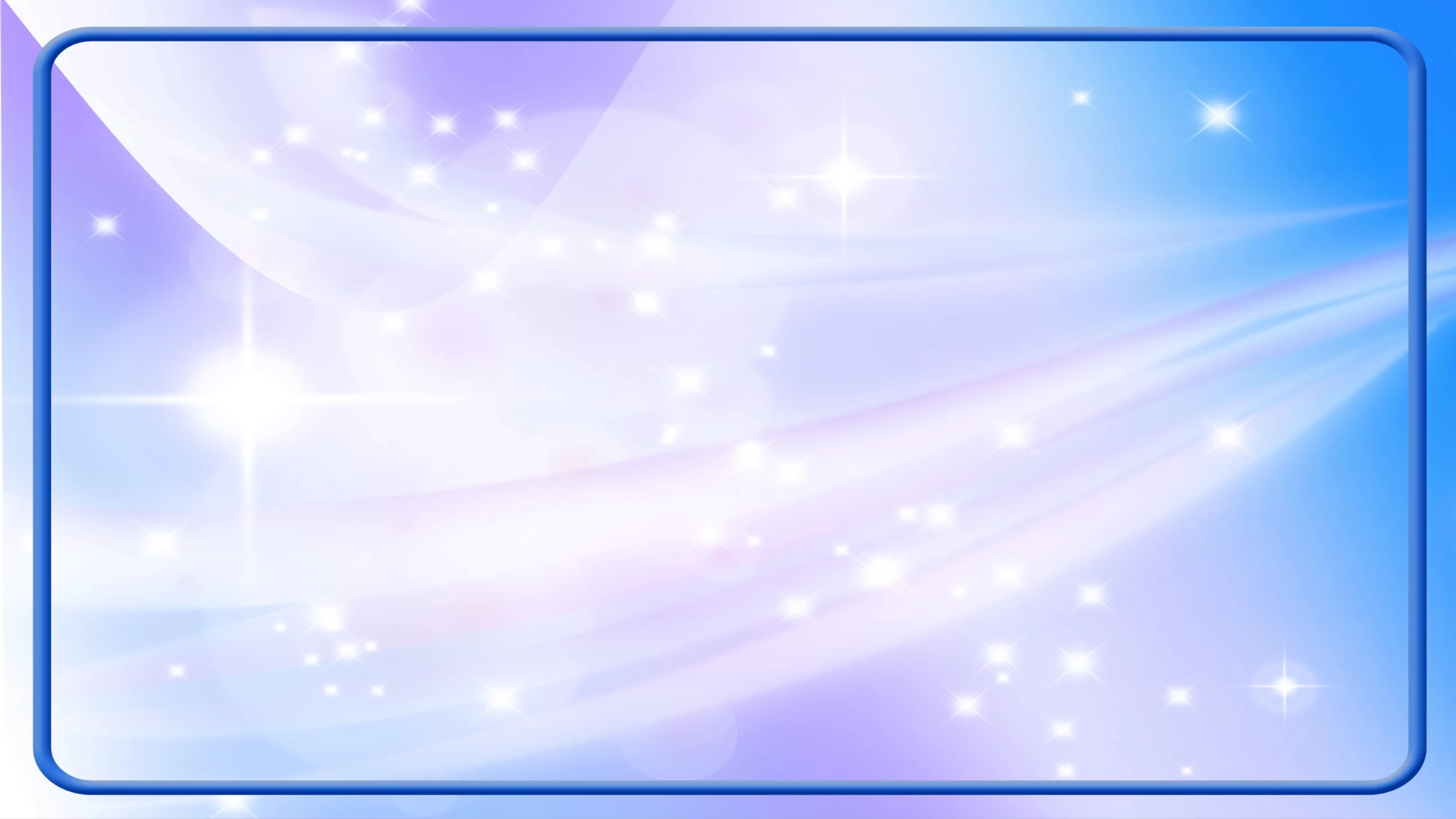 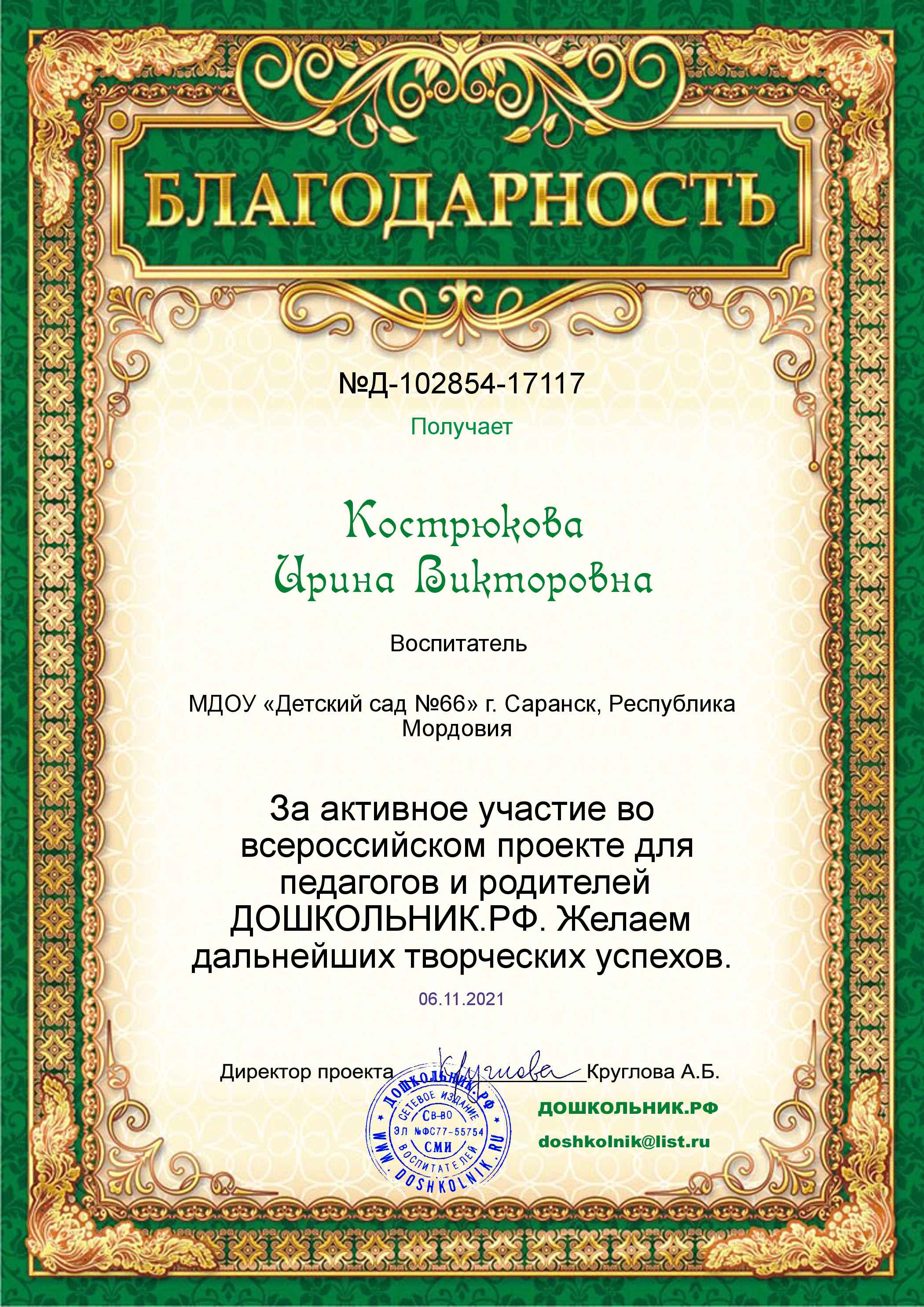 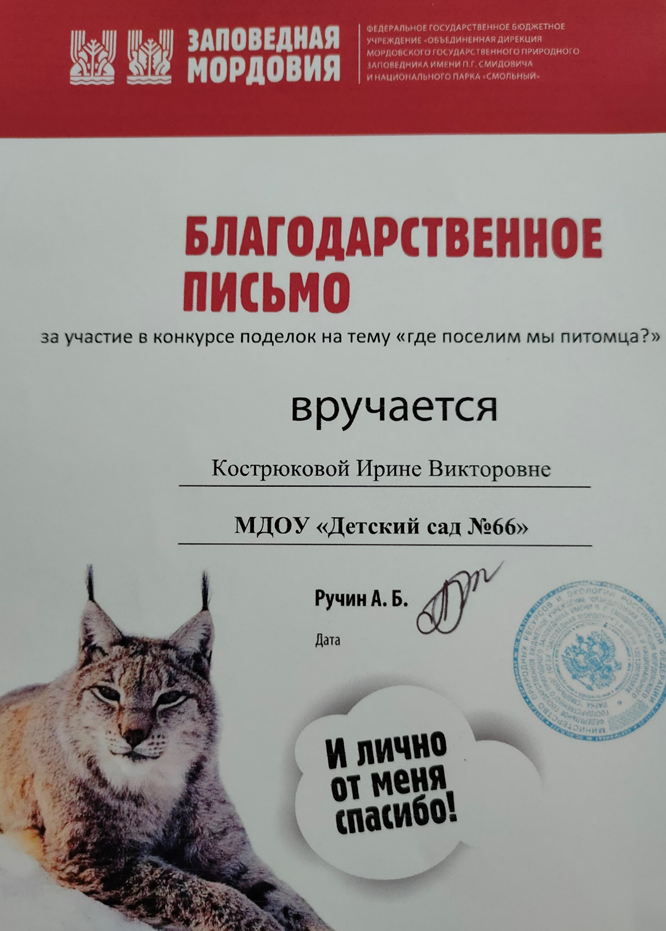 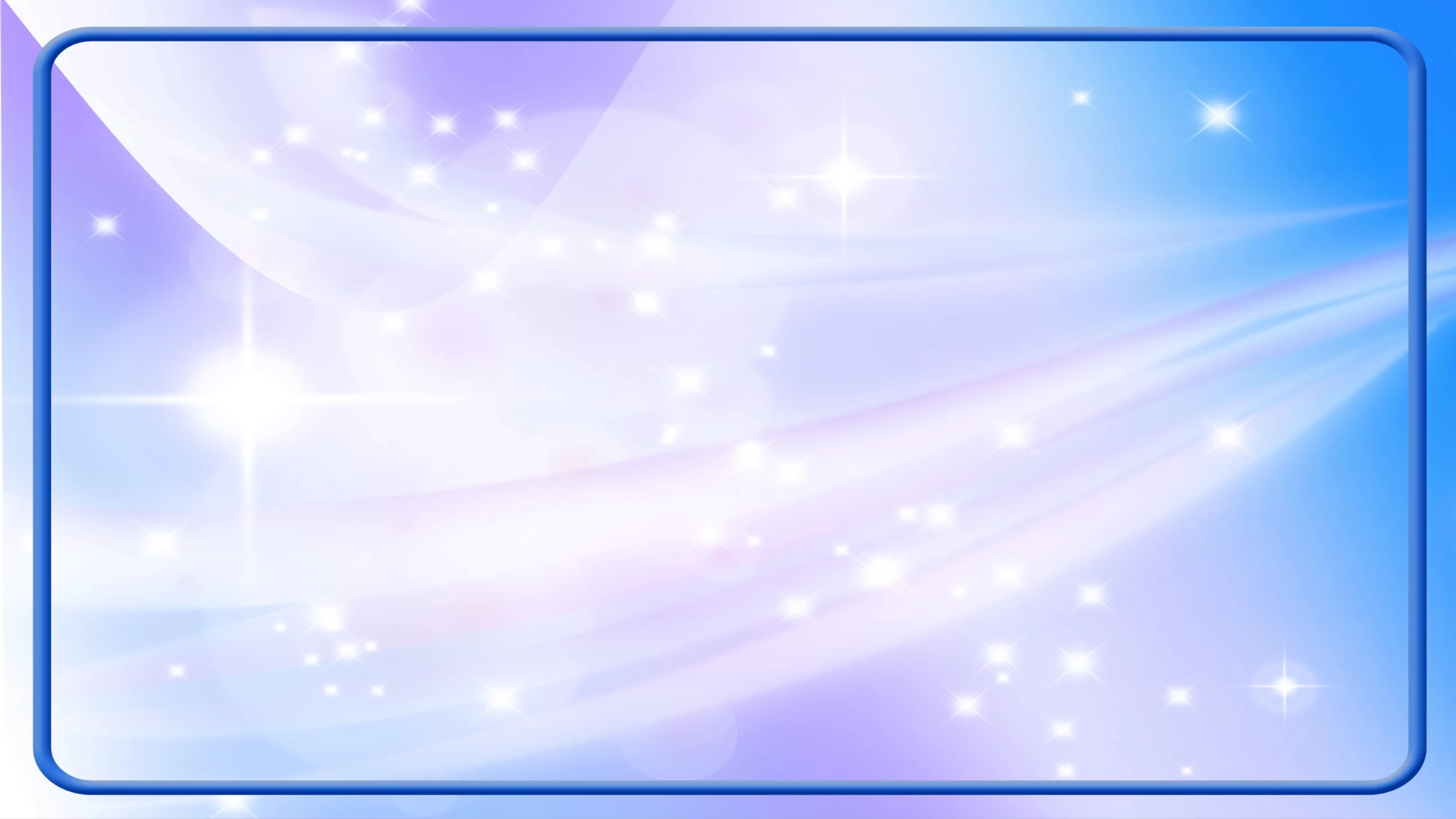 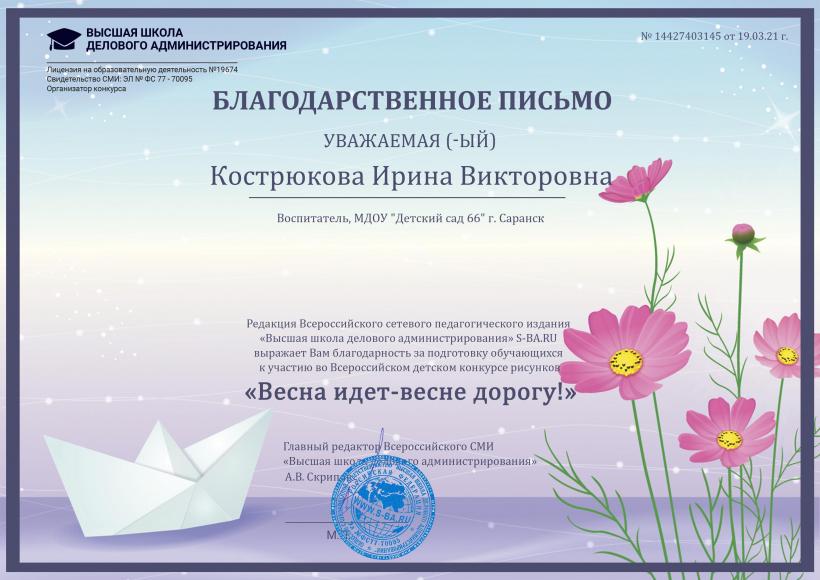 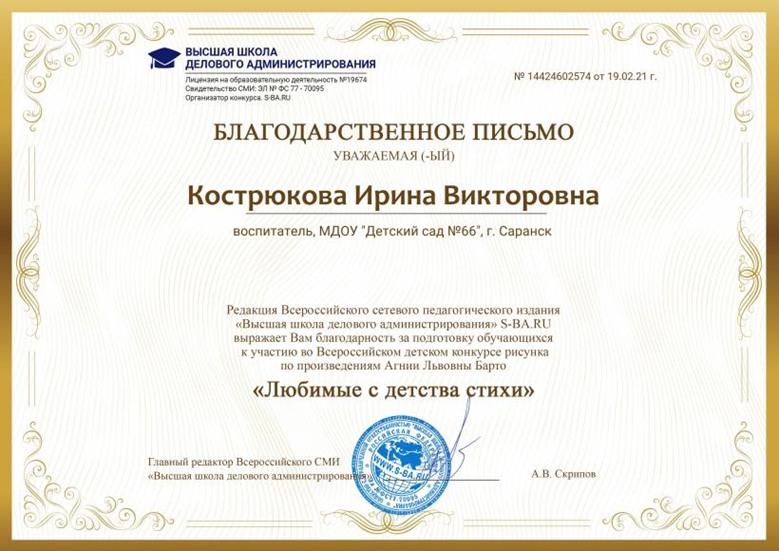 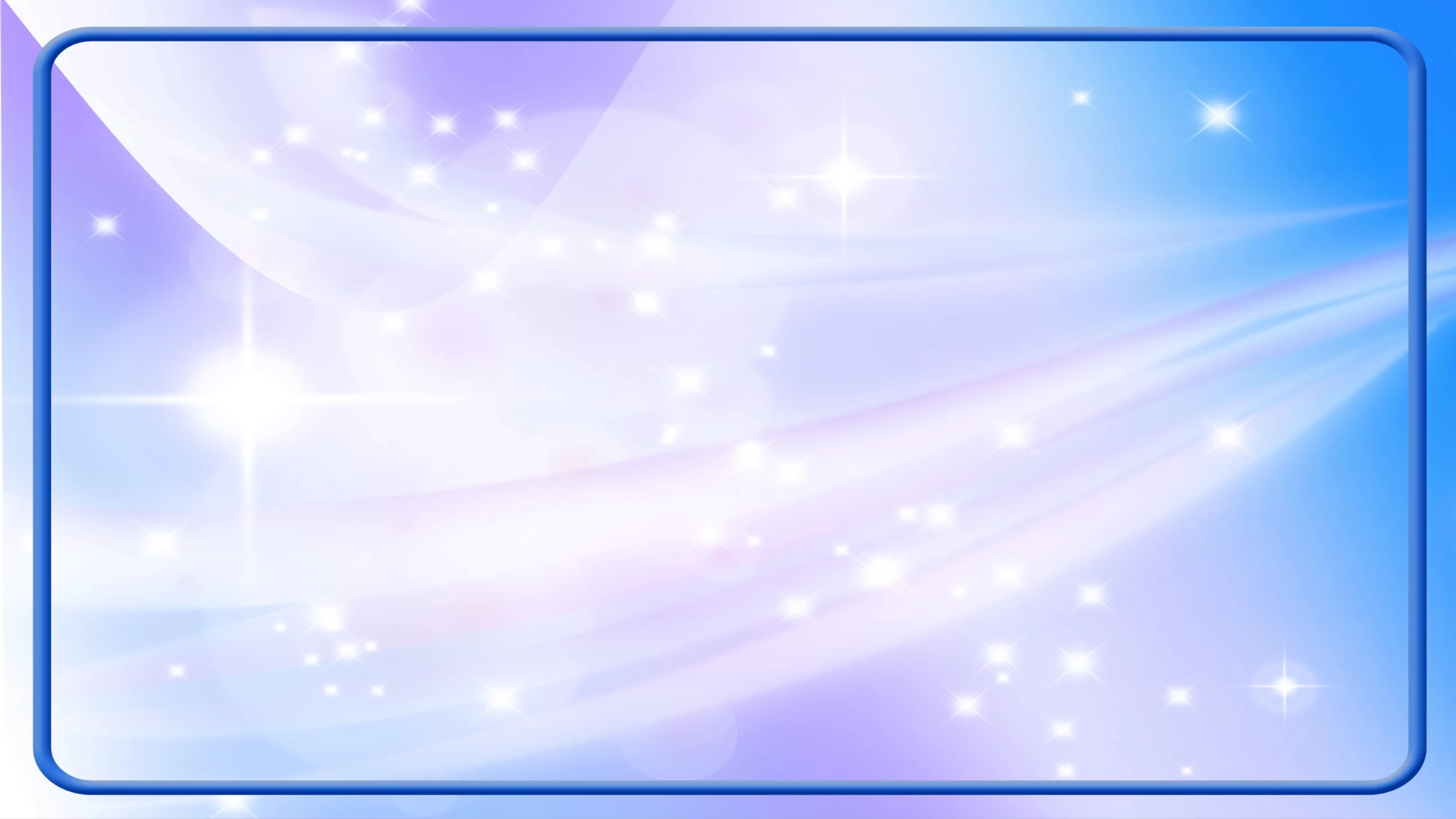 Спасибо за внимание